Sharing Is Caring
Distributive Property
Essential Question
Why is it helpful to represent the same mathematical expression in multiple ways?
Lesson Objectives
Use the distributive property to simplify expressions.
Identify properties used to simplify algebraic expressions.
Fill Your Plate
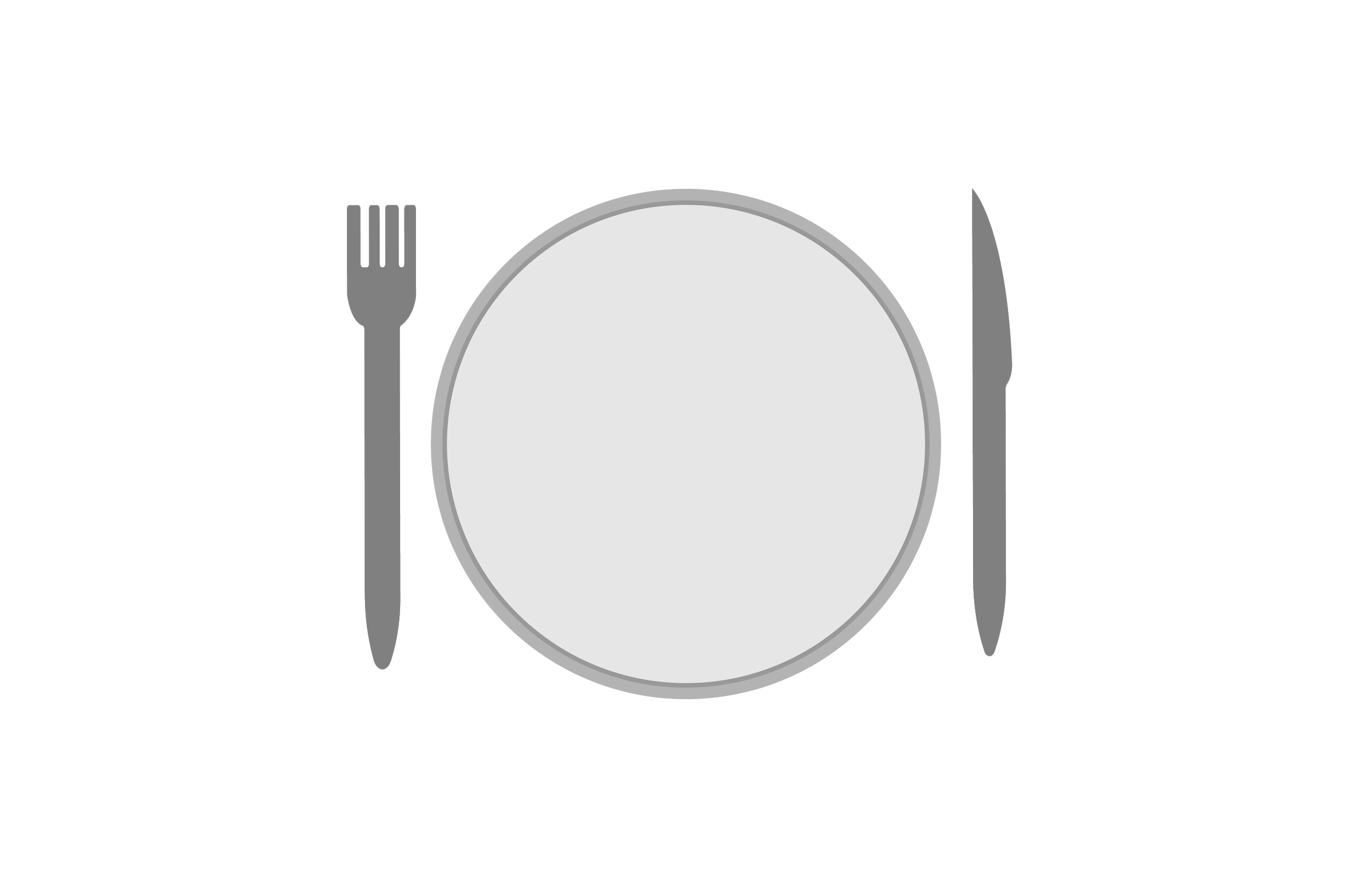 You have invited two of your best friends over for dinner. The dinner consists of their favorite foods: pizza, strawberries, cookies, and lemonade. Your friends are running late, so you decide to make their plates for them.

How do you fill everyone’s plates equally?
Draw what you put on each plate and explain your choice.
Elbow Partners
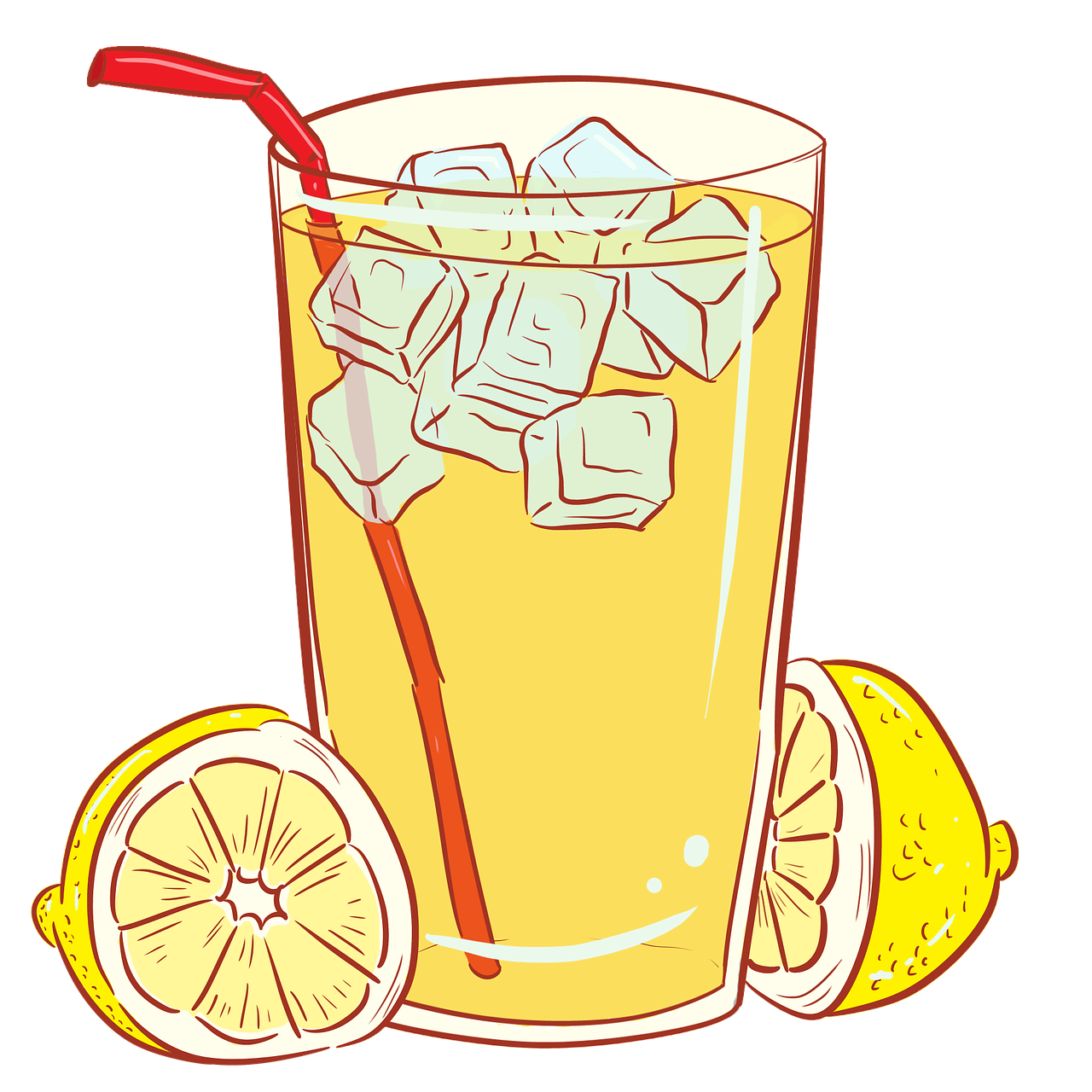 With your Elbow Partner, discuss the following questions:
What did you put on each friend’s plate?
How can you ensure that the food is distributed fairly?
[Speaker Notes: K20 Center. (n.d.). Elbow partners. Strategies. https://learn.k20center.ou.edu/strategy/116
Rachel C. [caffeinesystem]. (2016). Lemonade. [Illustration]. Pixabay. https://pixabay.com/illustrations/lemonade-lemons-glass-beverage-1447521/]
Which Is Cheaper?
When you order fast food, is it cheaper to buy items separately or together in a combo meal?
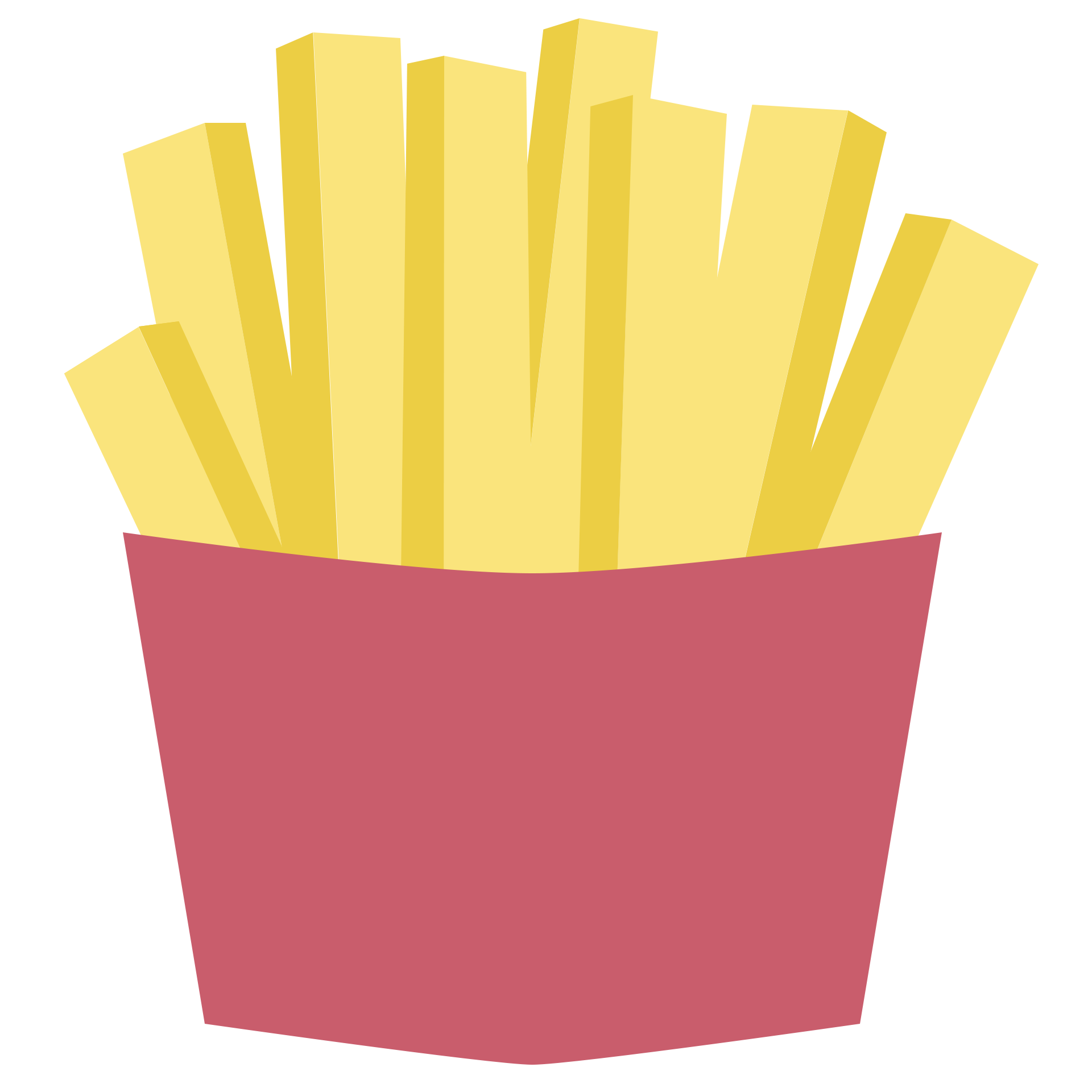 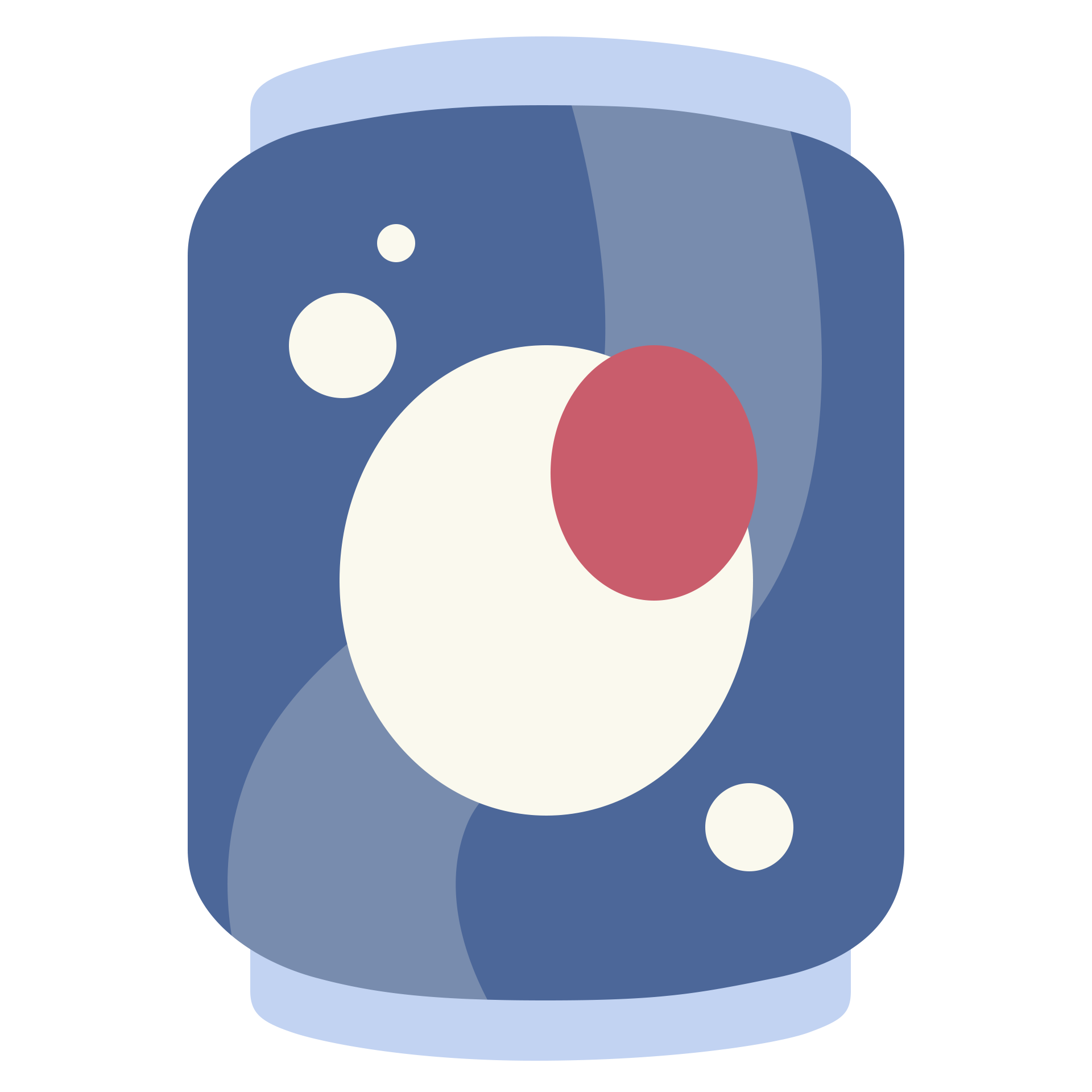 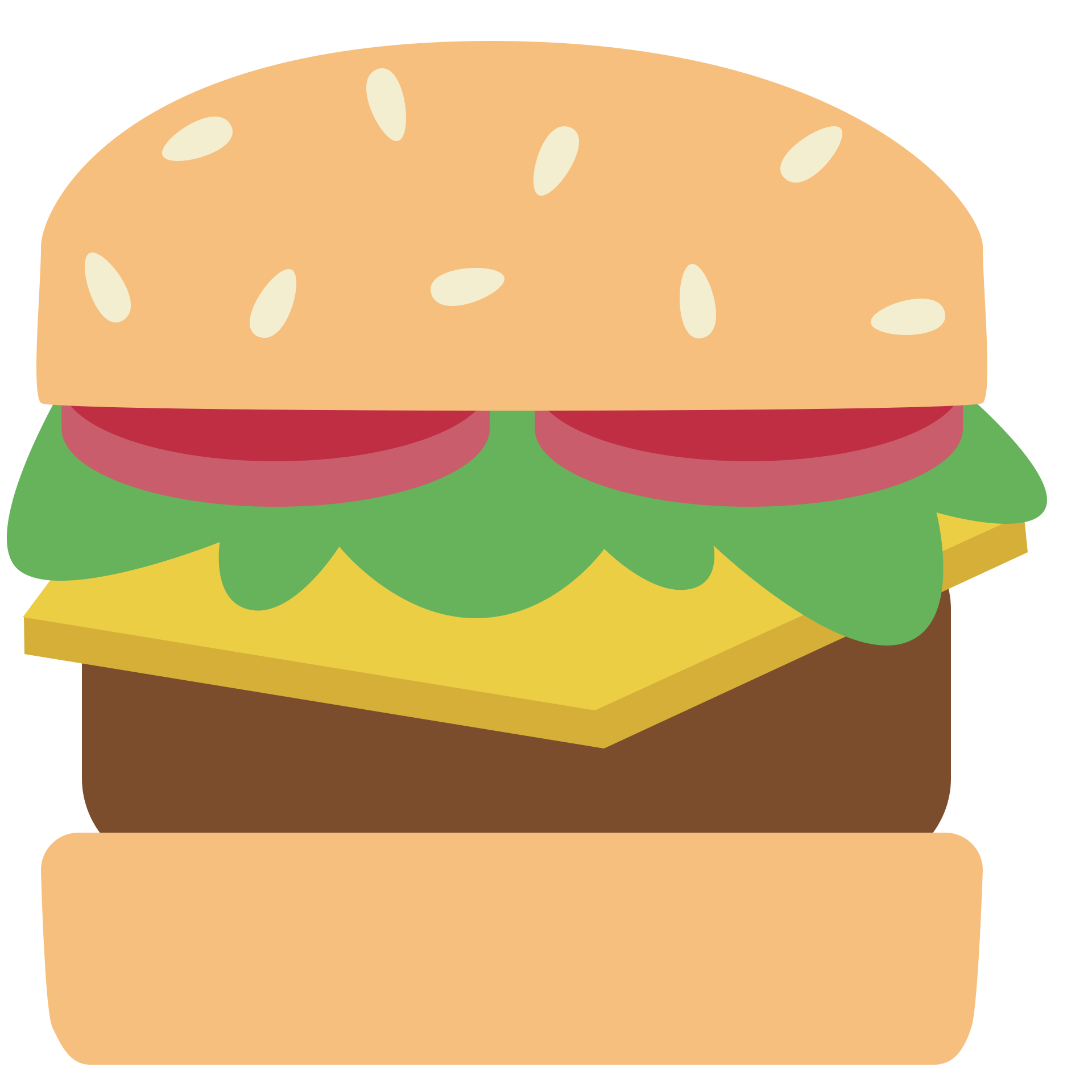 Combo Meal: Create Your Own
Restaurant Name

Combo Meal:




Variables: B = burger, F = fries, D = drink
Name Your Restaurant.
Draw a Picture.
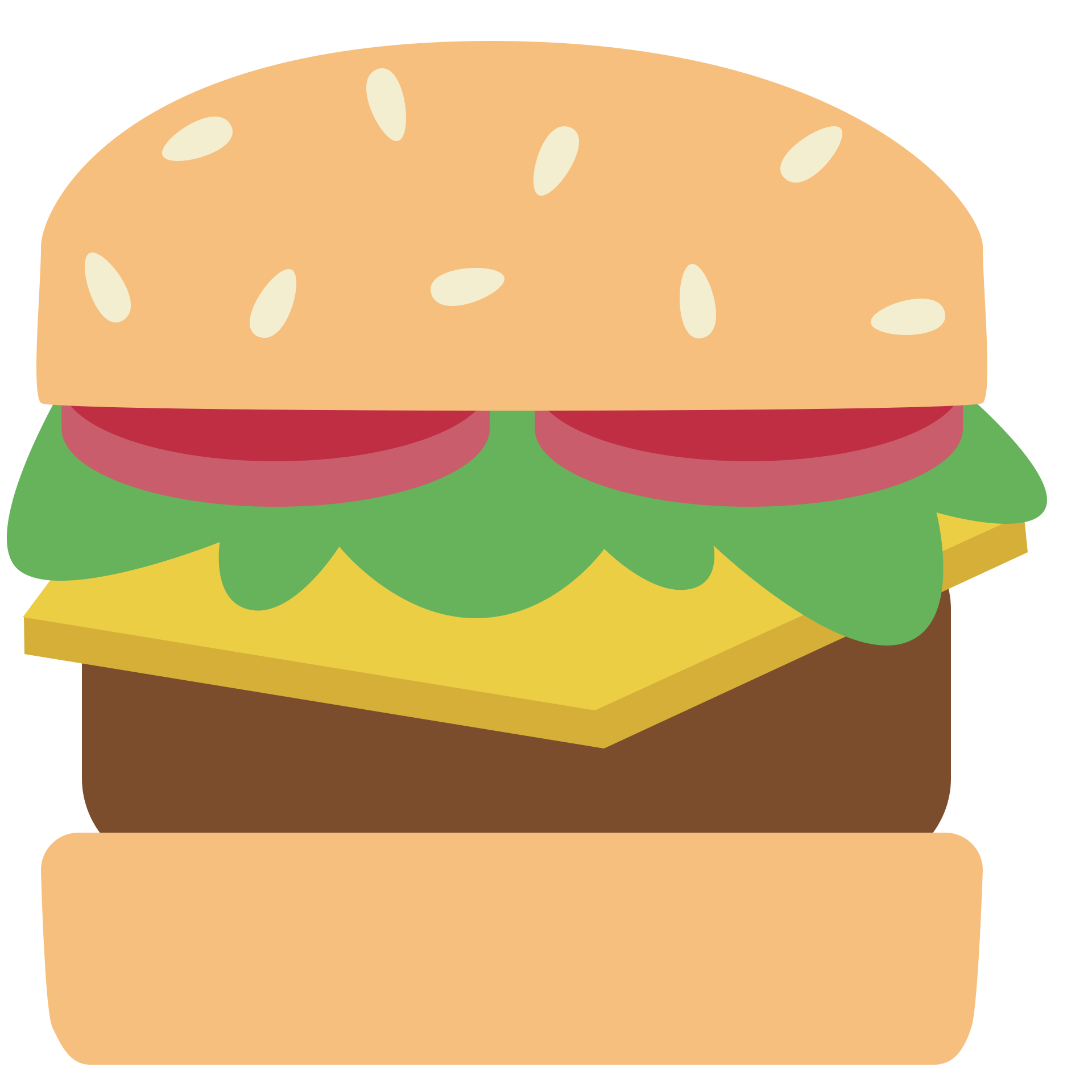 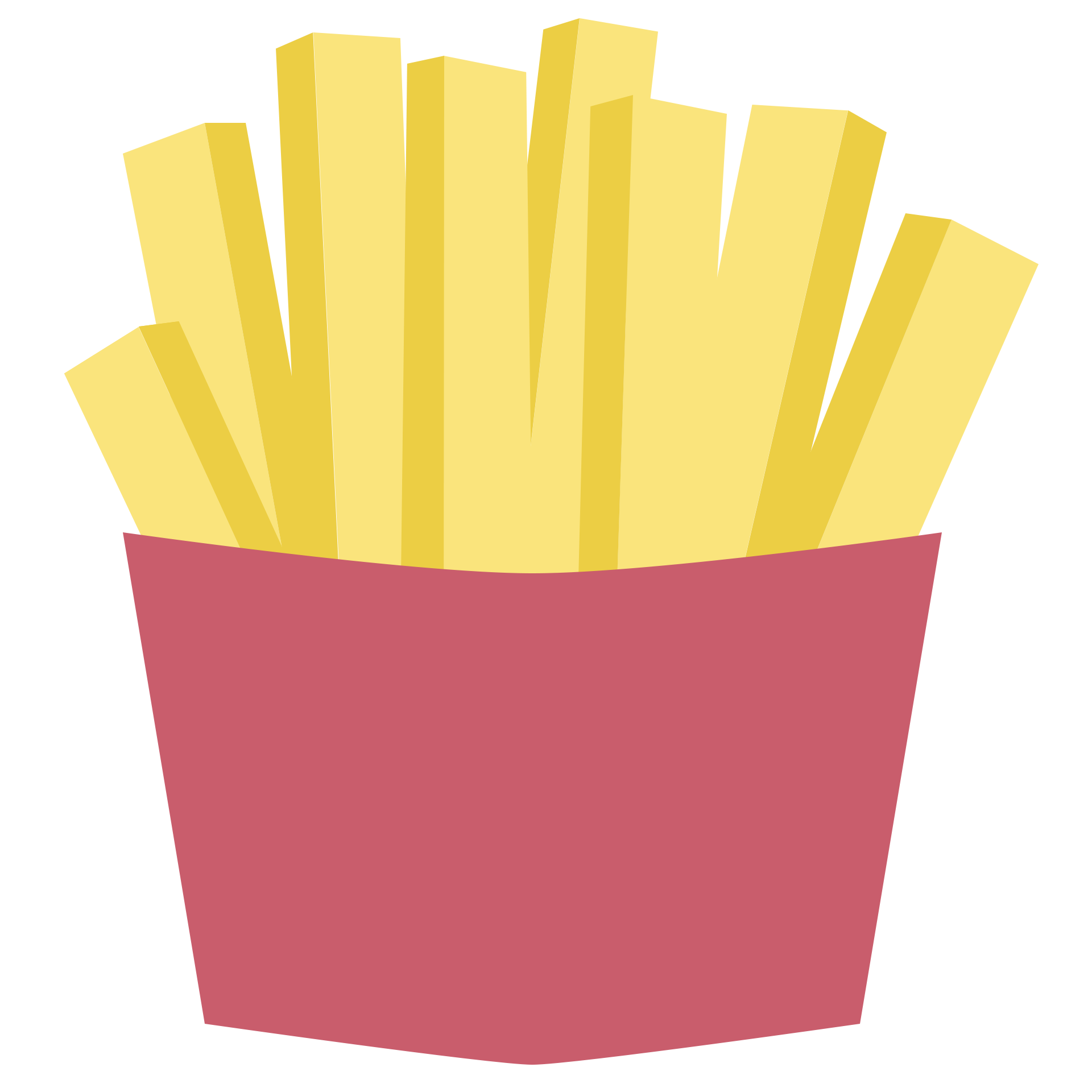 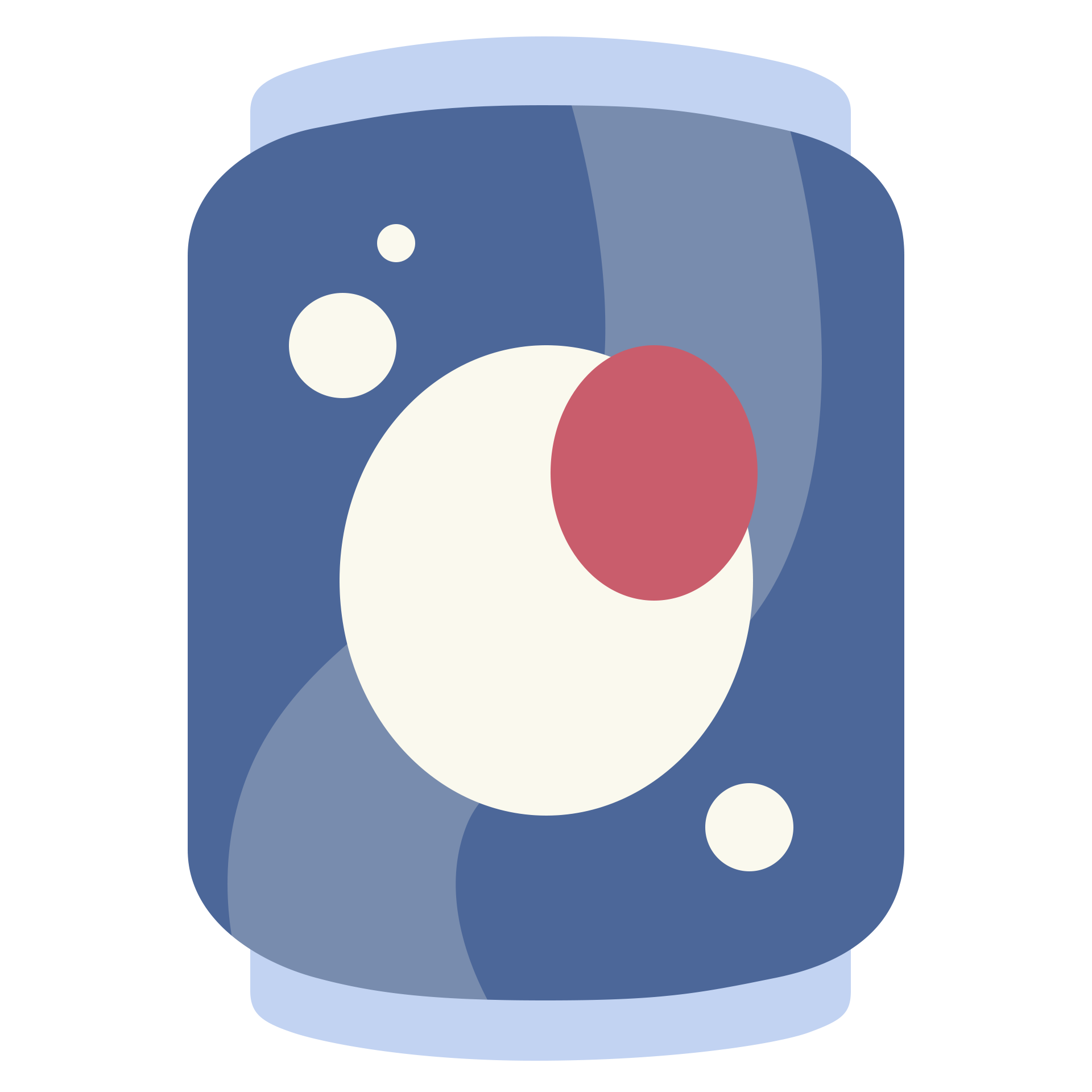 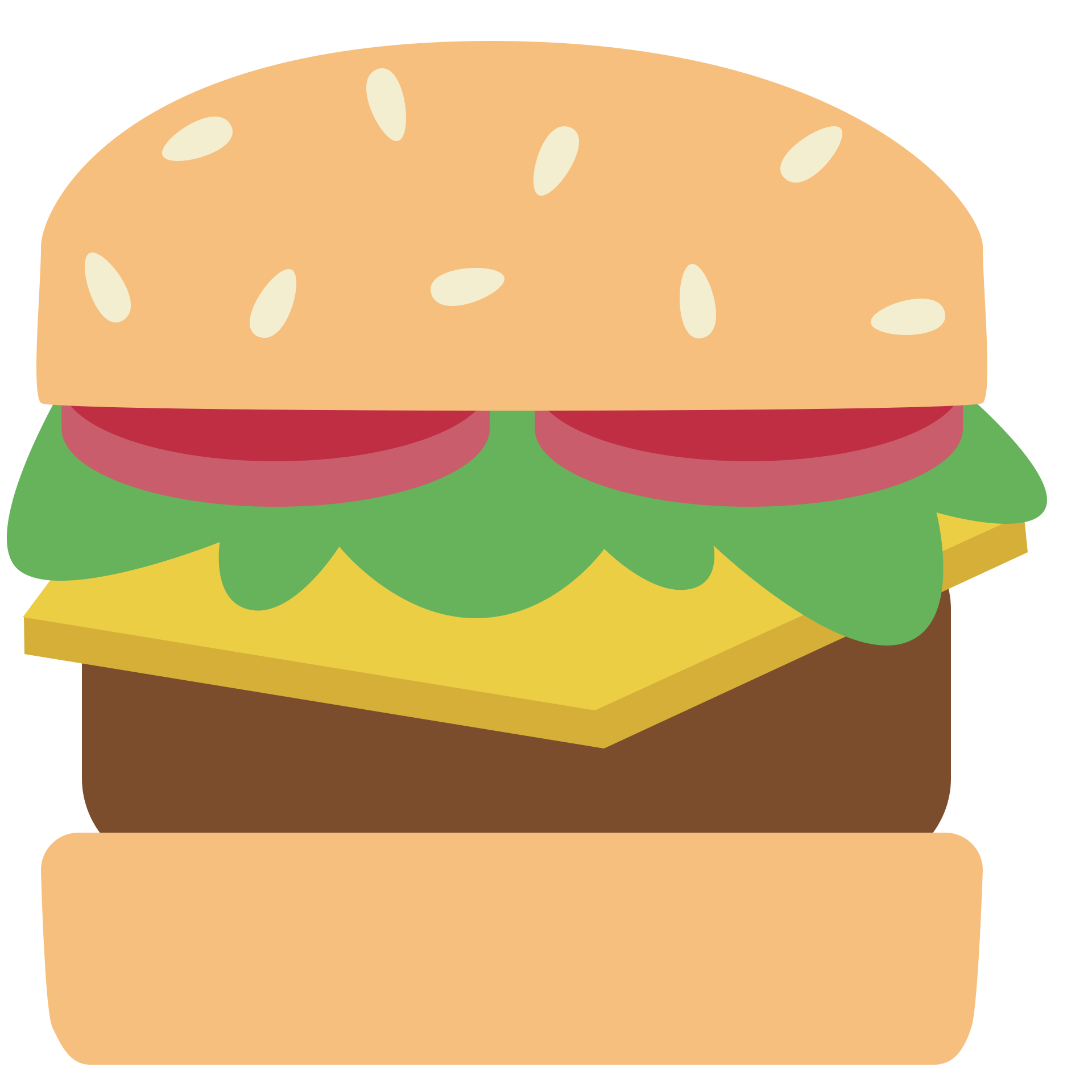 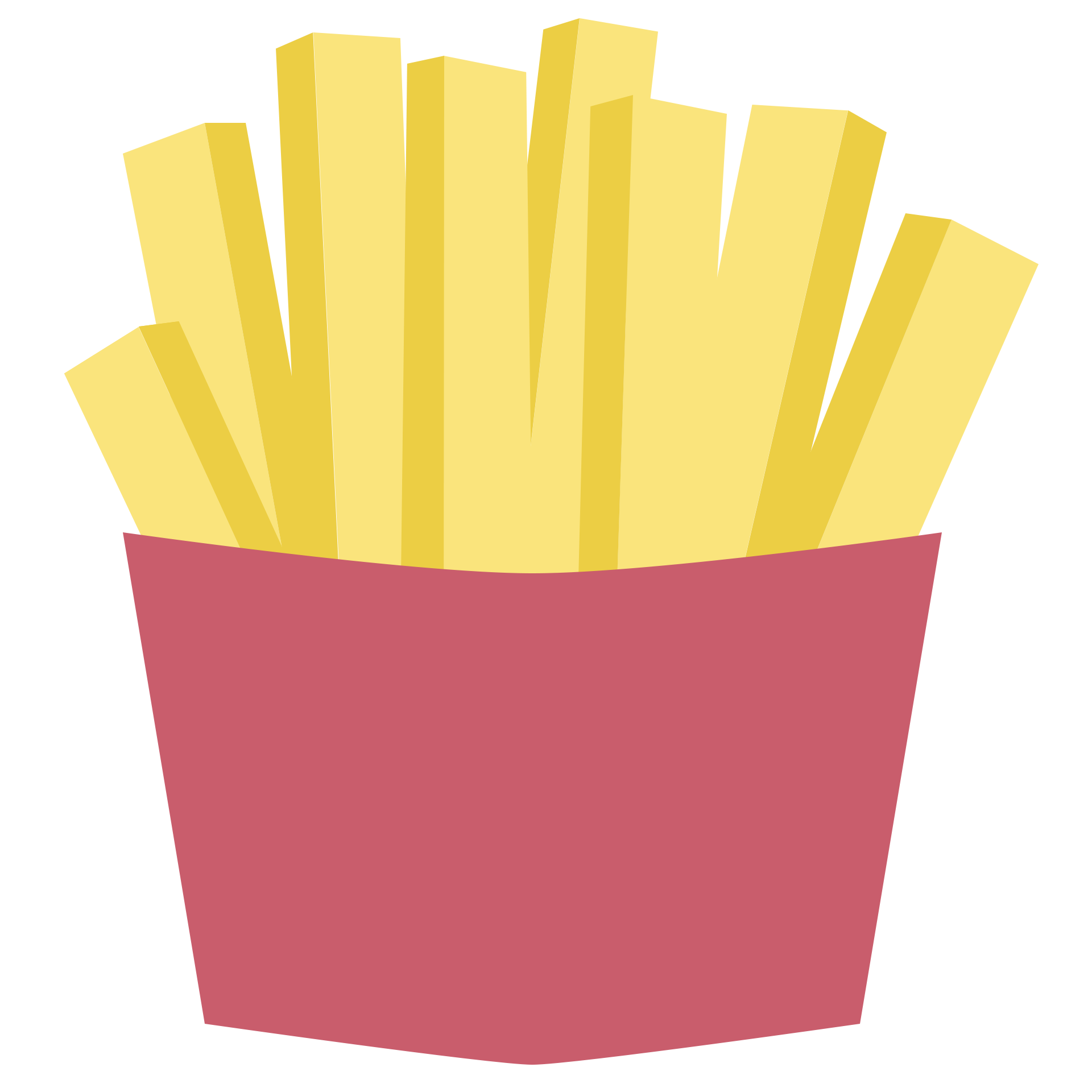 Pick a variable for each item.
Combo Meal: Challenge
Find 2 fast-food restaurants to place your orders.
Record your work on your Combo Meal handout.
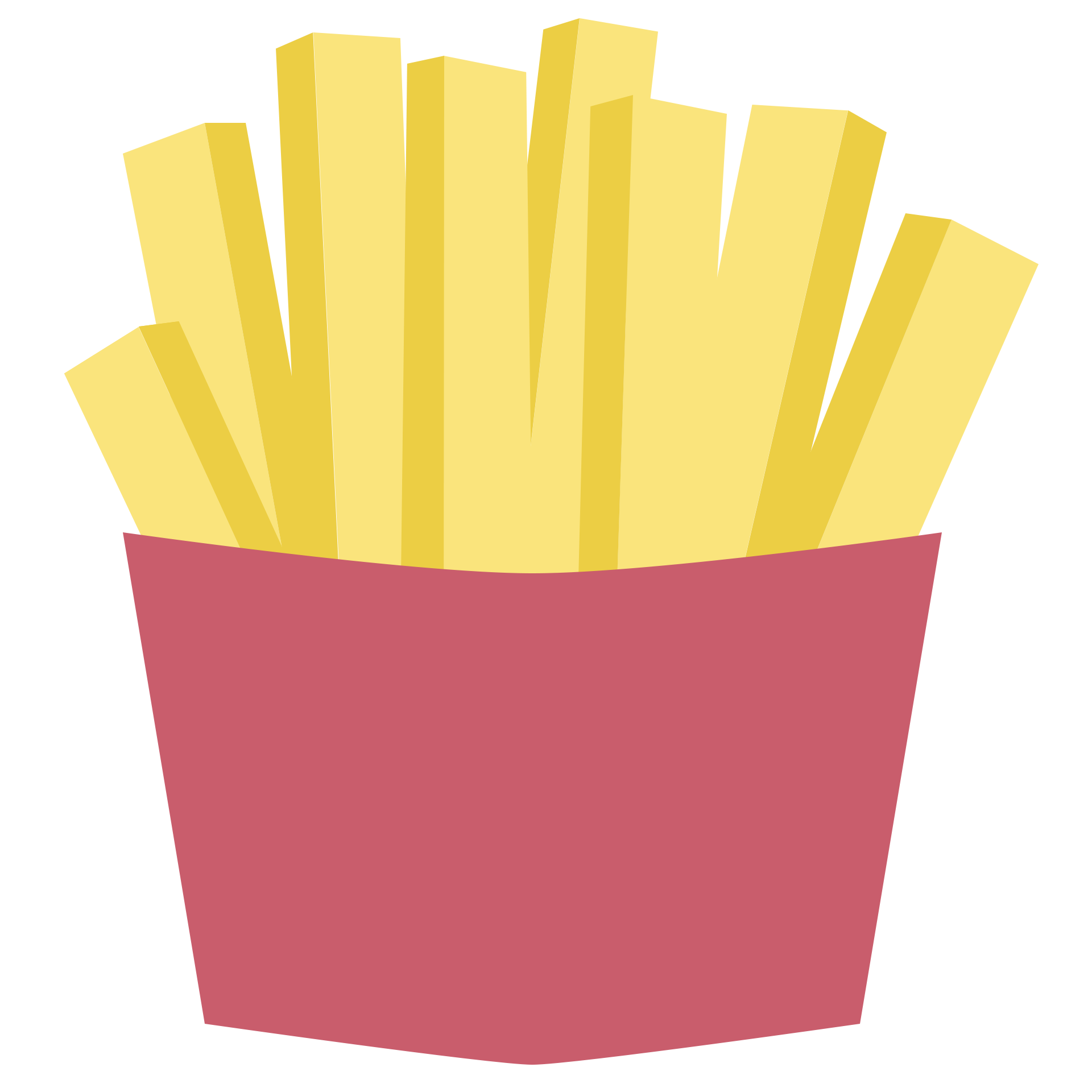 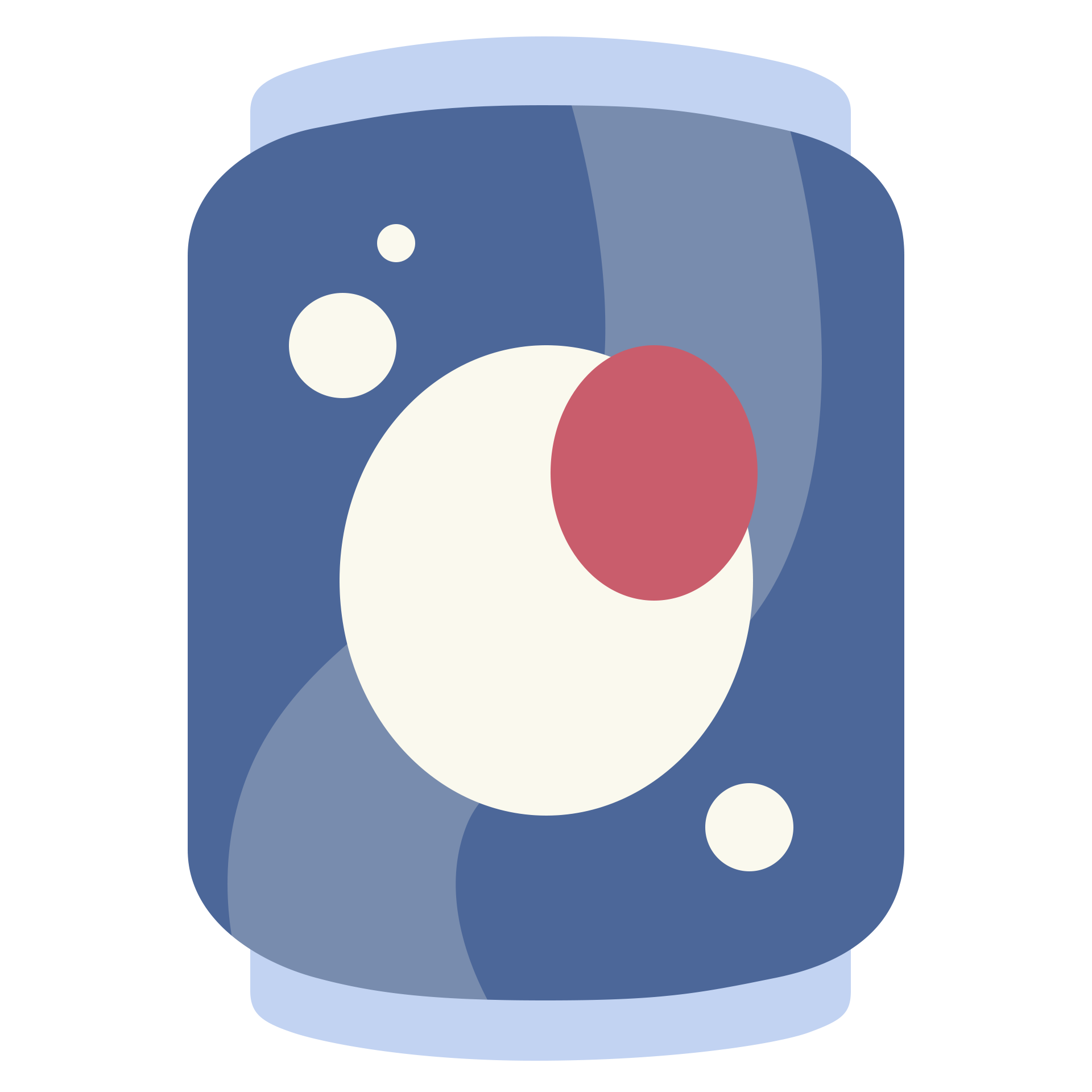 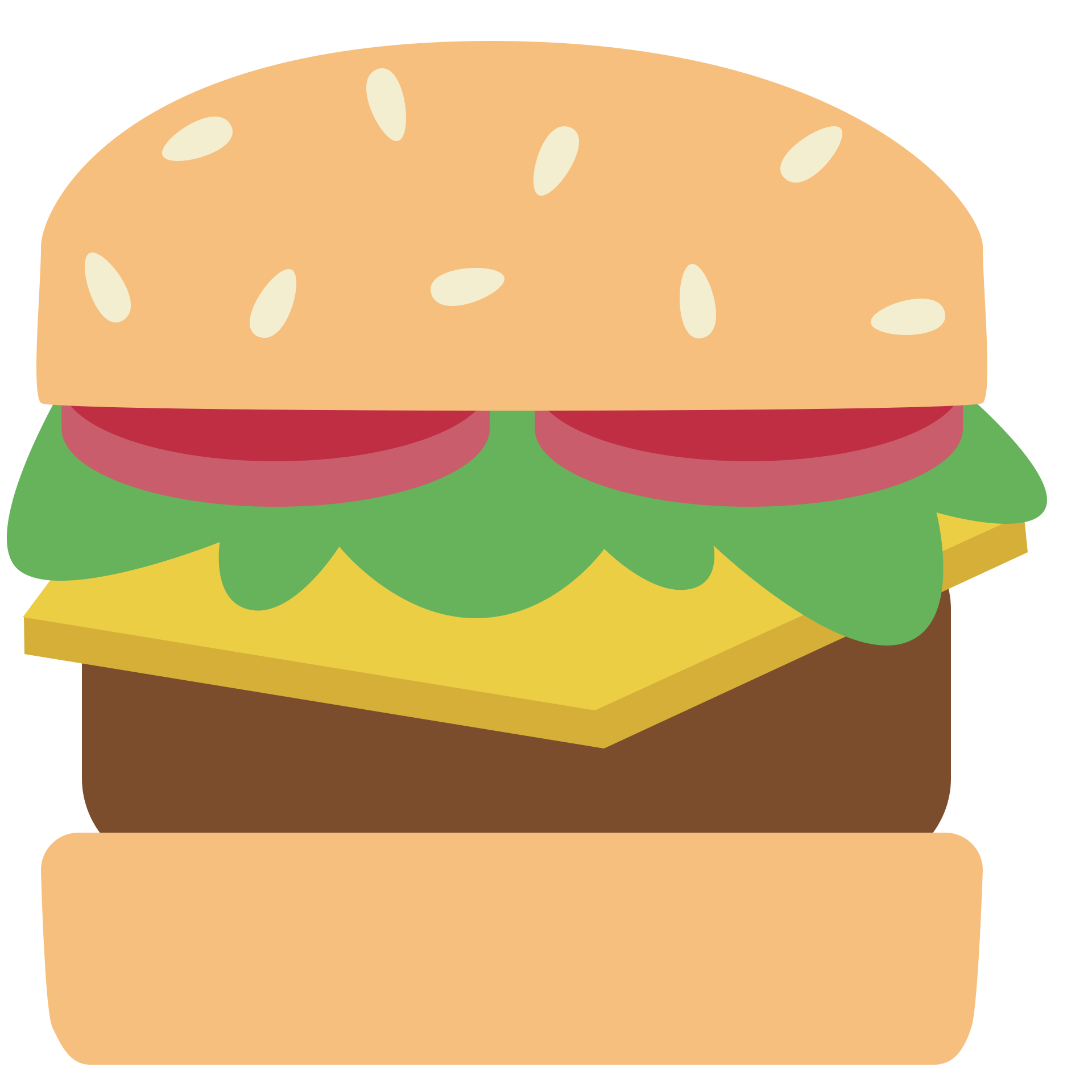 Combo Meal: Example
Maria’s Burgers & Fry House

Combo Meal:




Variables: B = burger, F = fries, D = drink
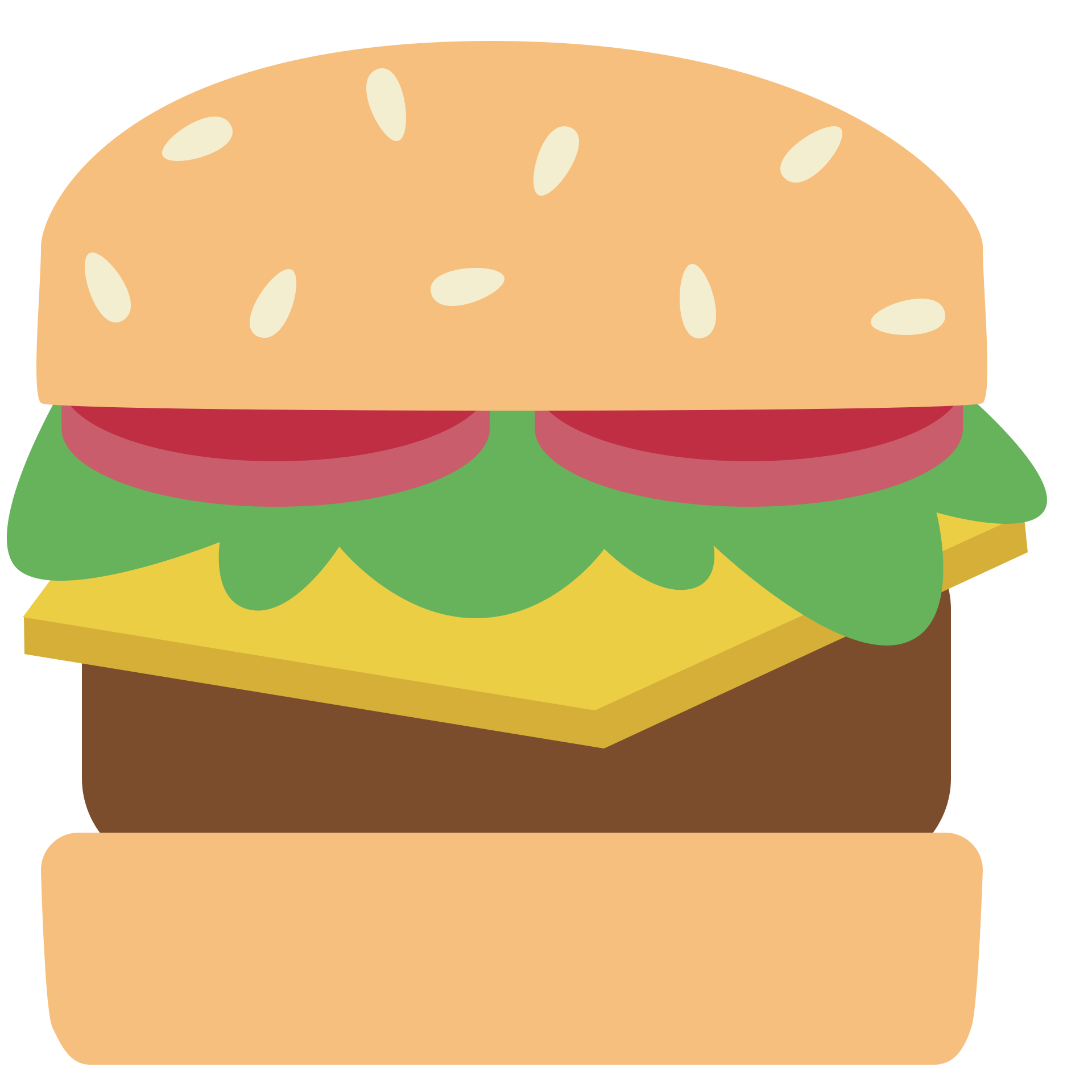 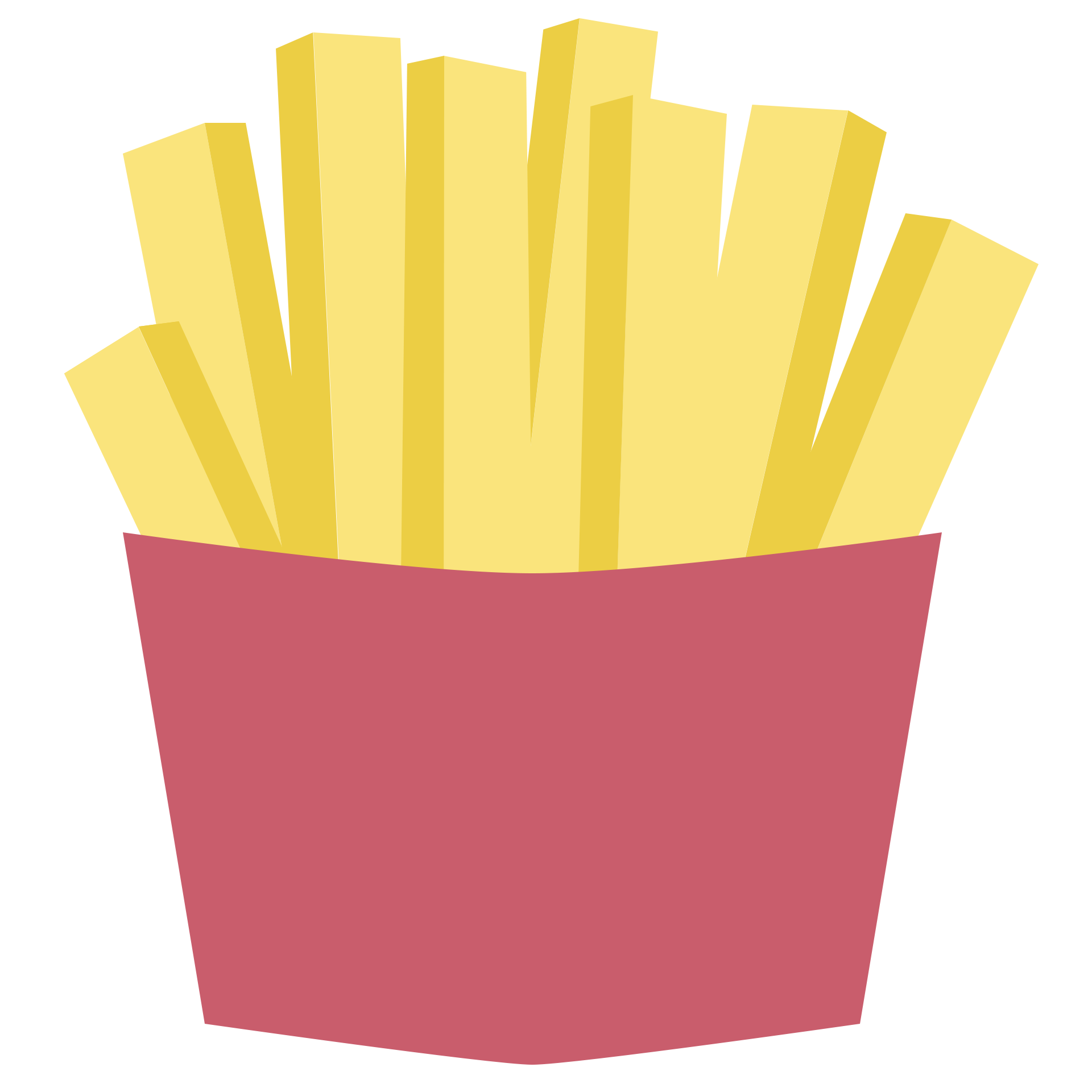 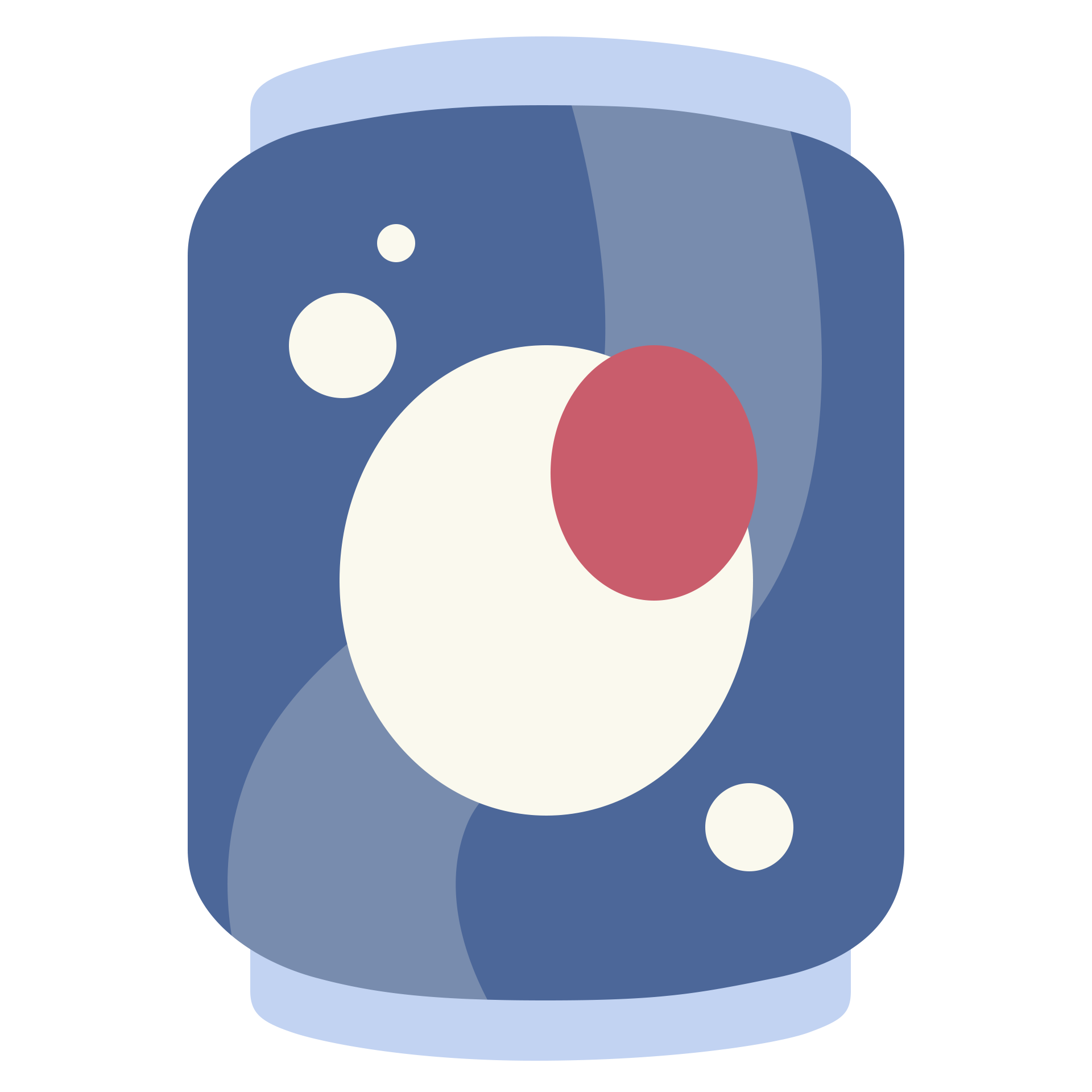 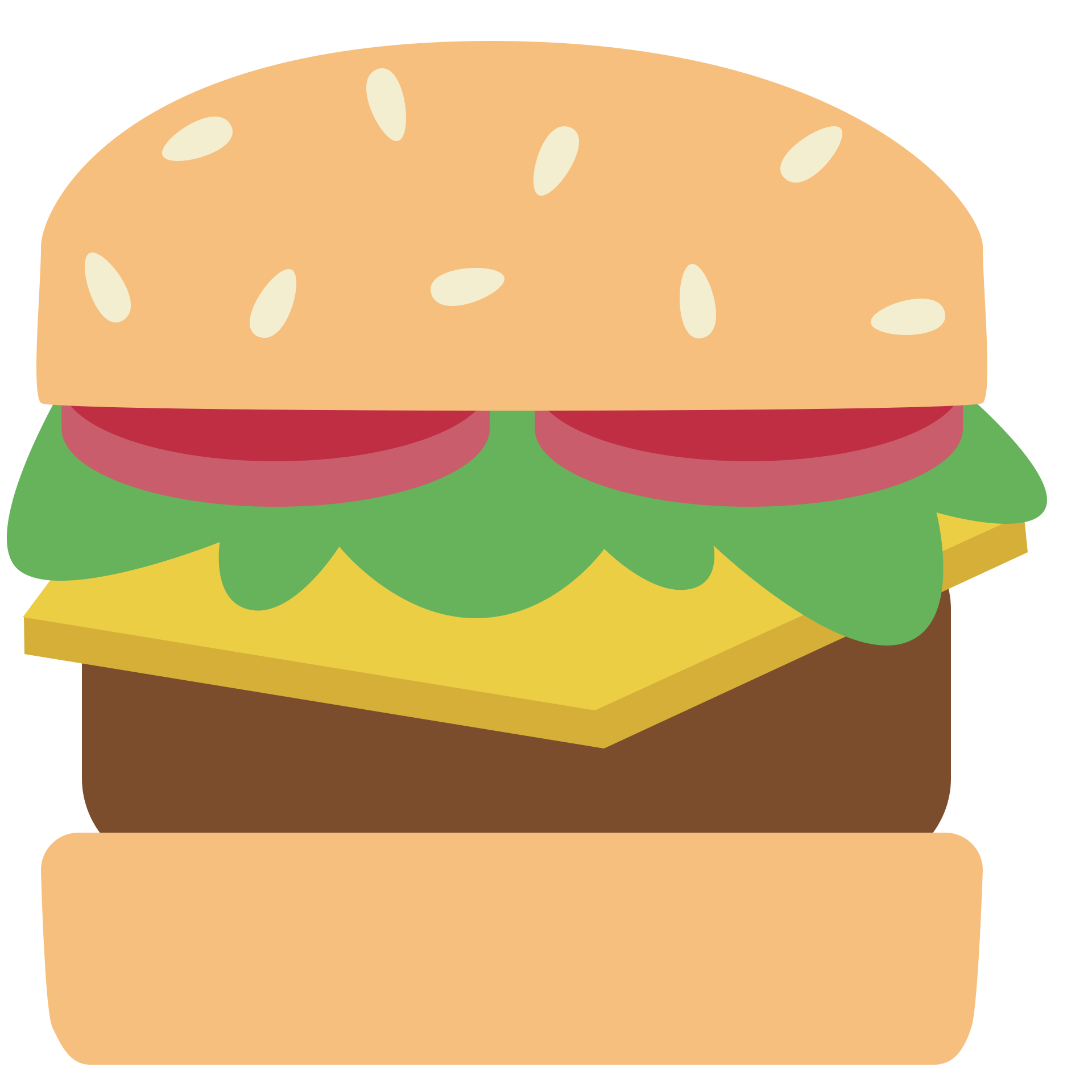 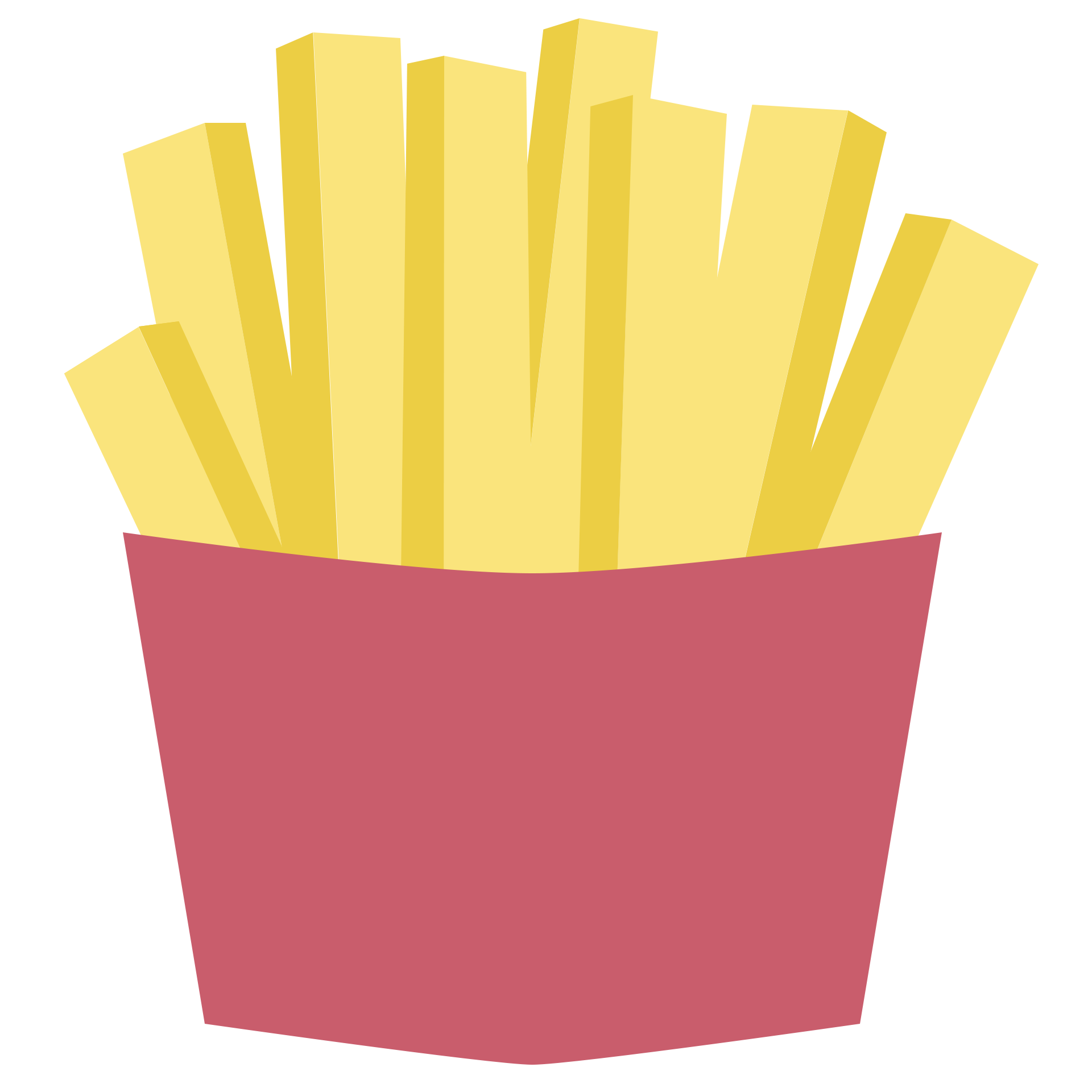 Combo Meal: Example
You ordered 3 combo meals.
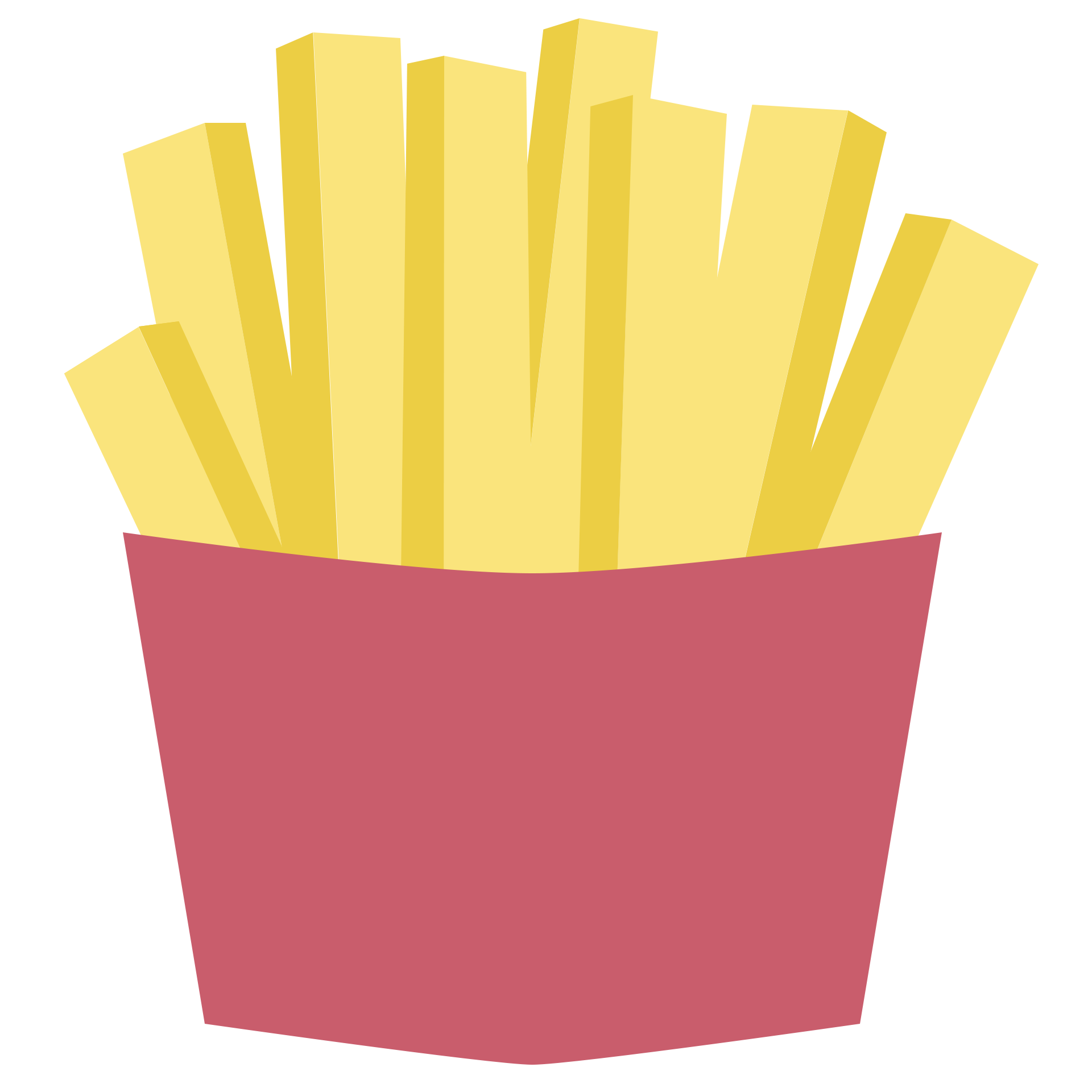 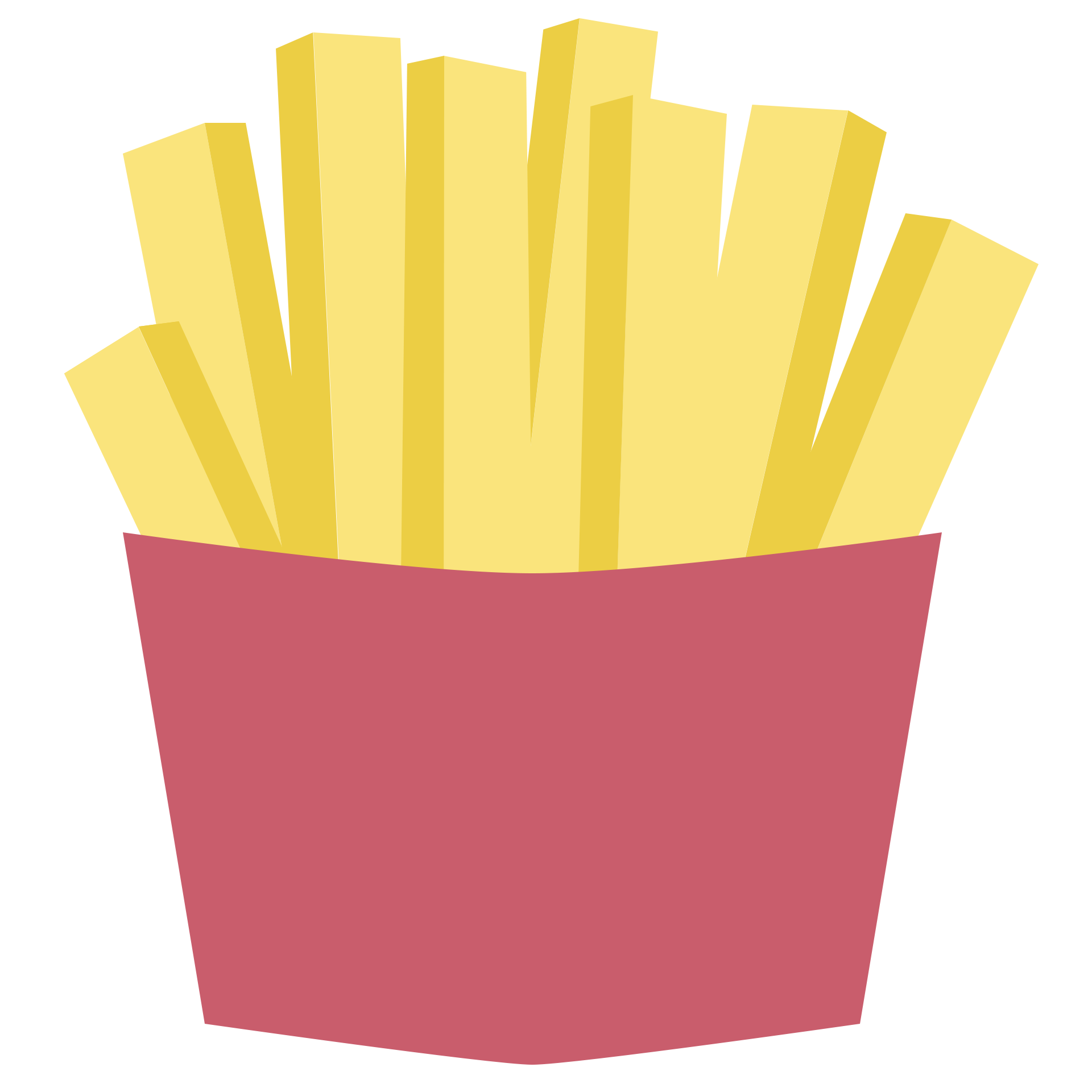 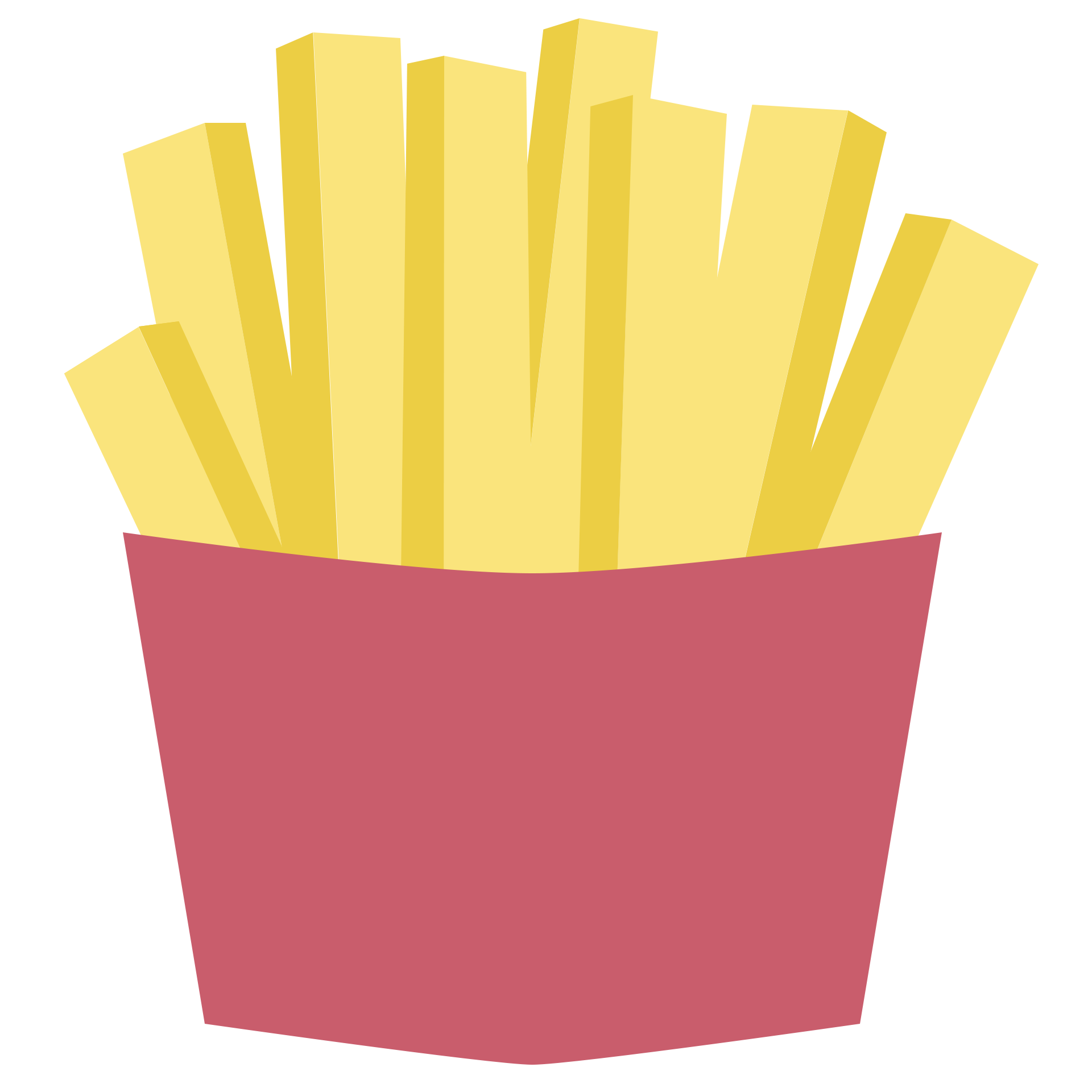 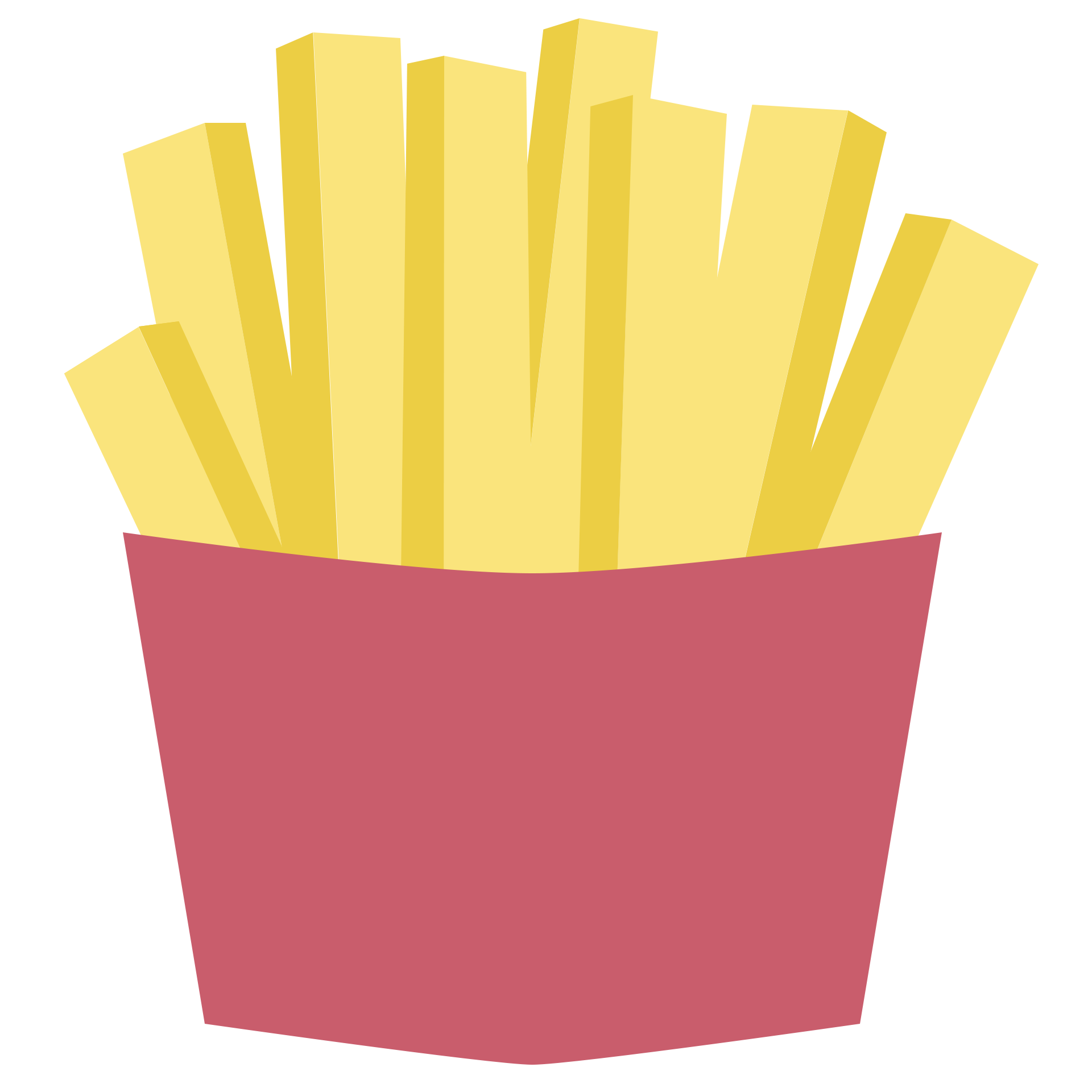 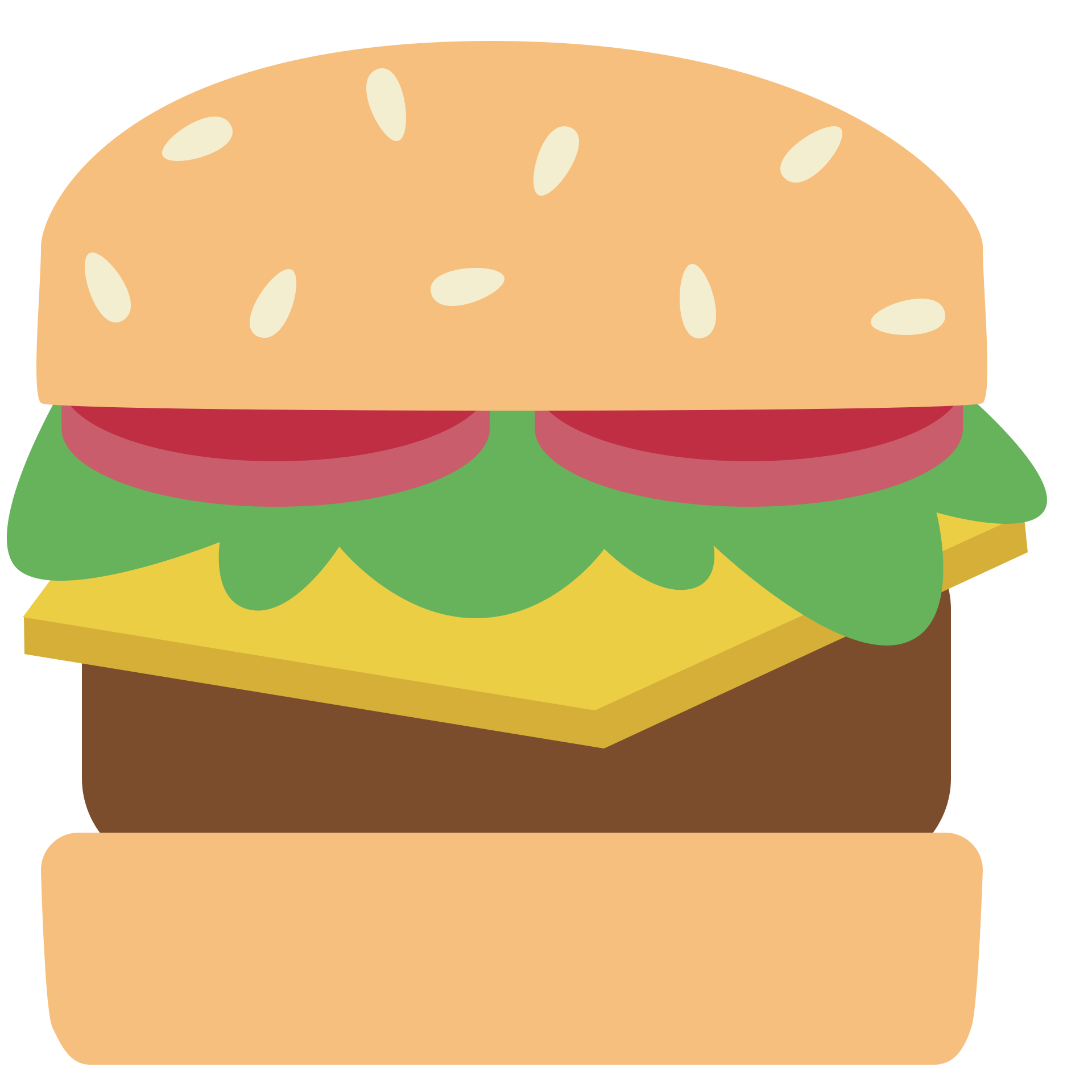 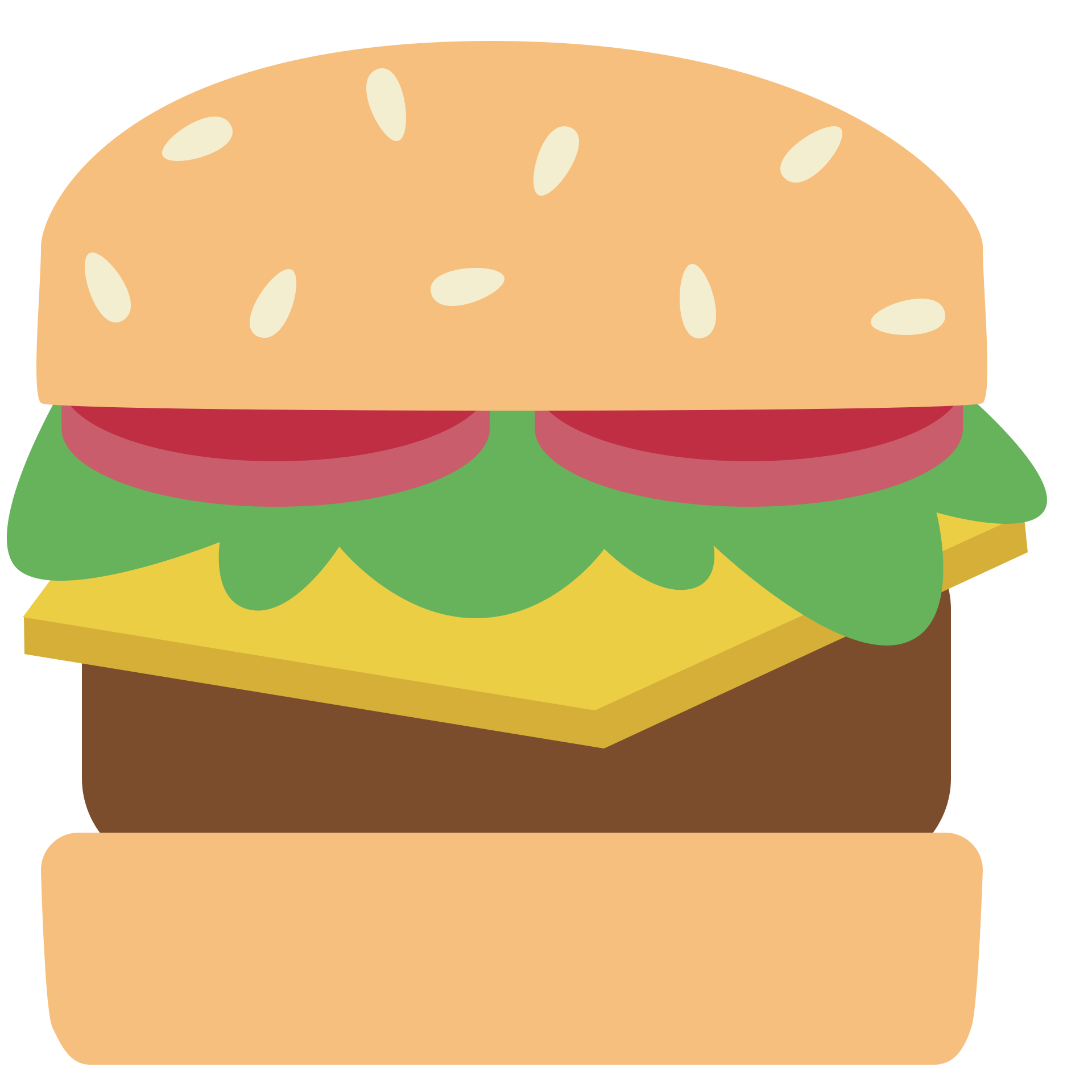 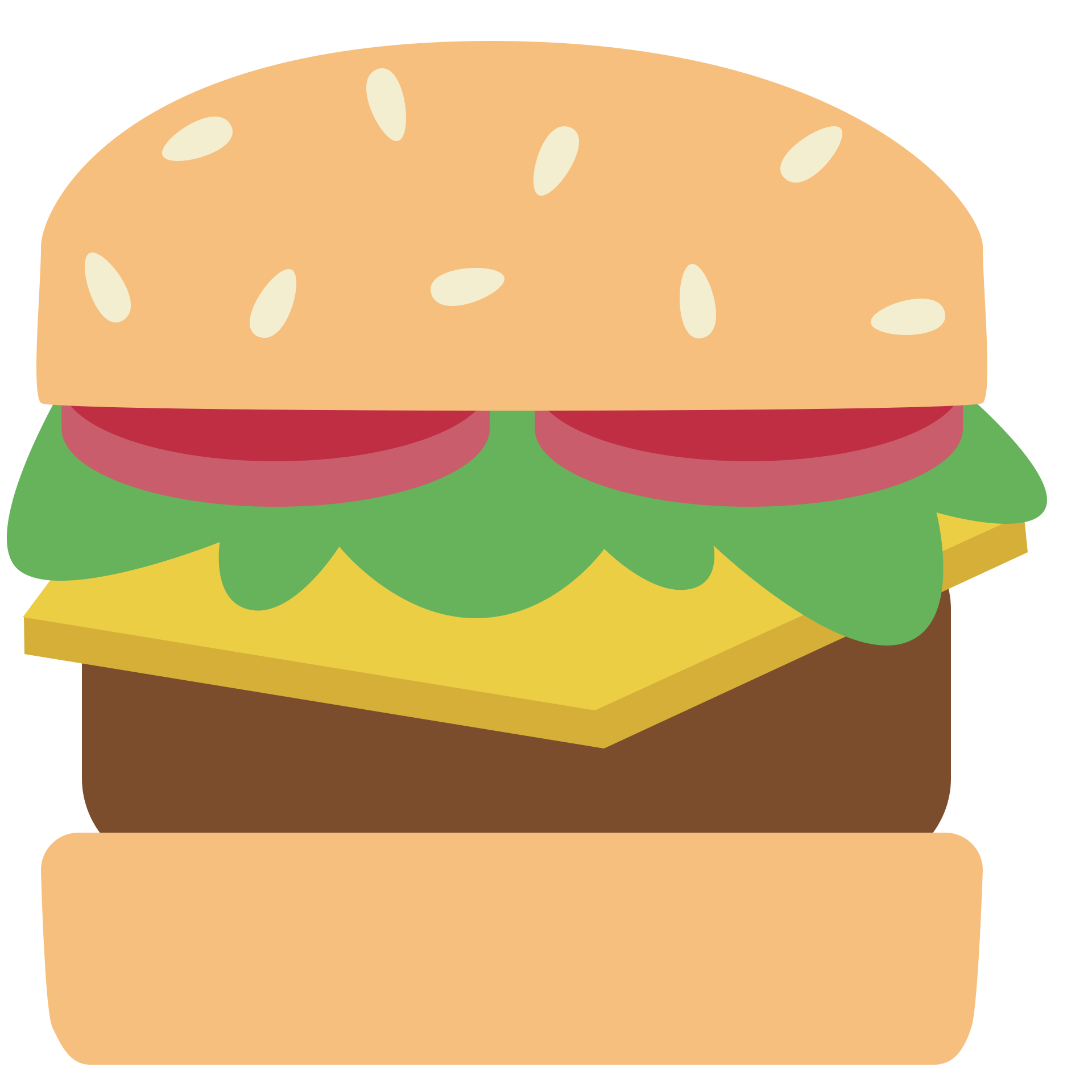 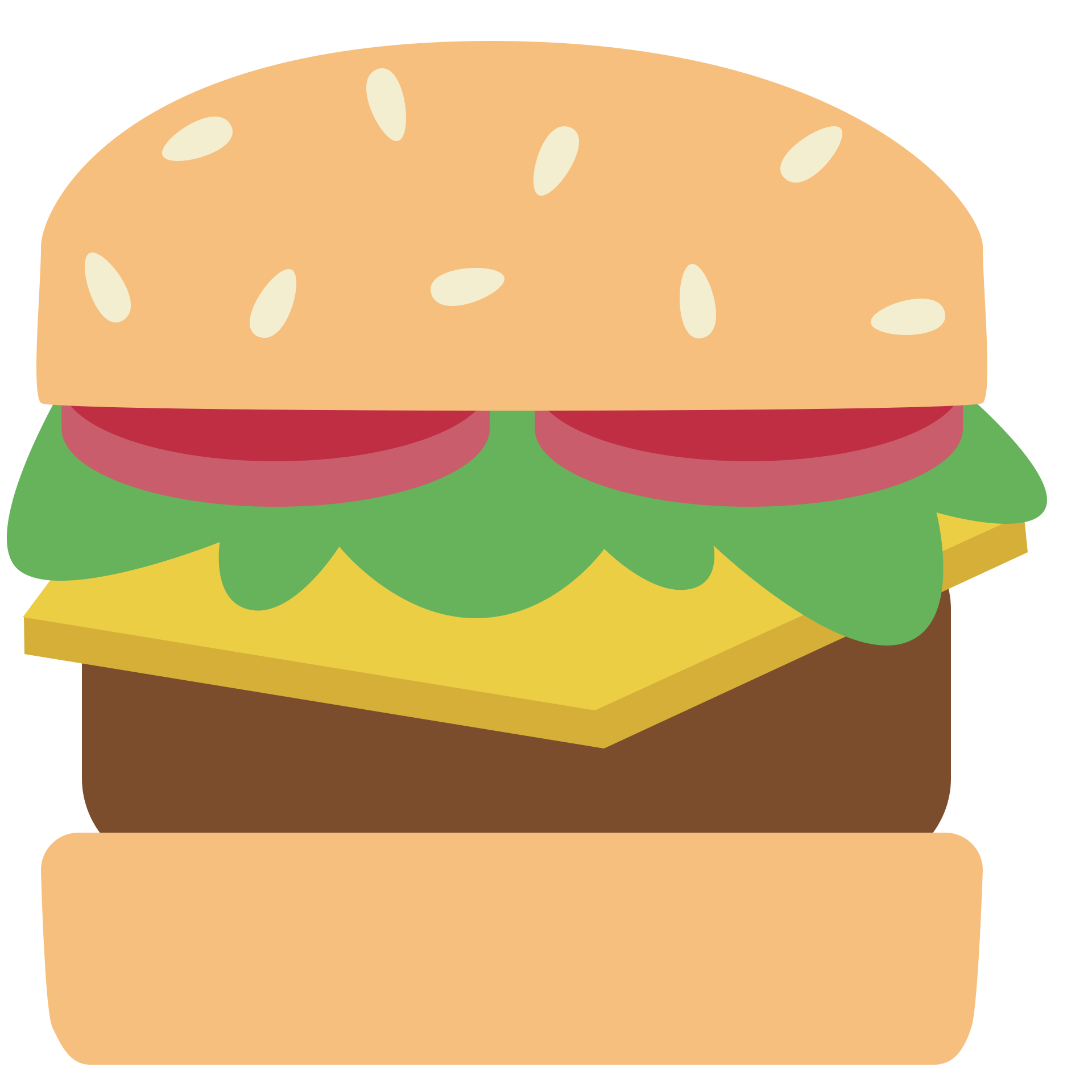 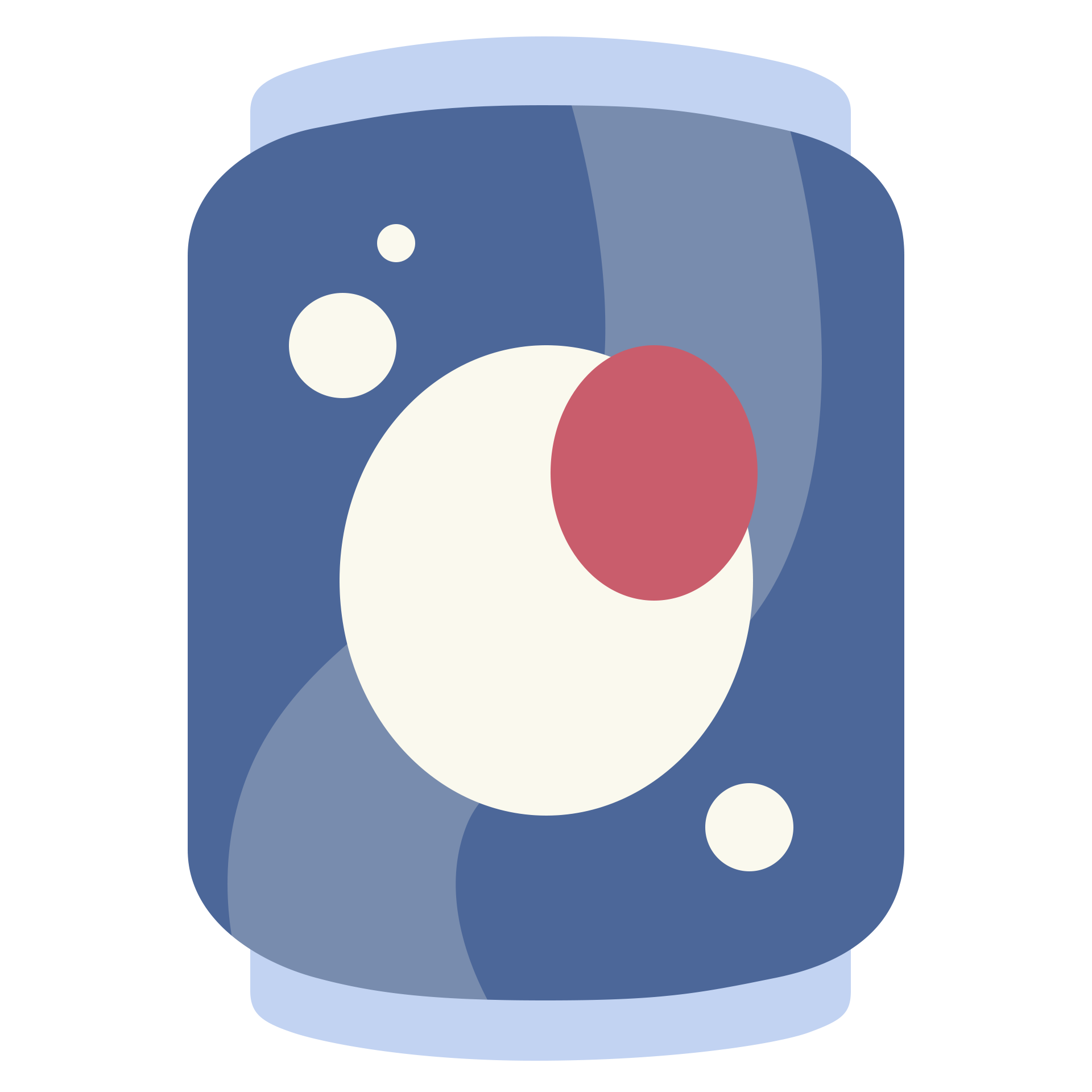 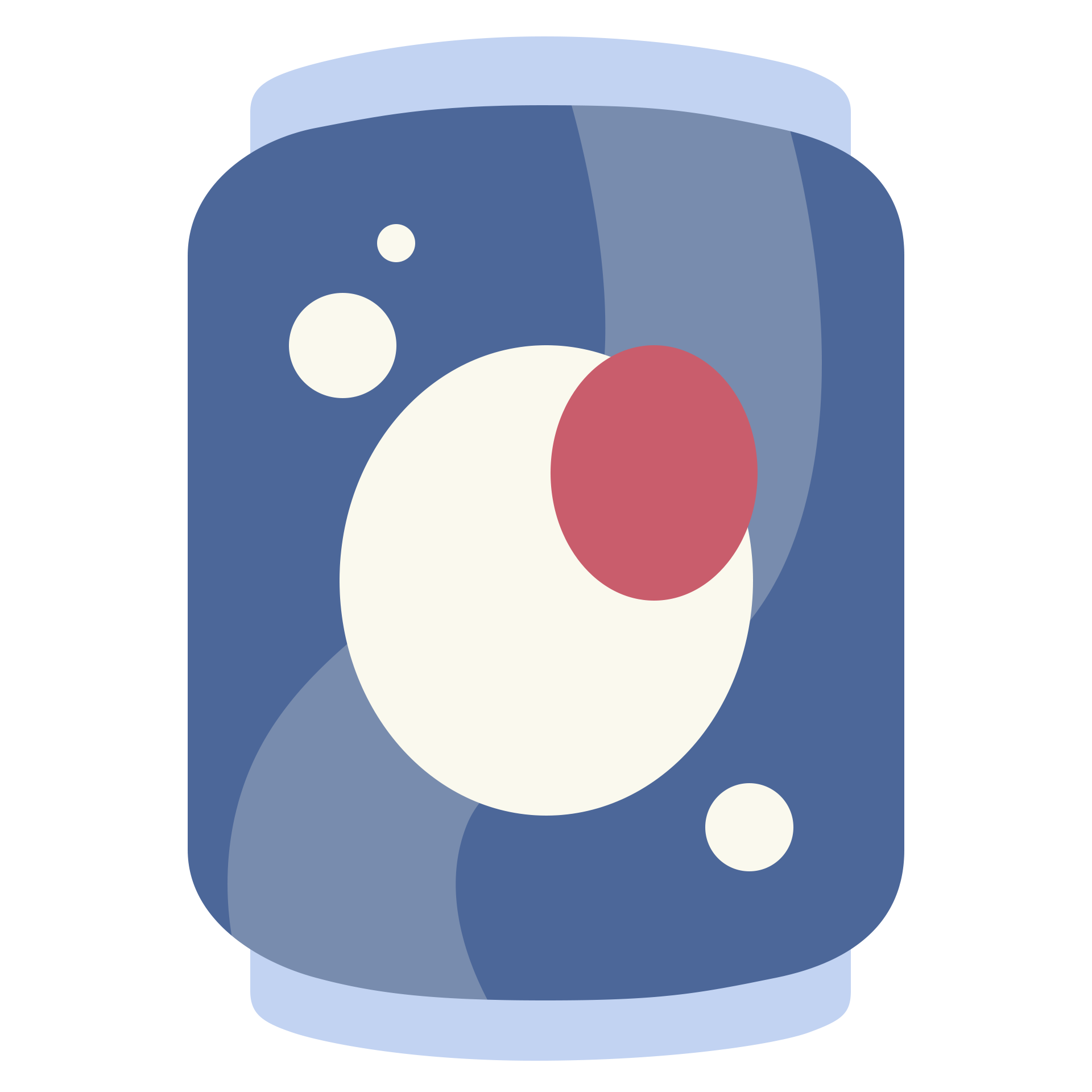 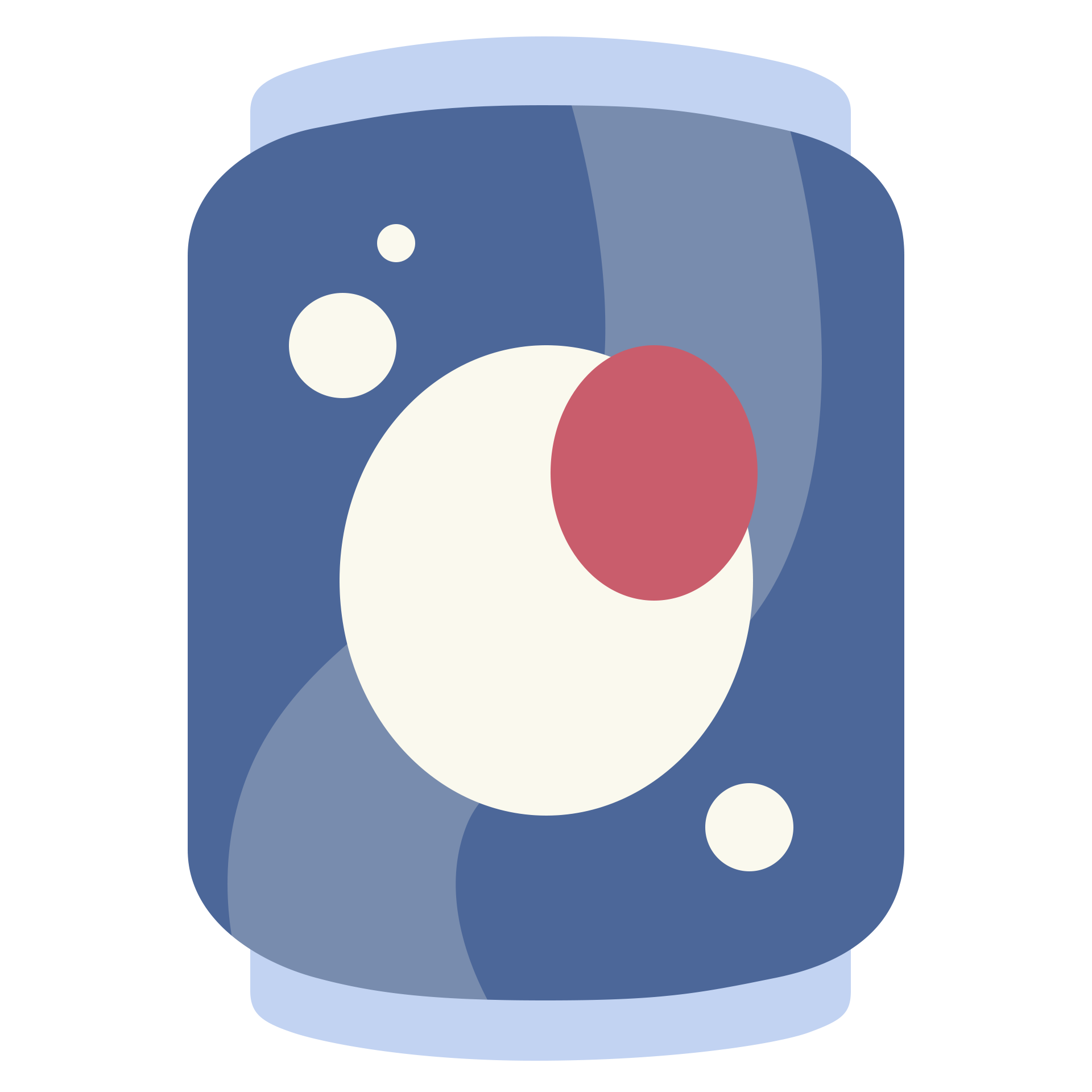 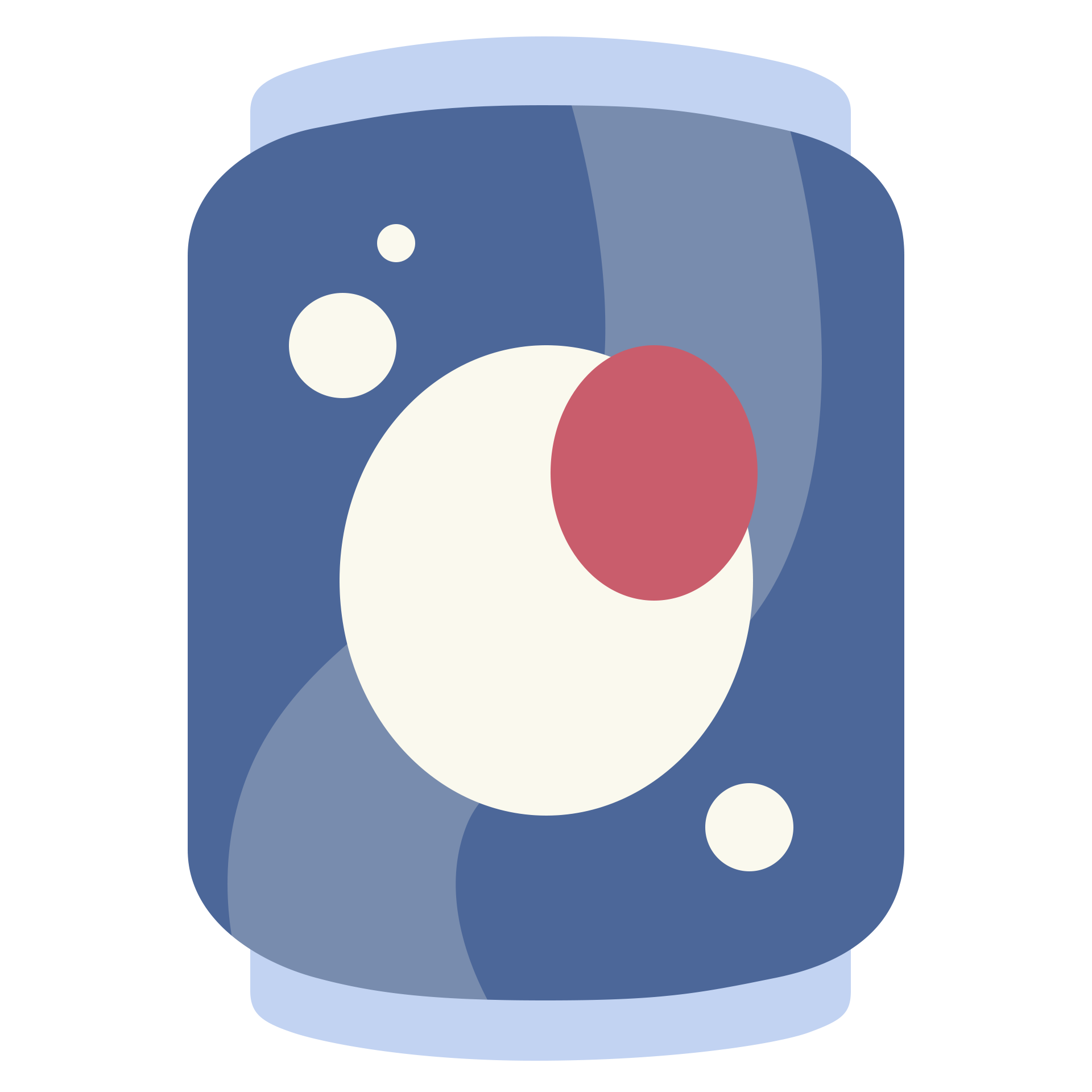 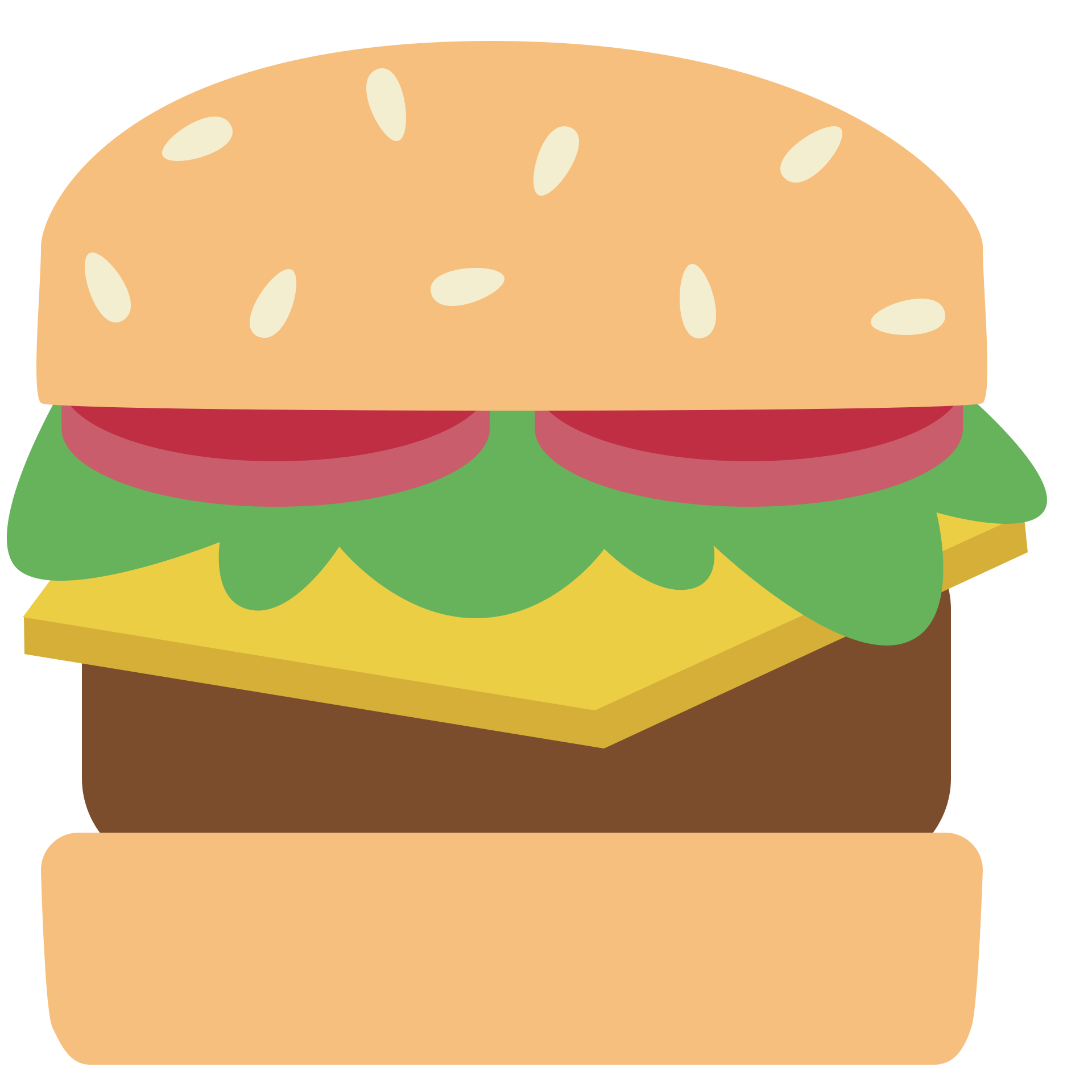 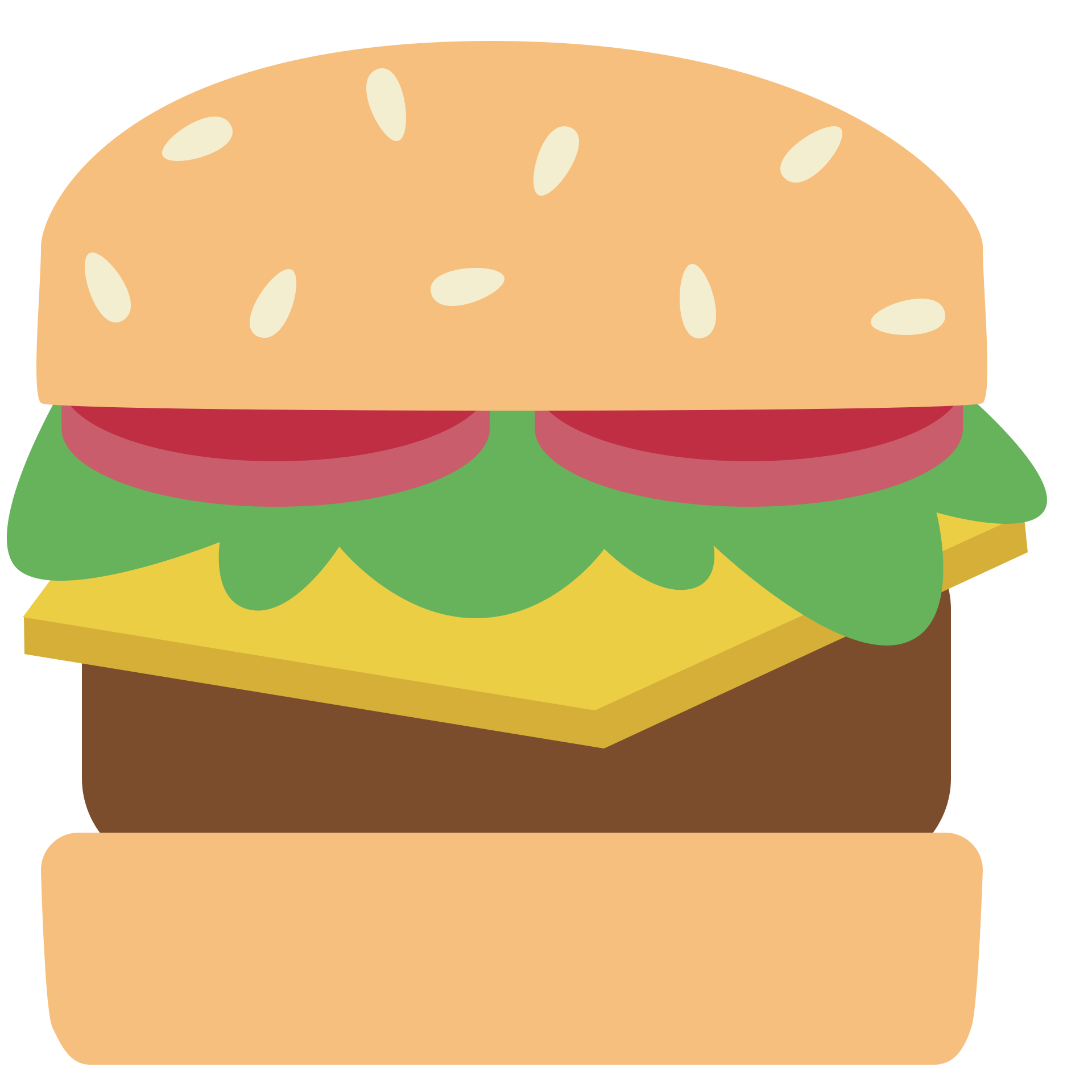 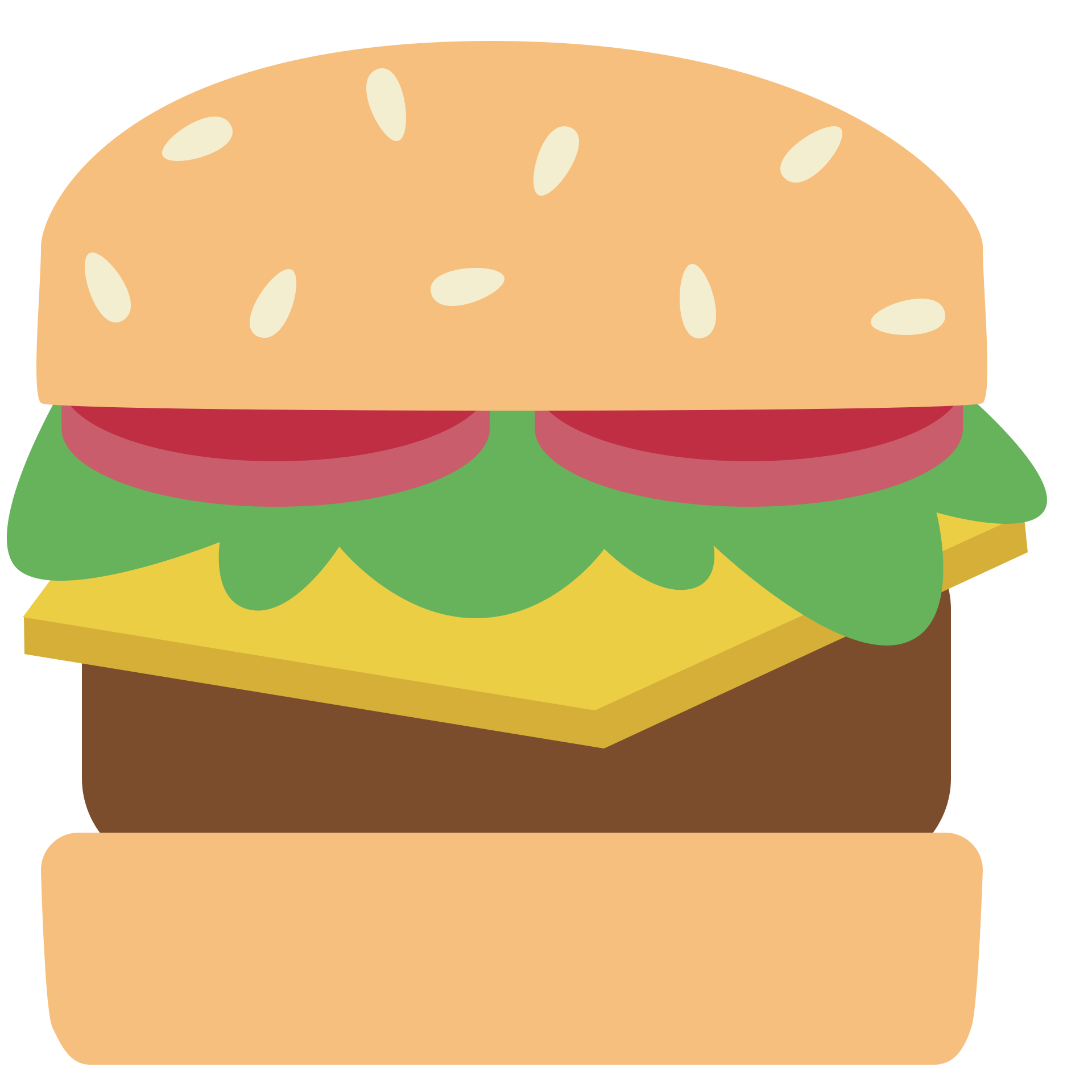 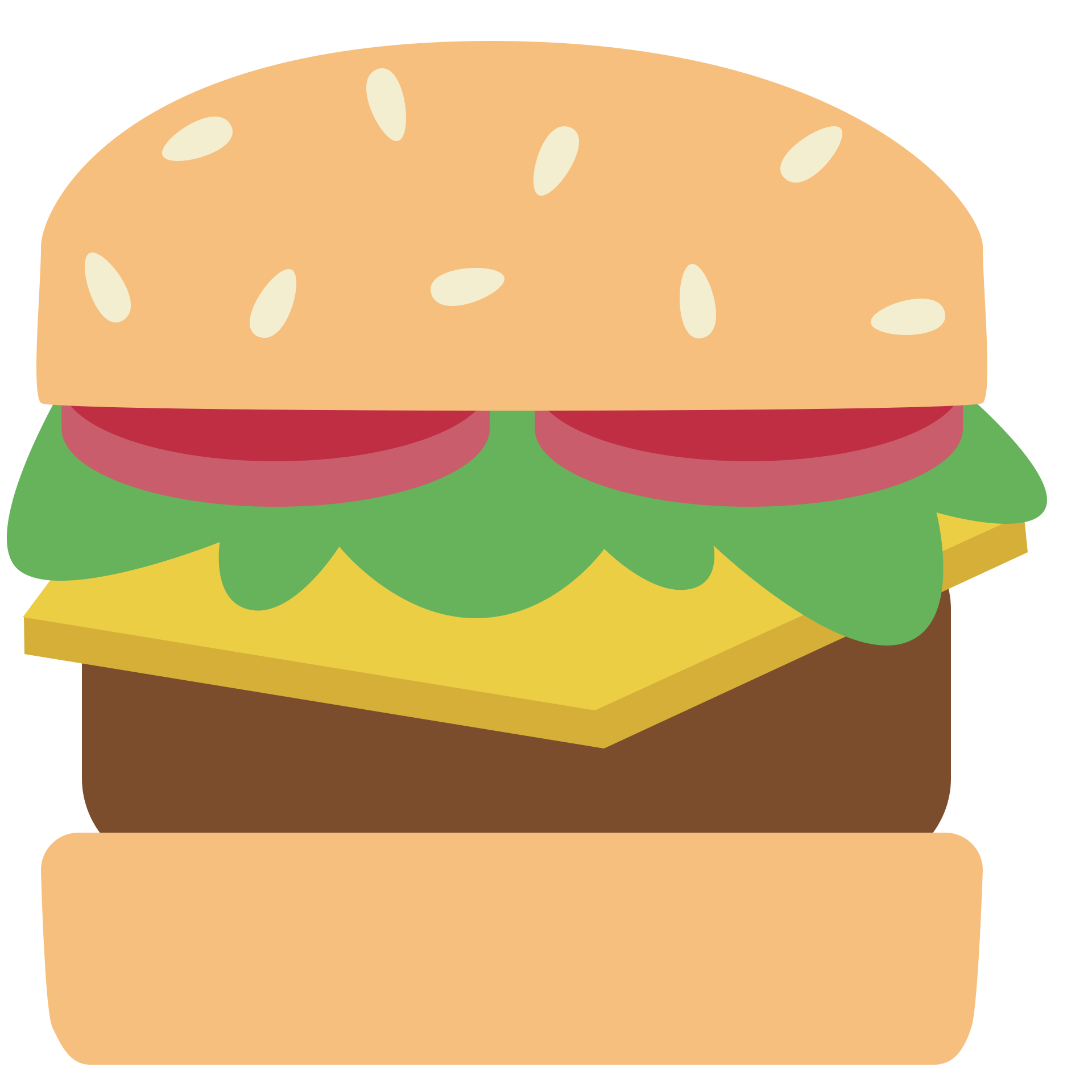 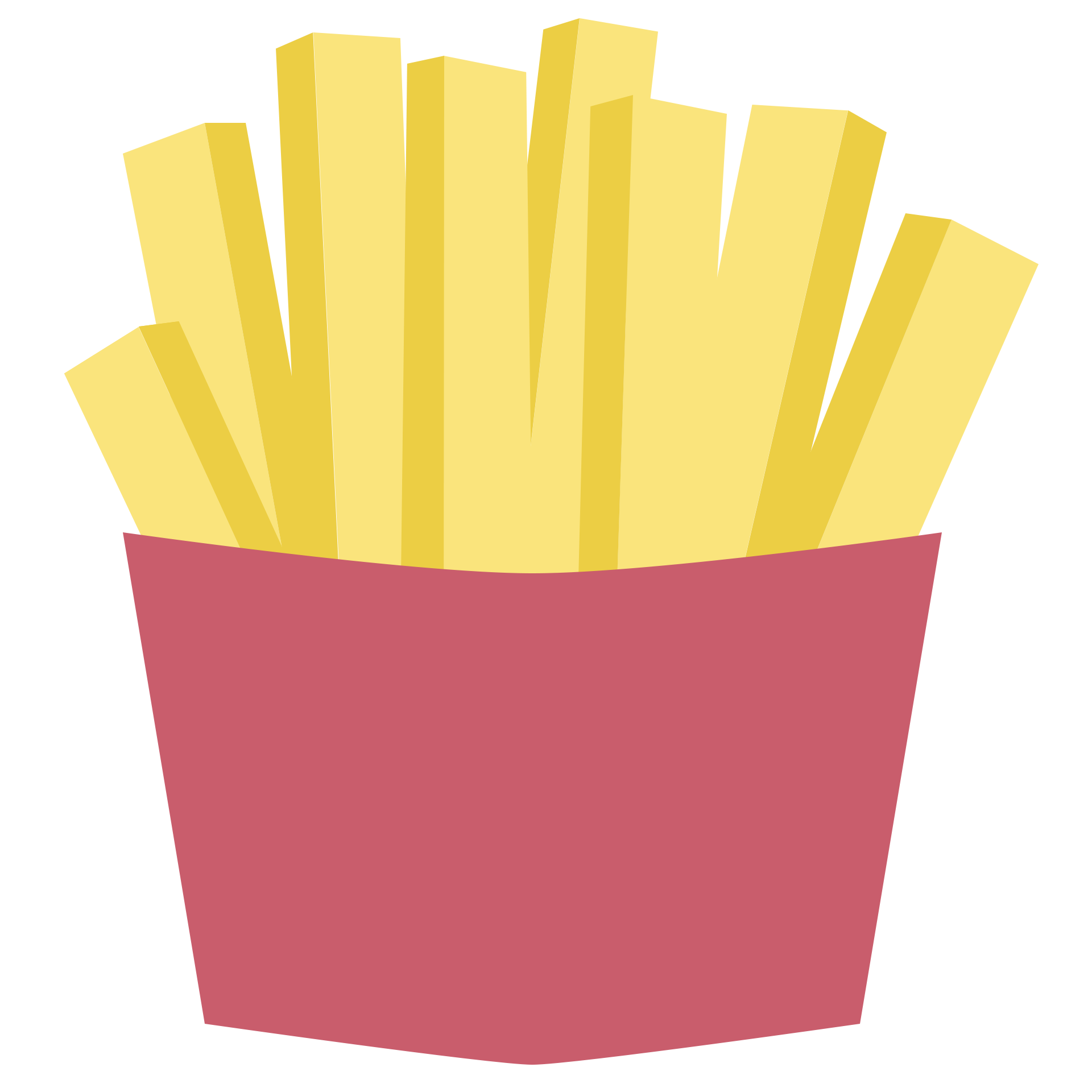 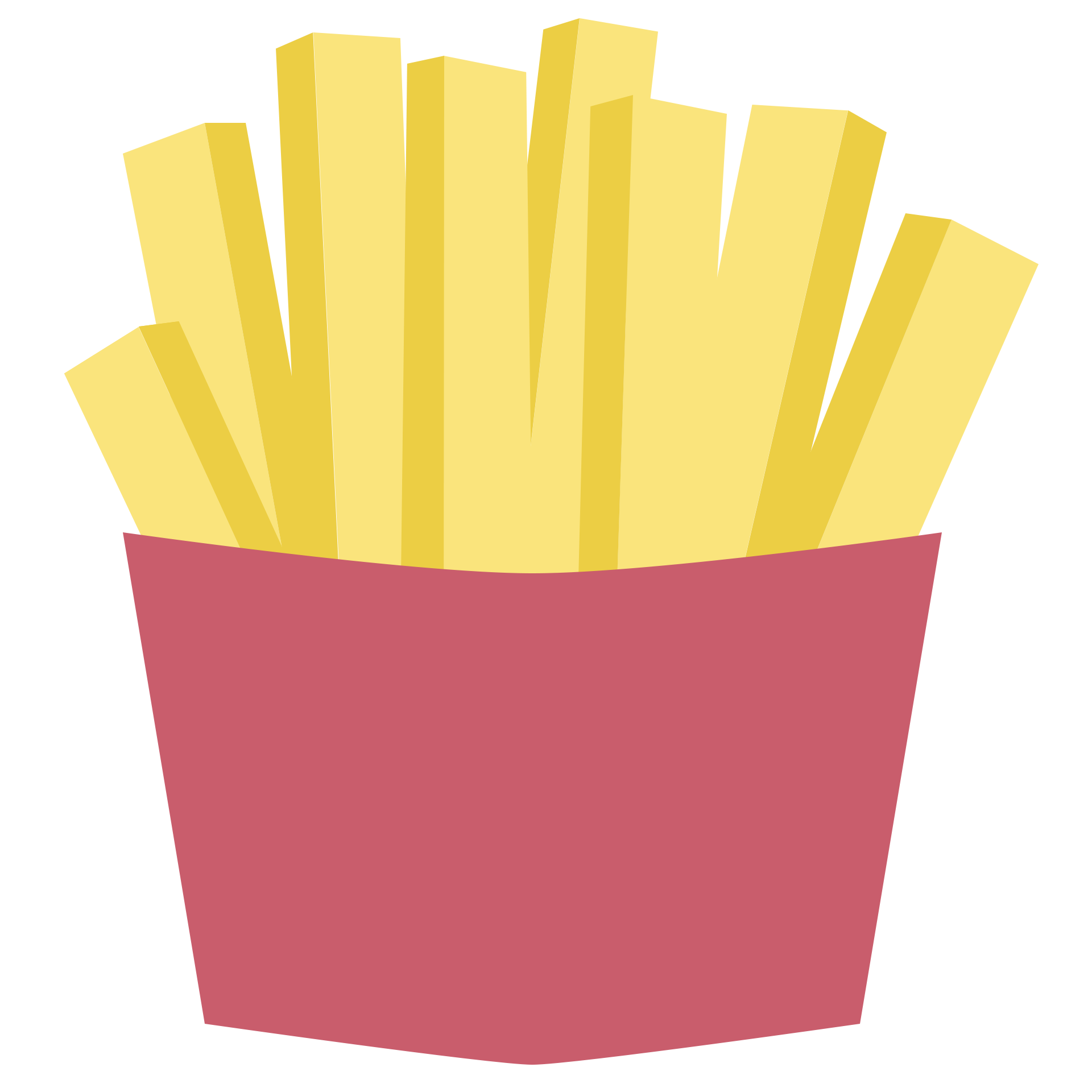 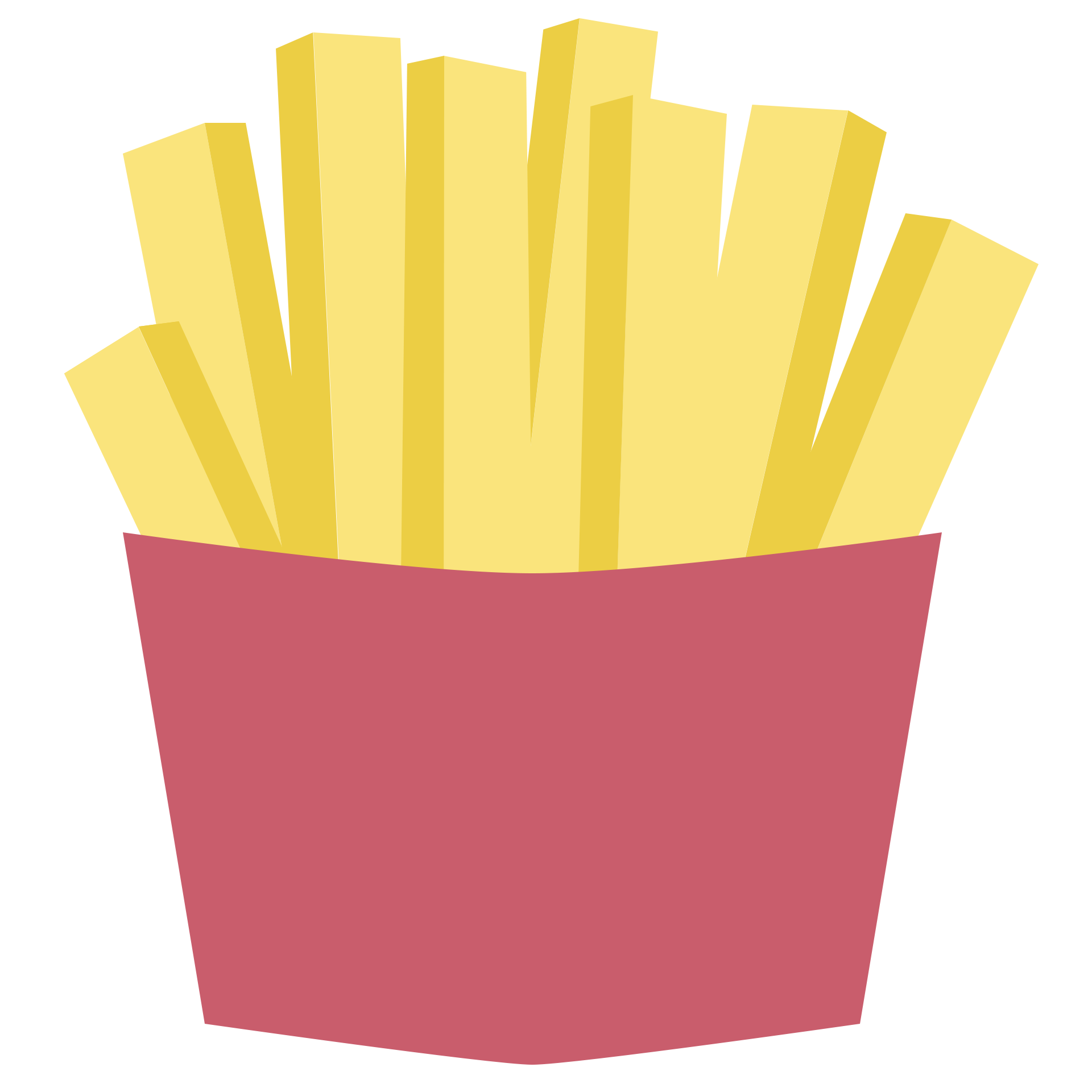 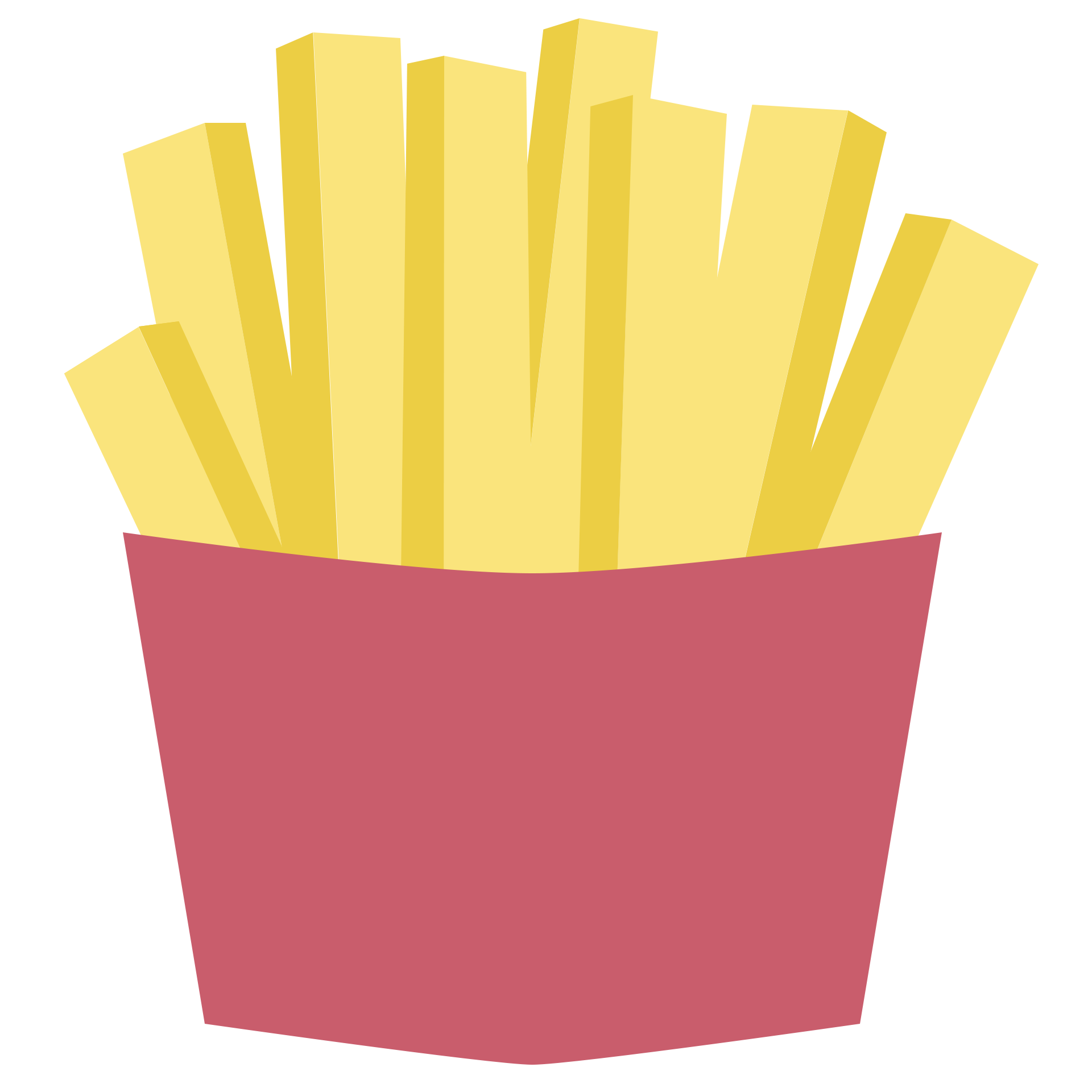 Order’s Up
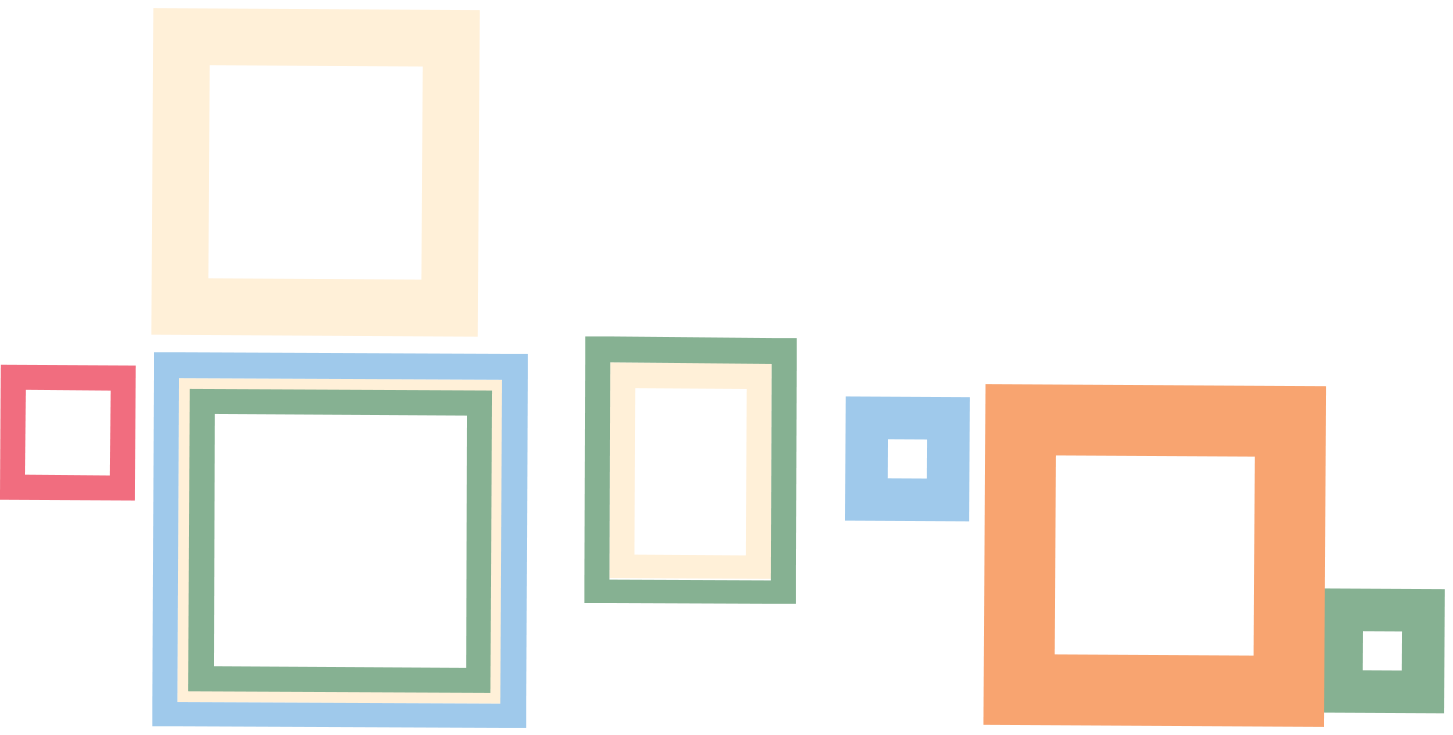 Find 2 fast-food restaurants to place your orders.
Record your work on your Combo Meal handout.
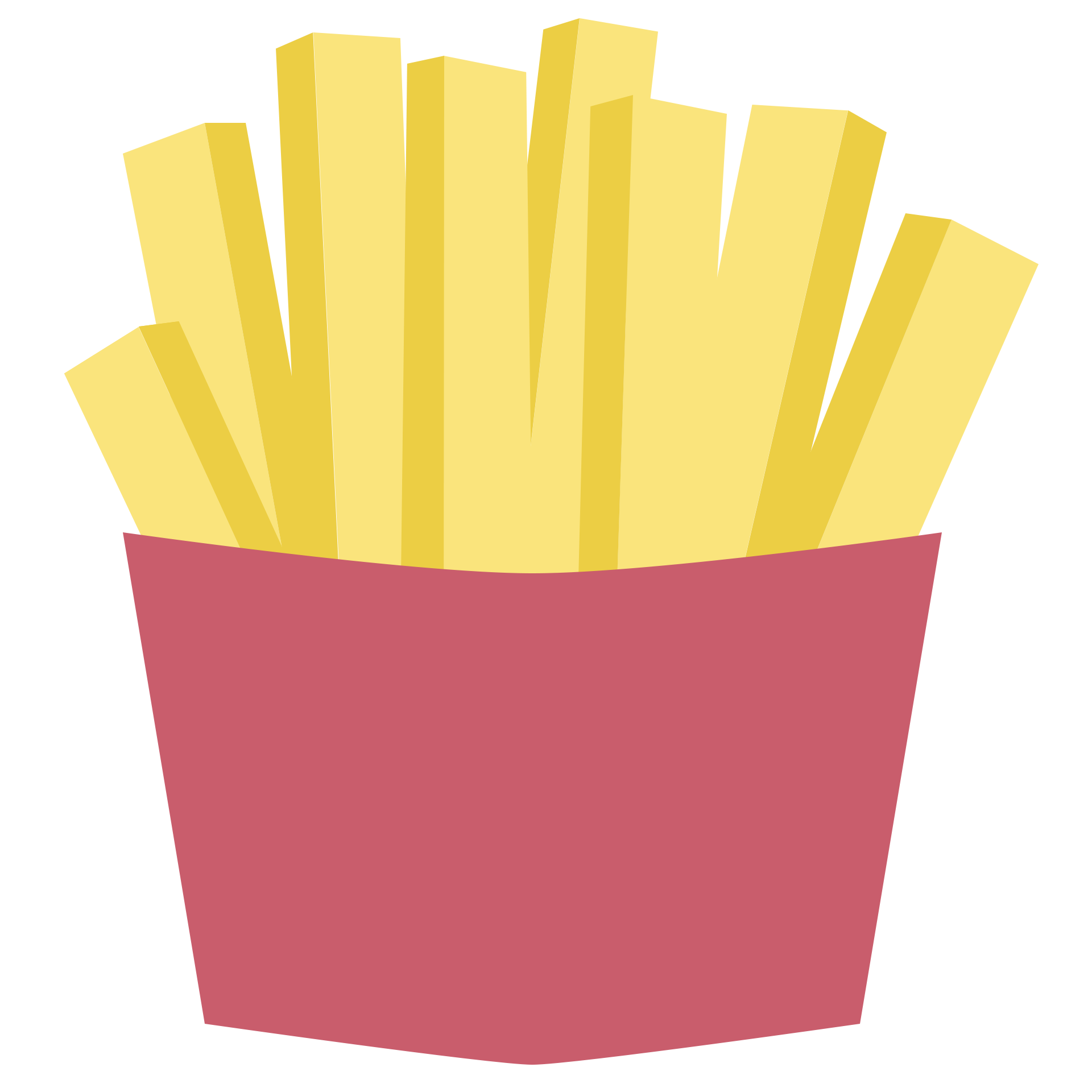 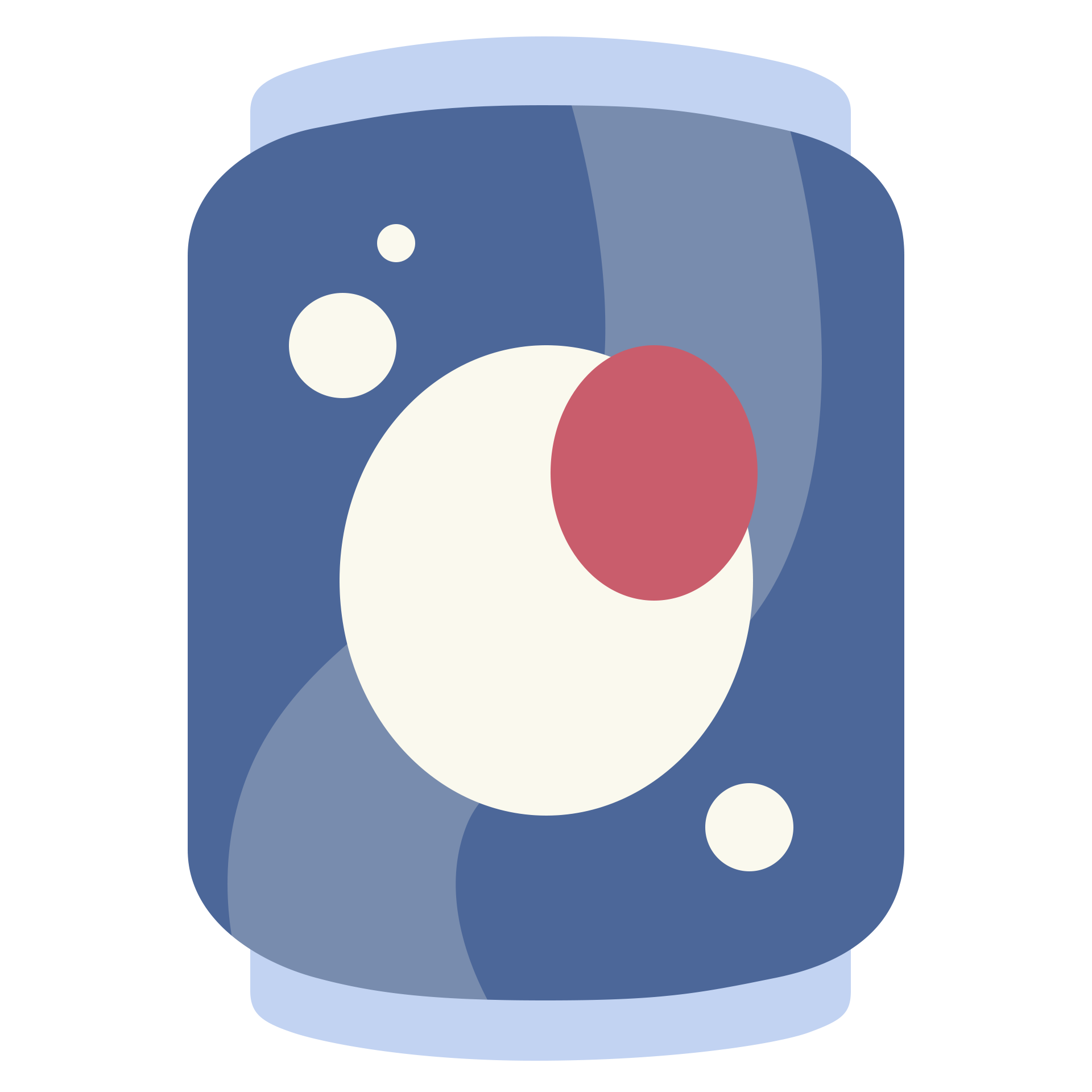 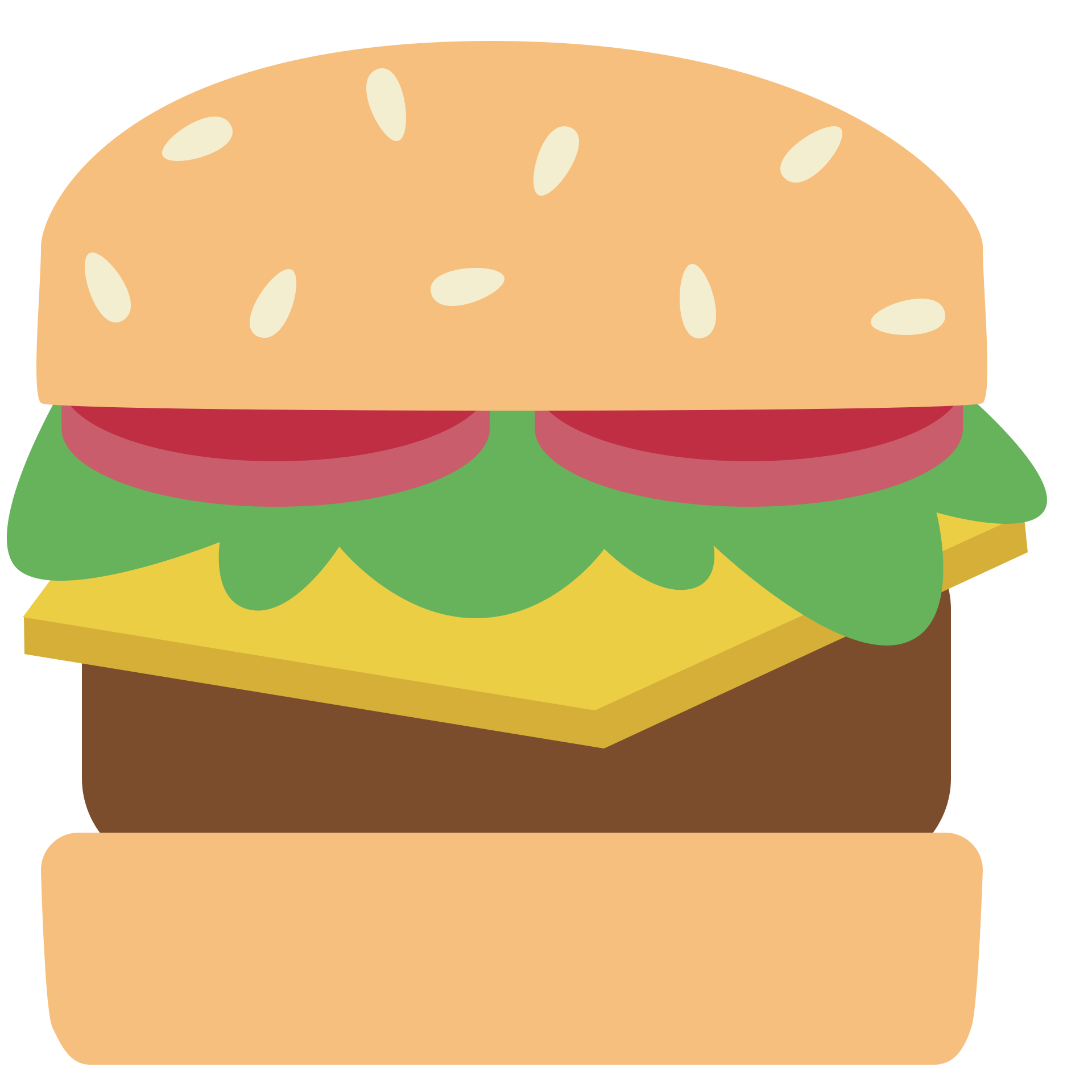 [Speaker Notes: K20 Center. (n.d.). Gallery walk / carousel. Strategies. https://learn.k20center.ou.edu/strategy/118]
Which Property?
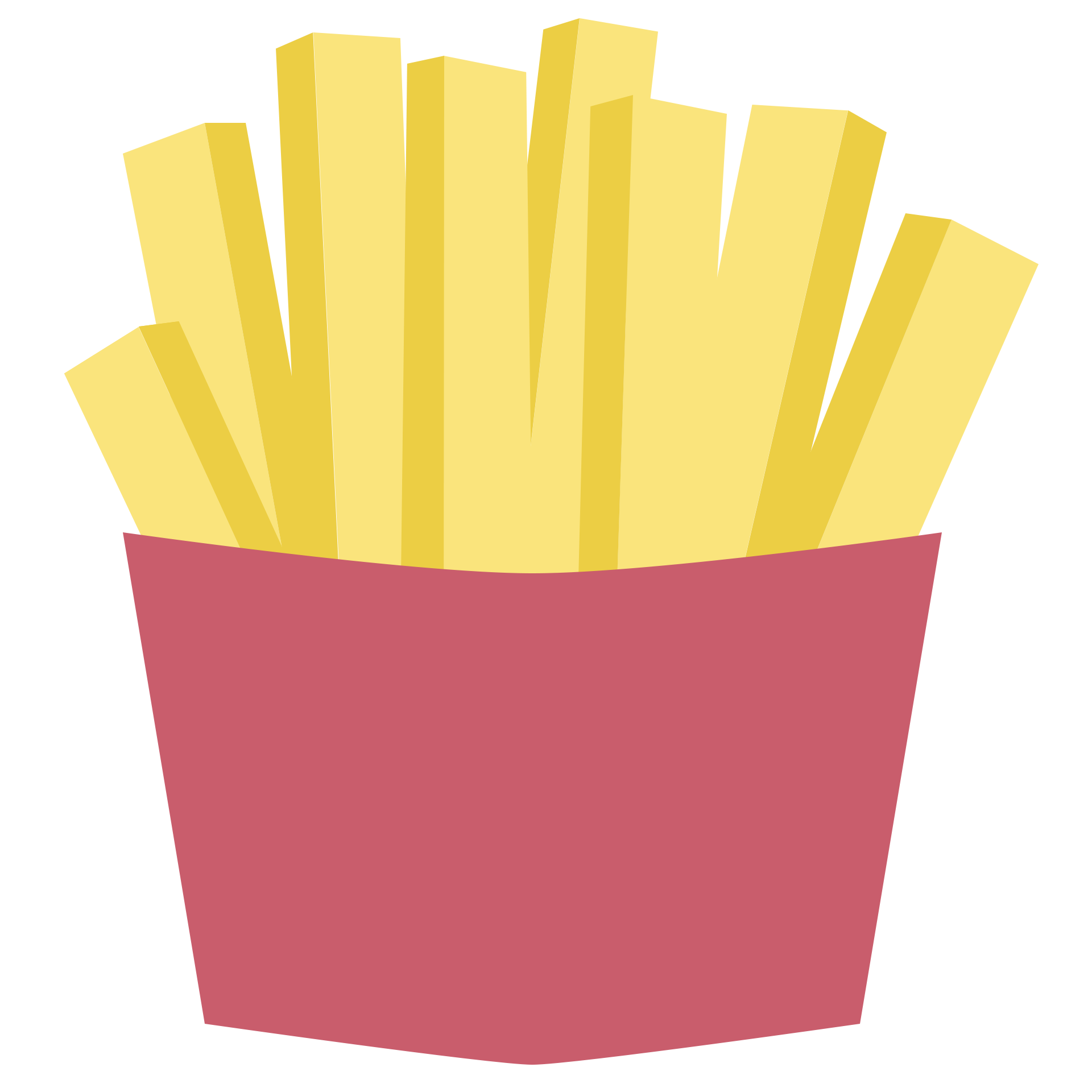 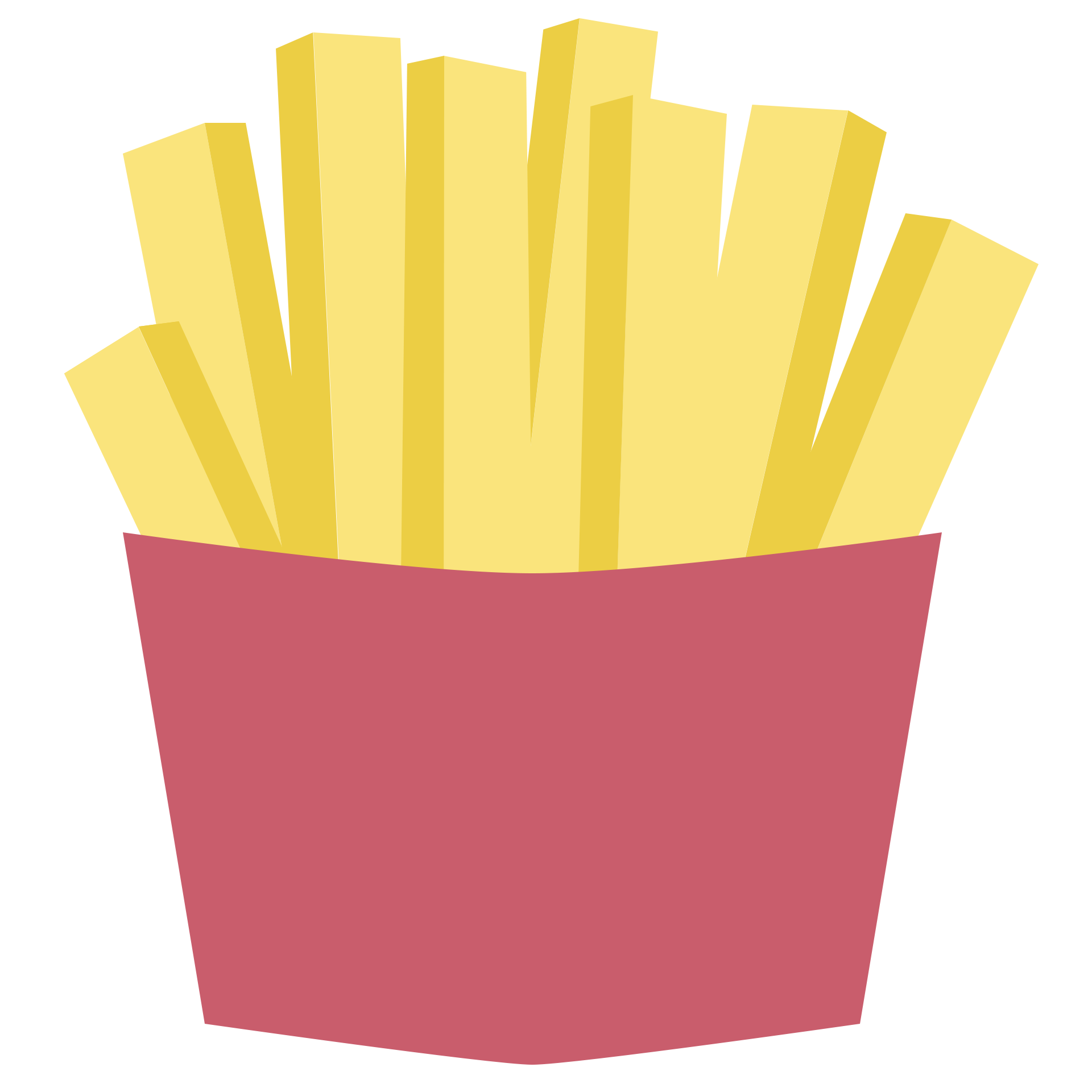 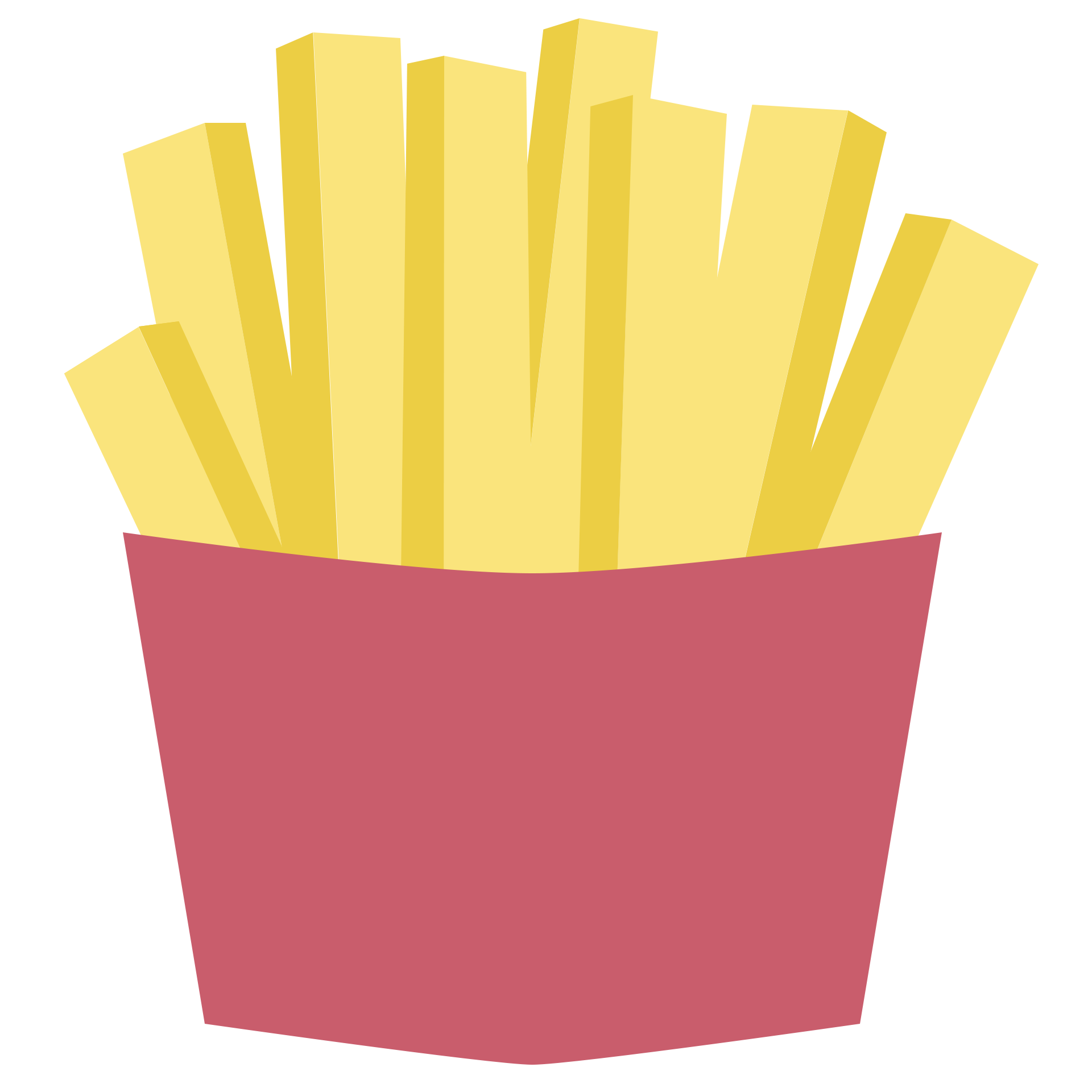 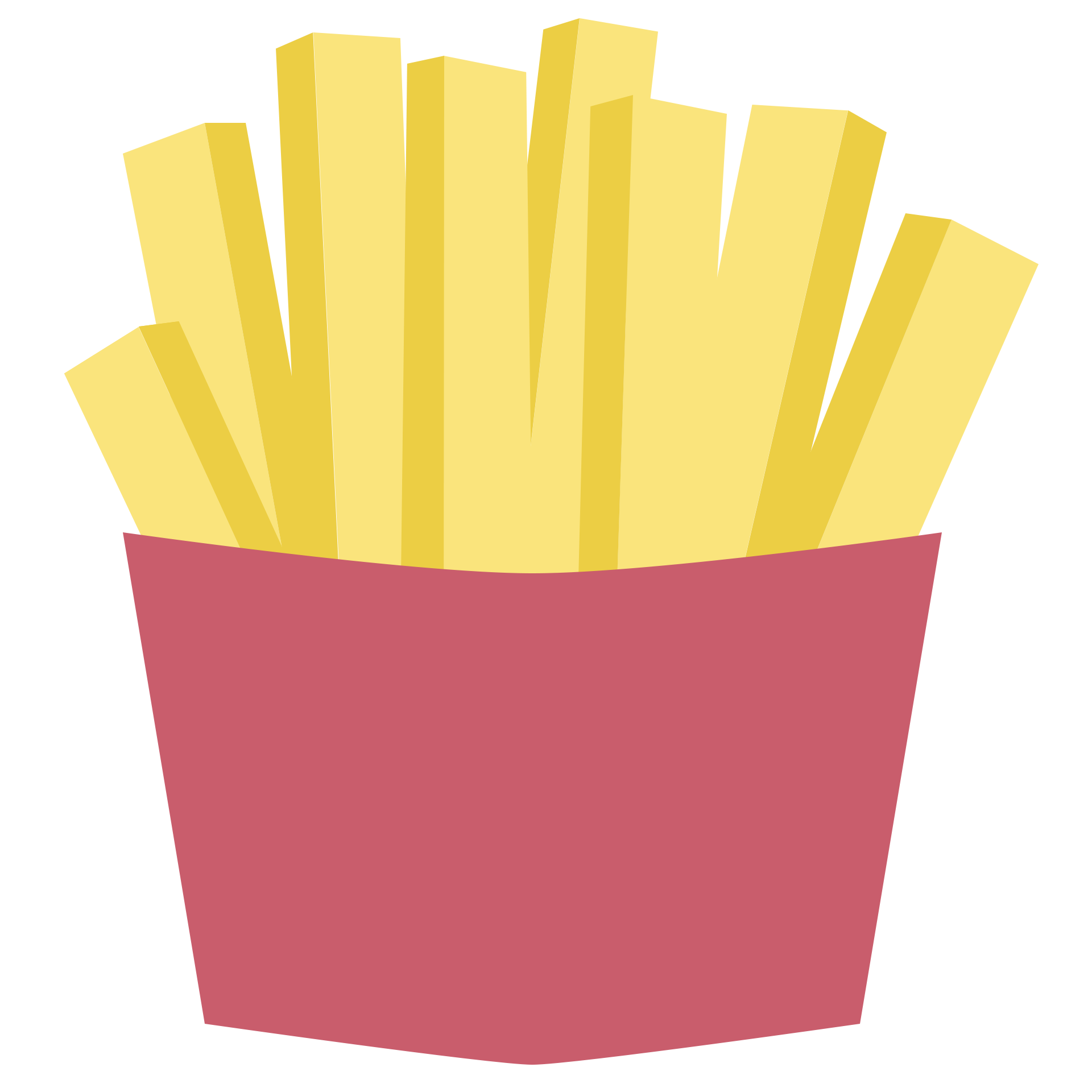 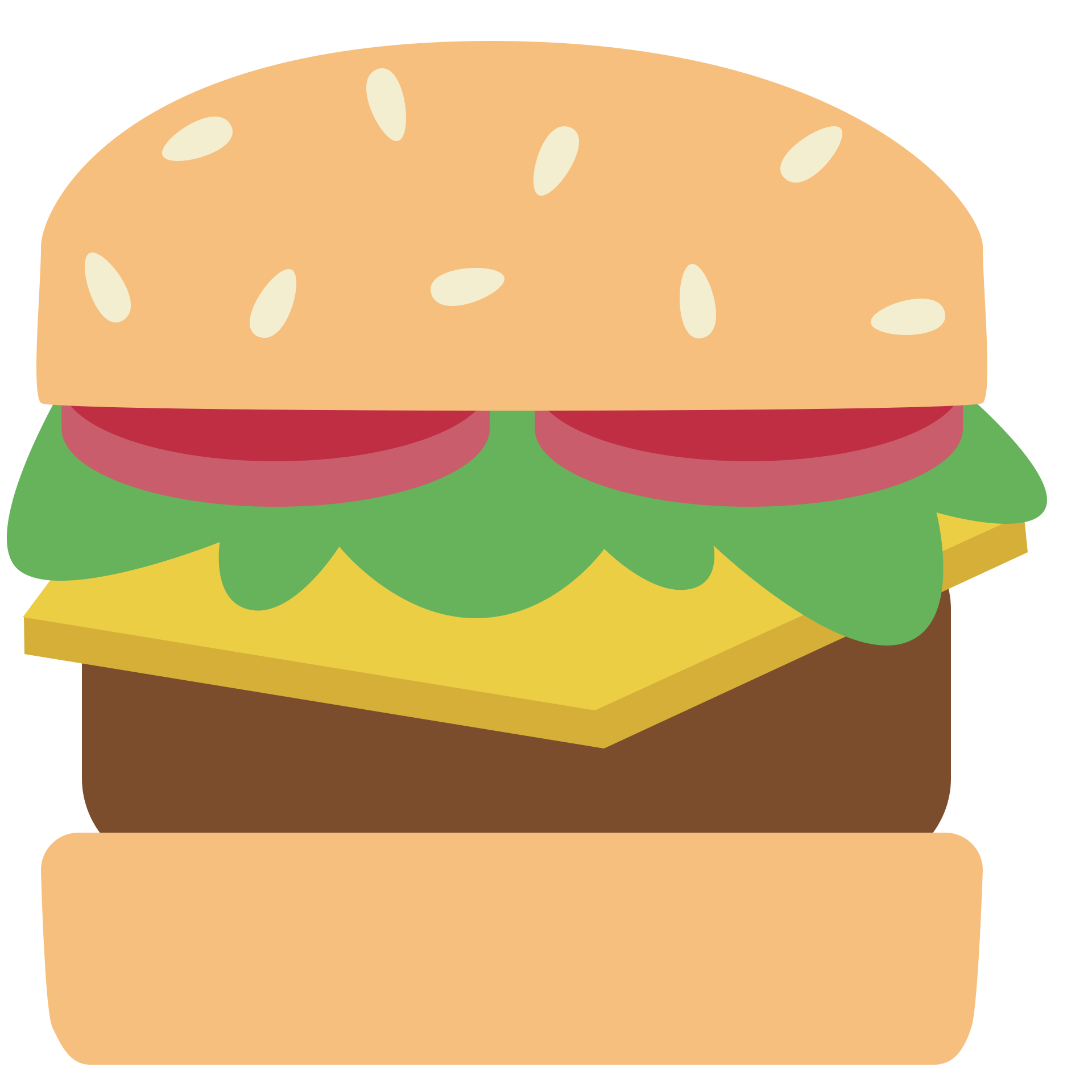 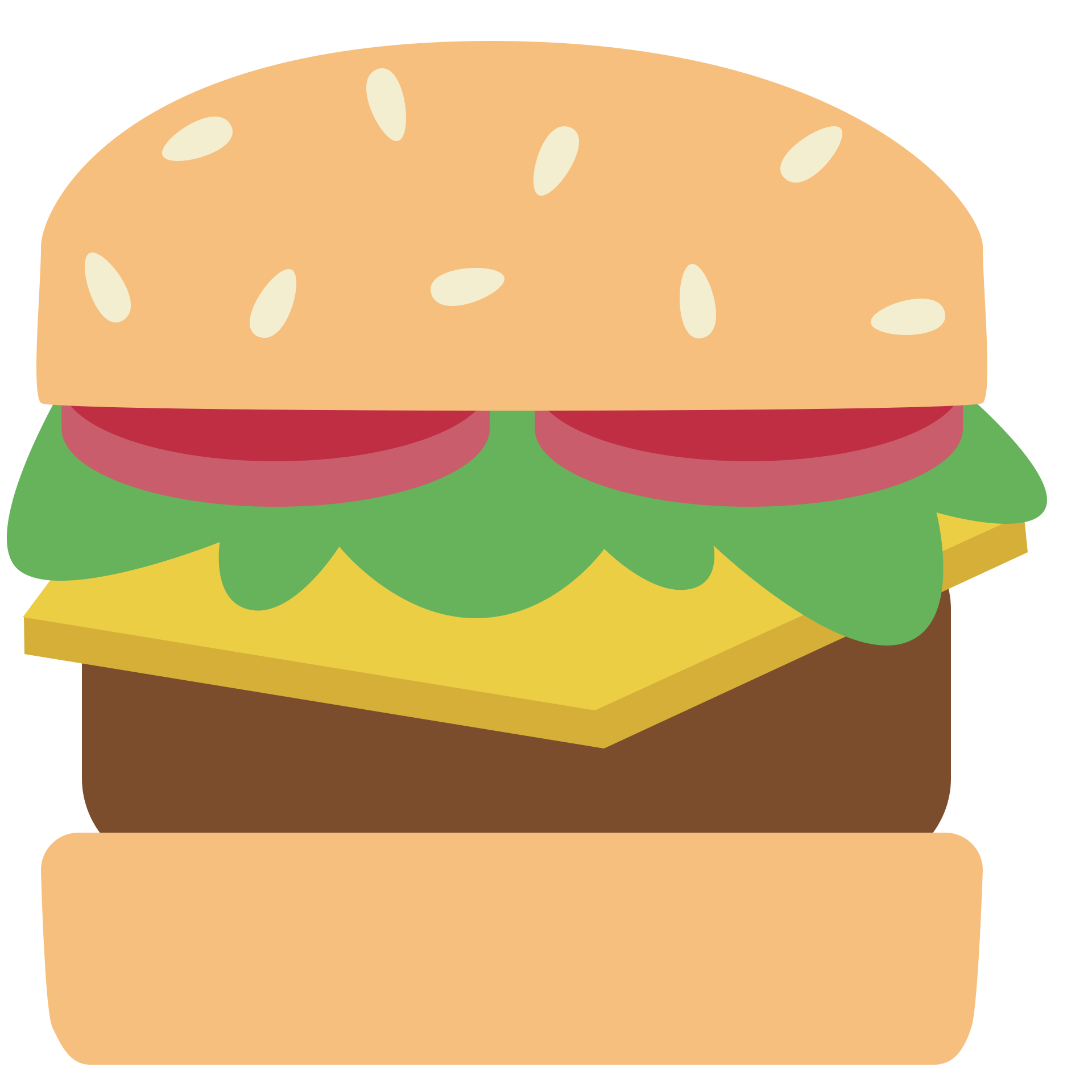 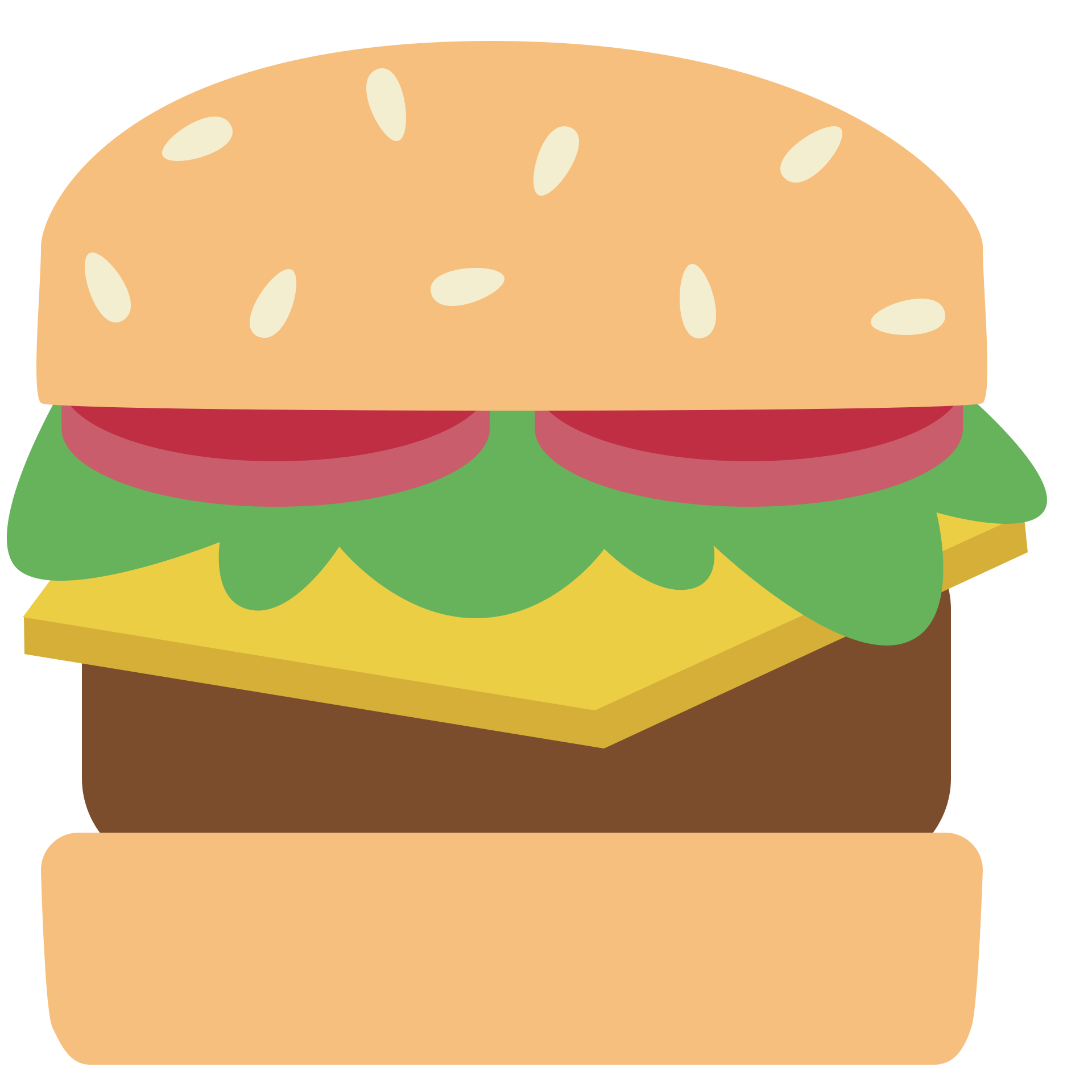 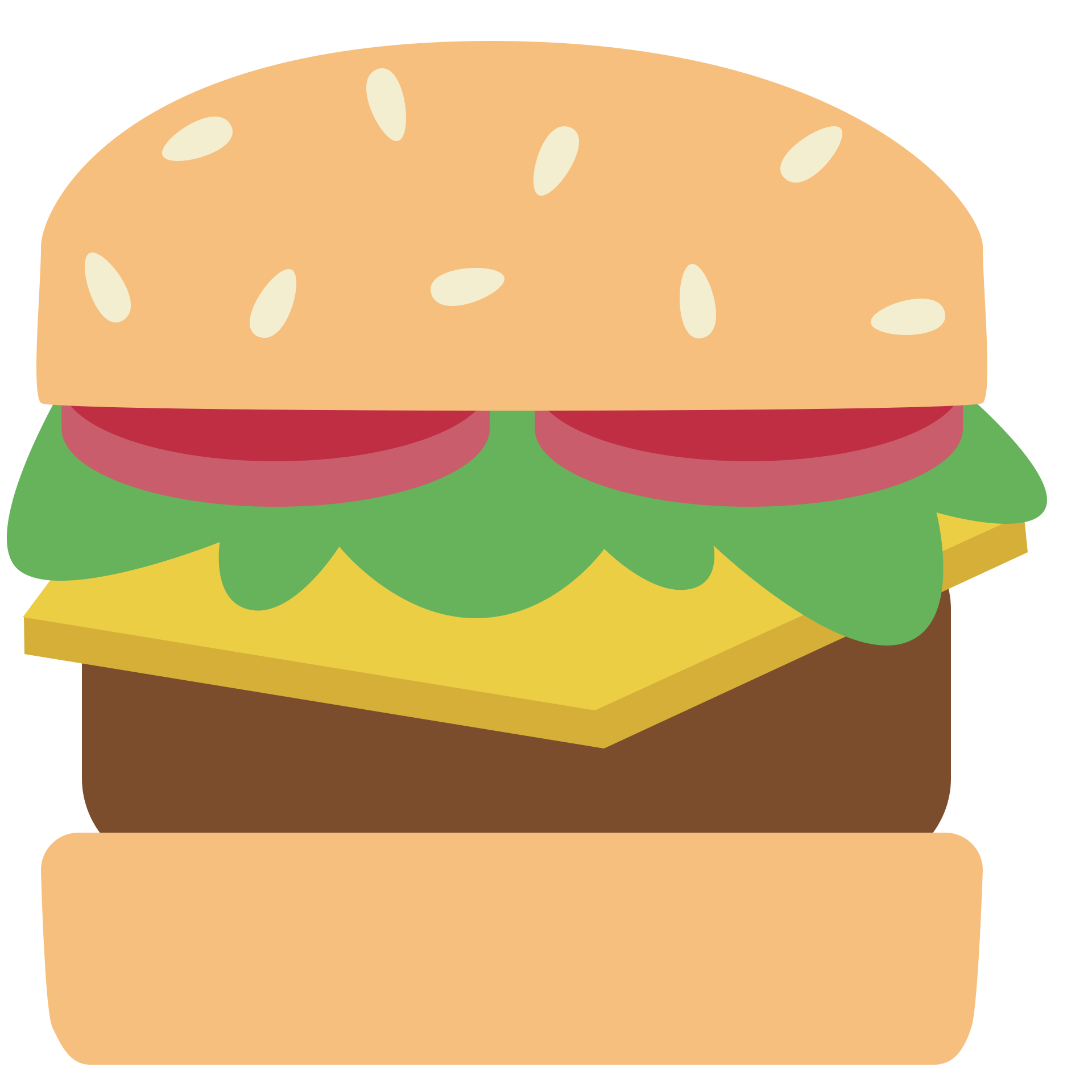 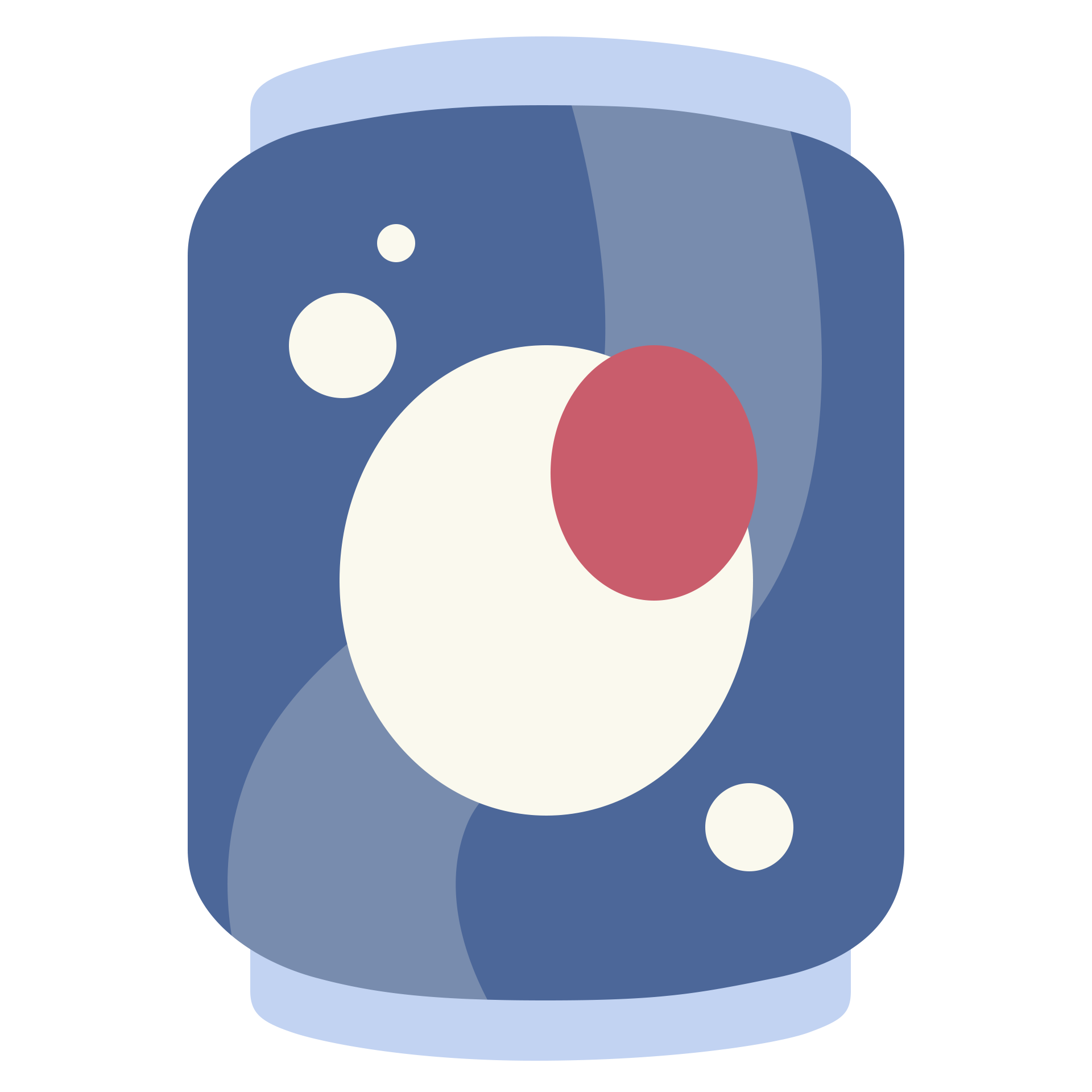 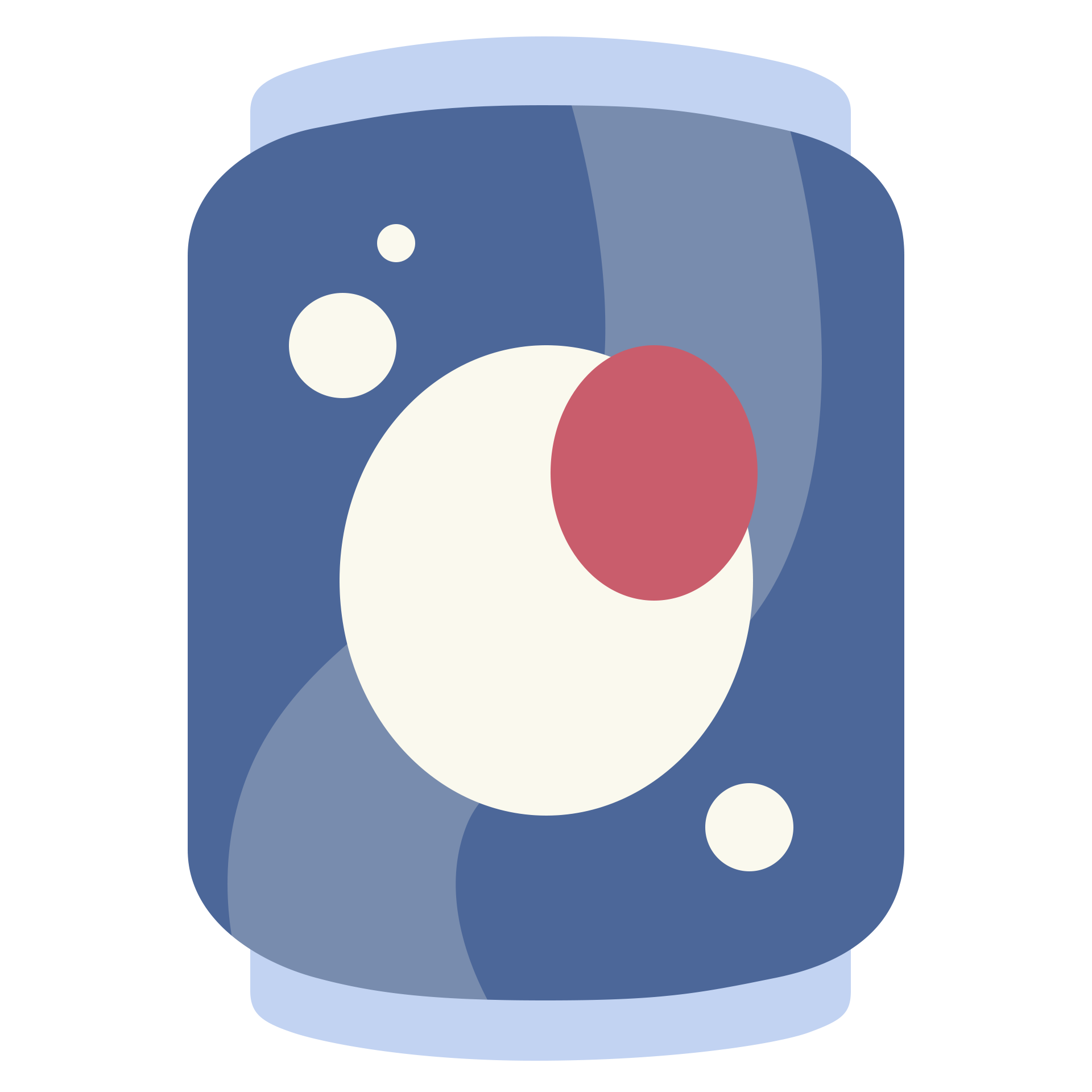 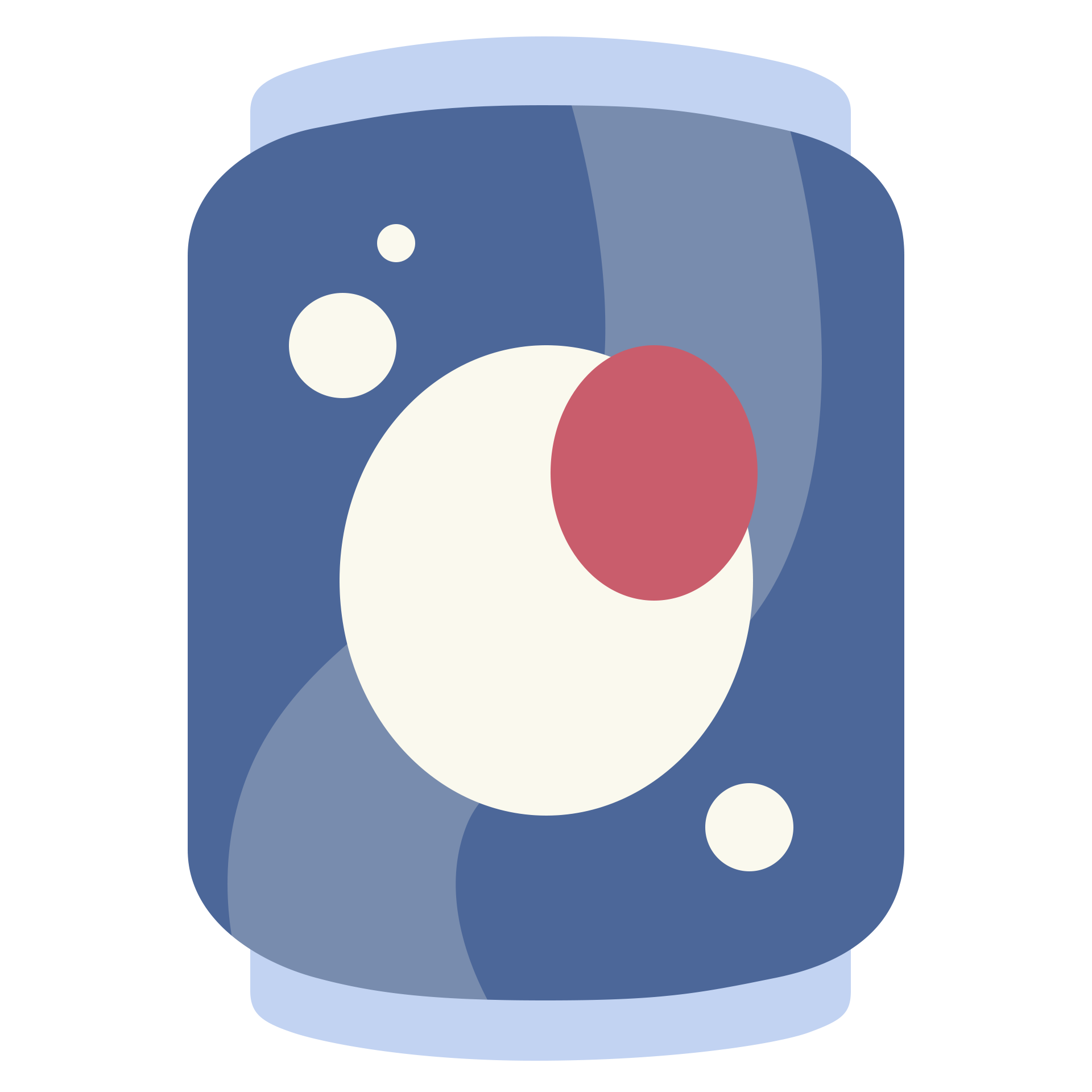 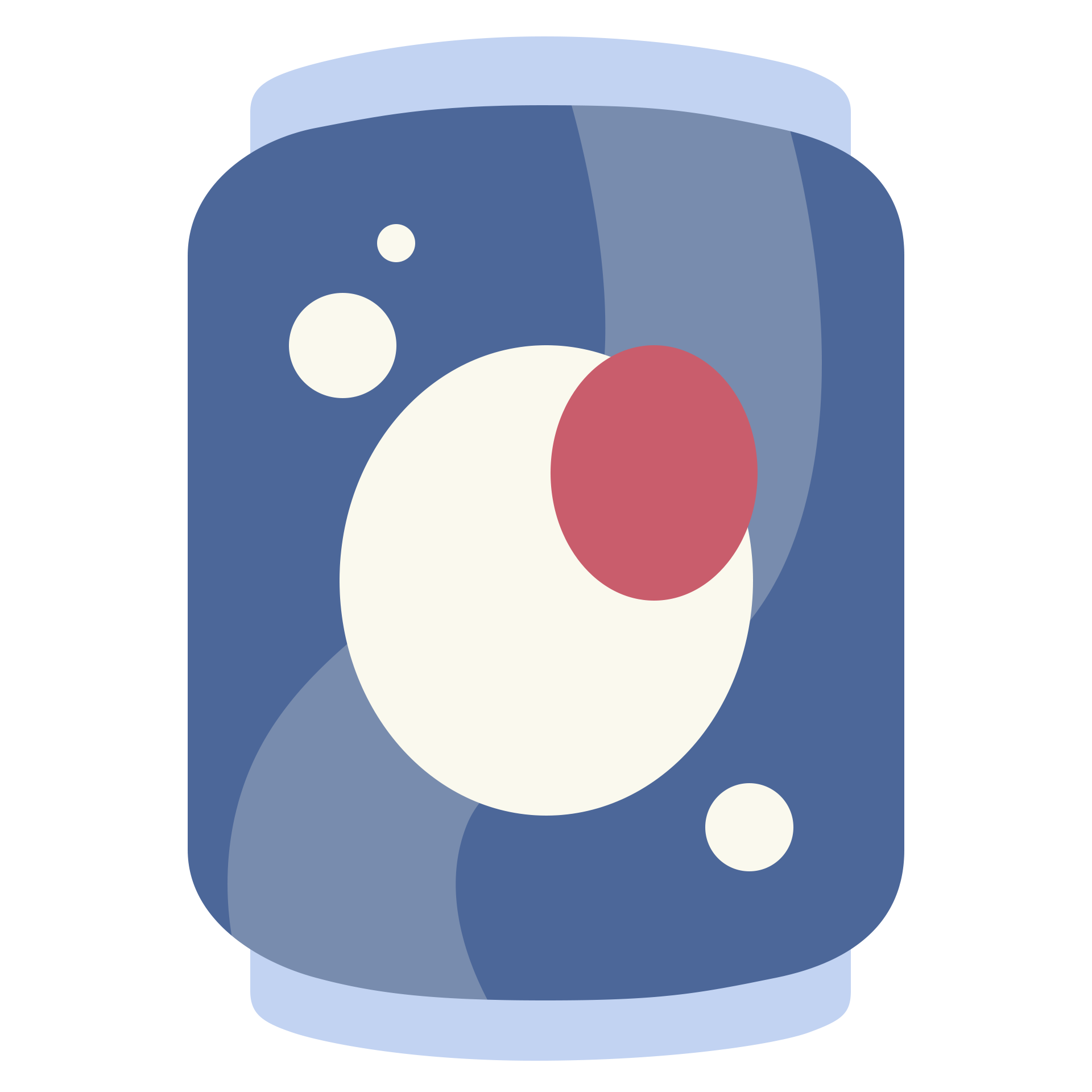 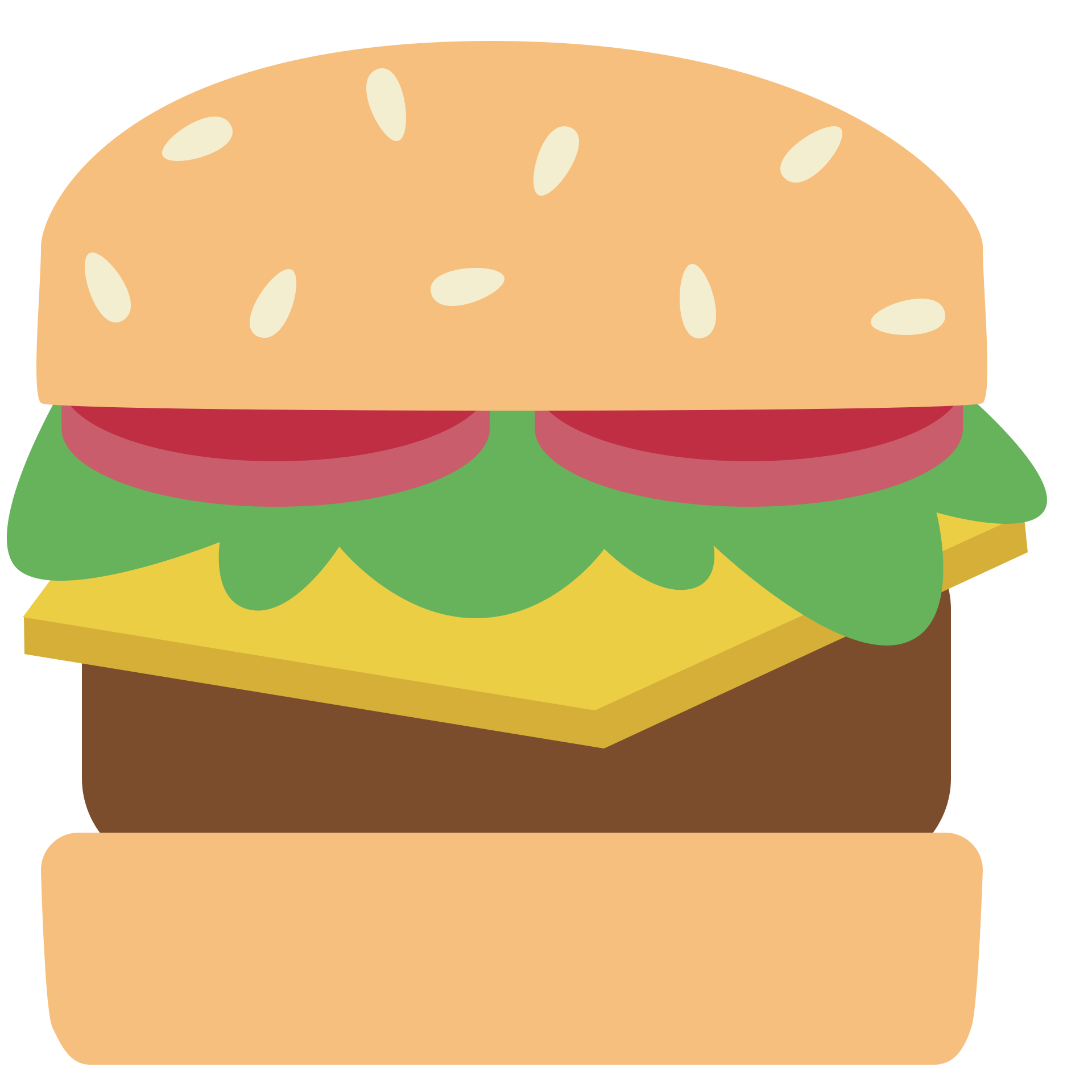 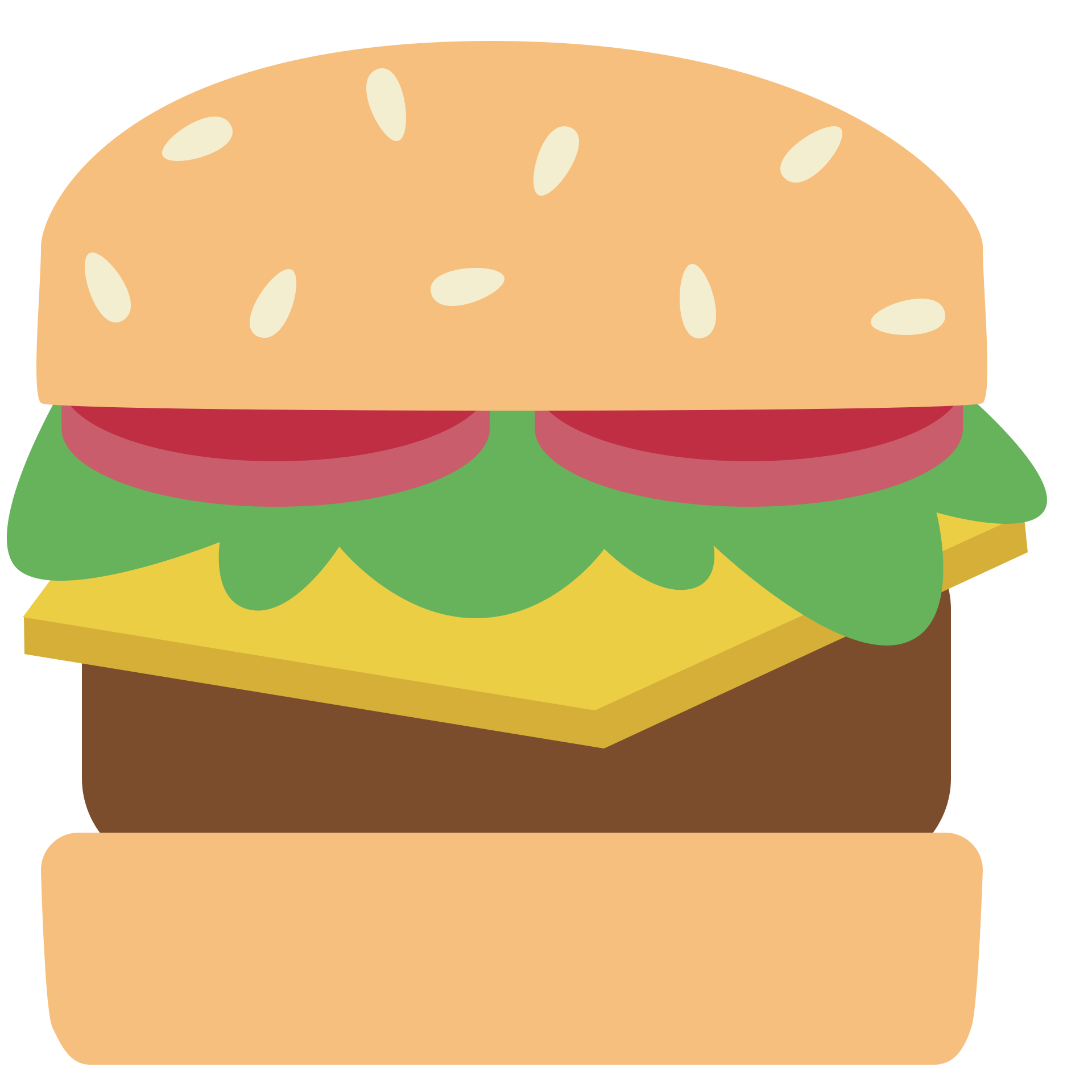 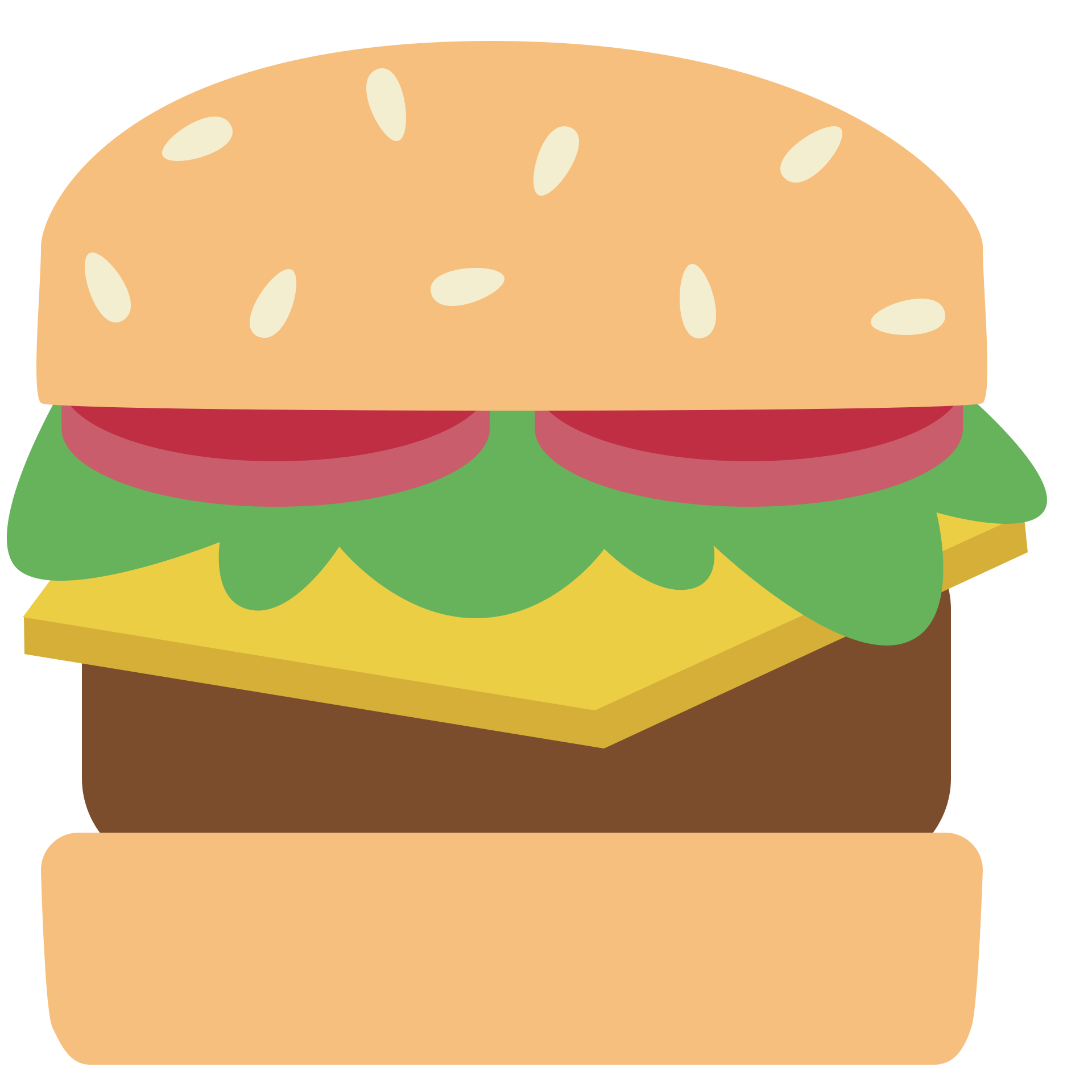 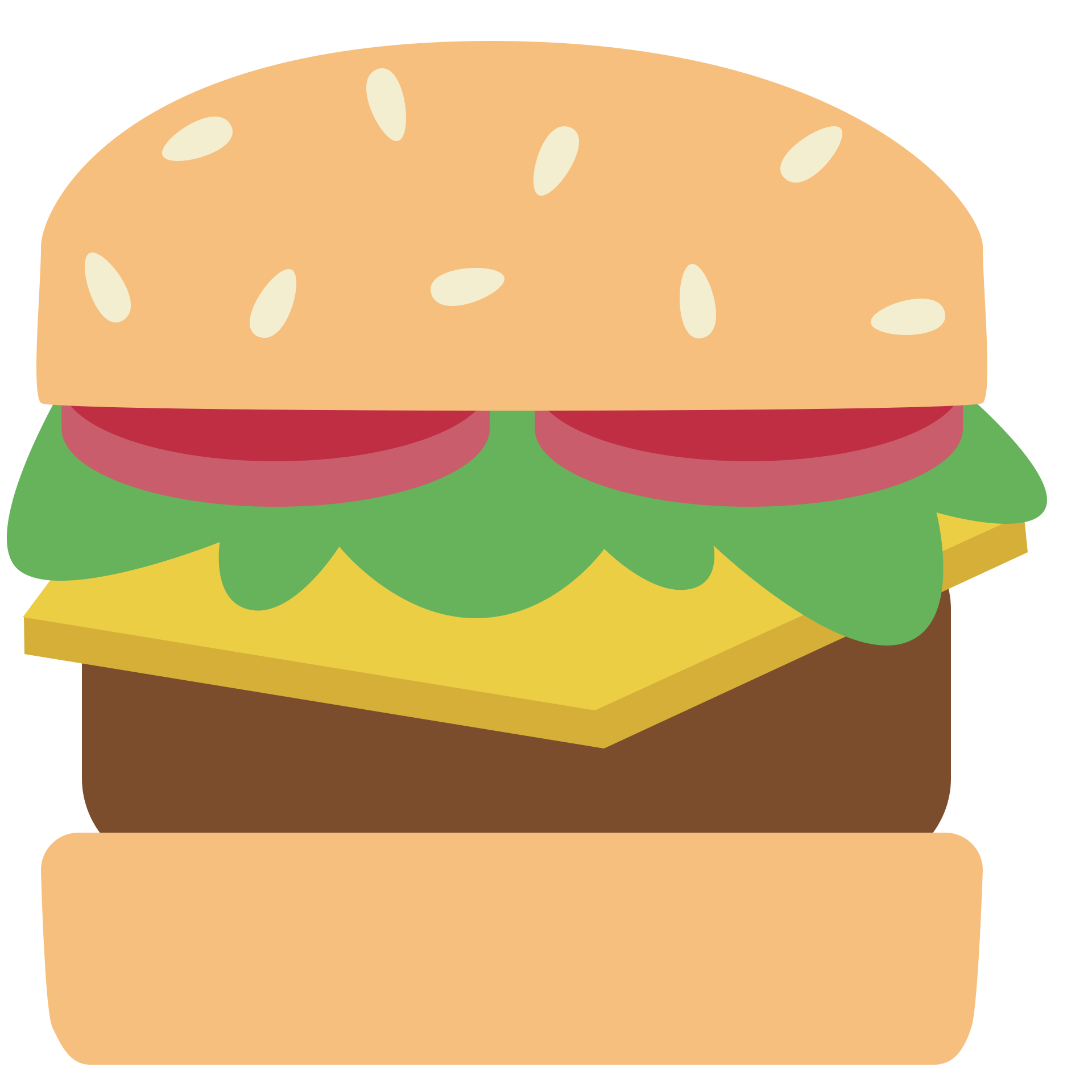 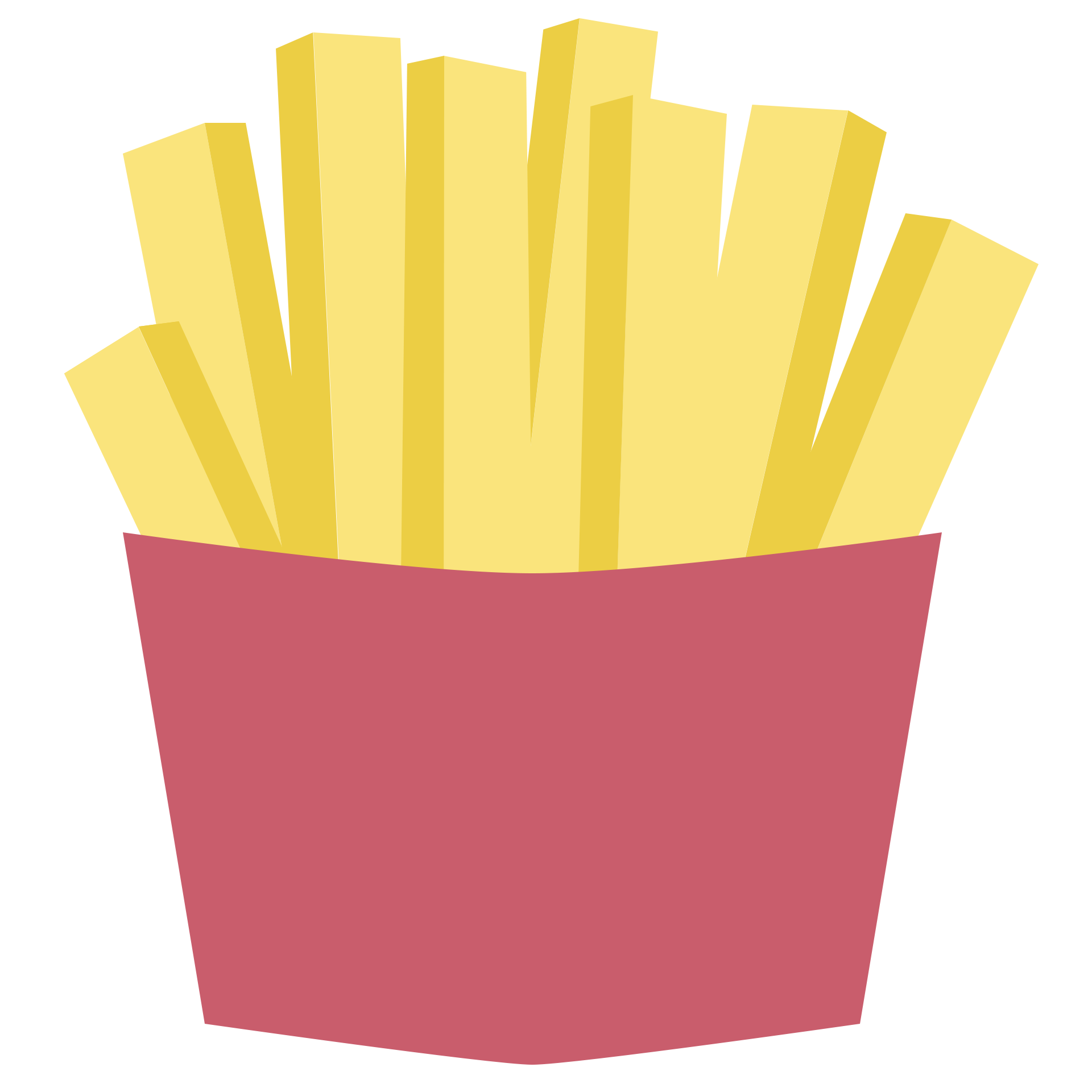 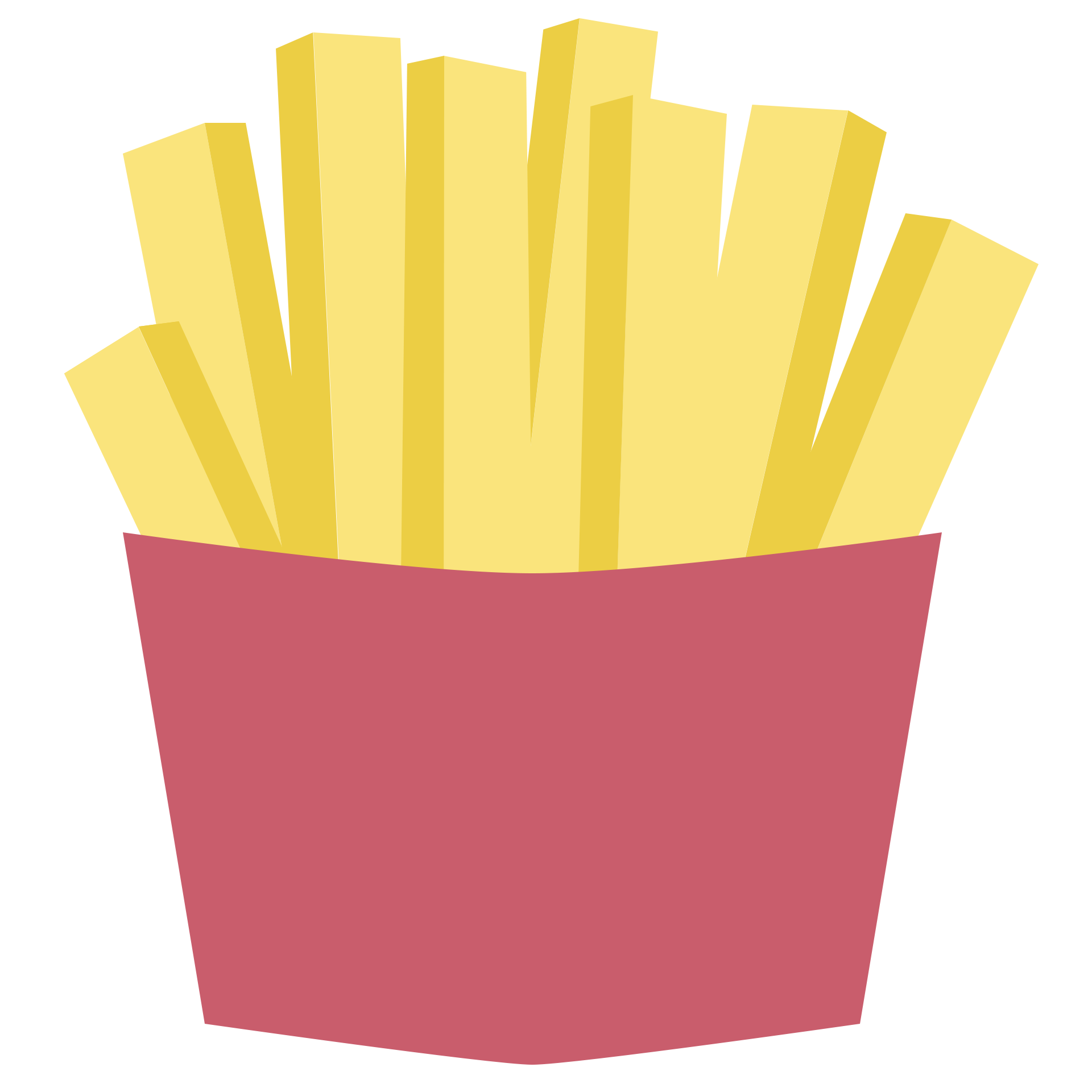 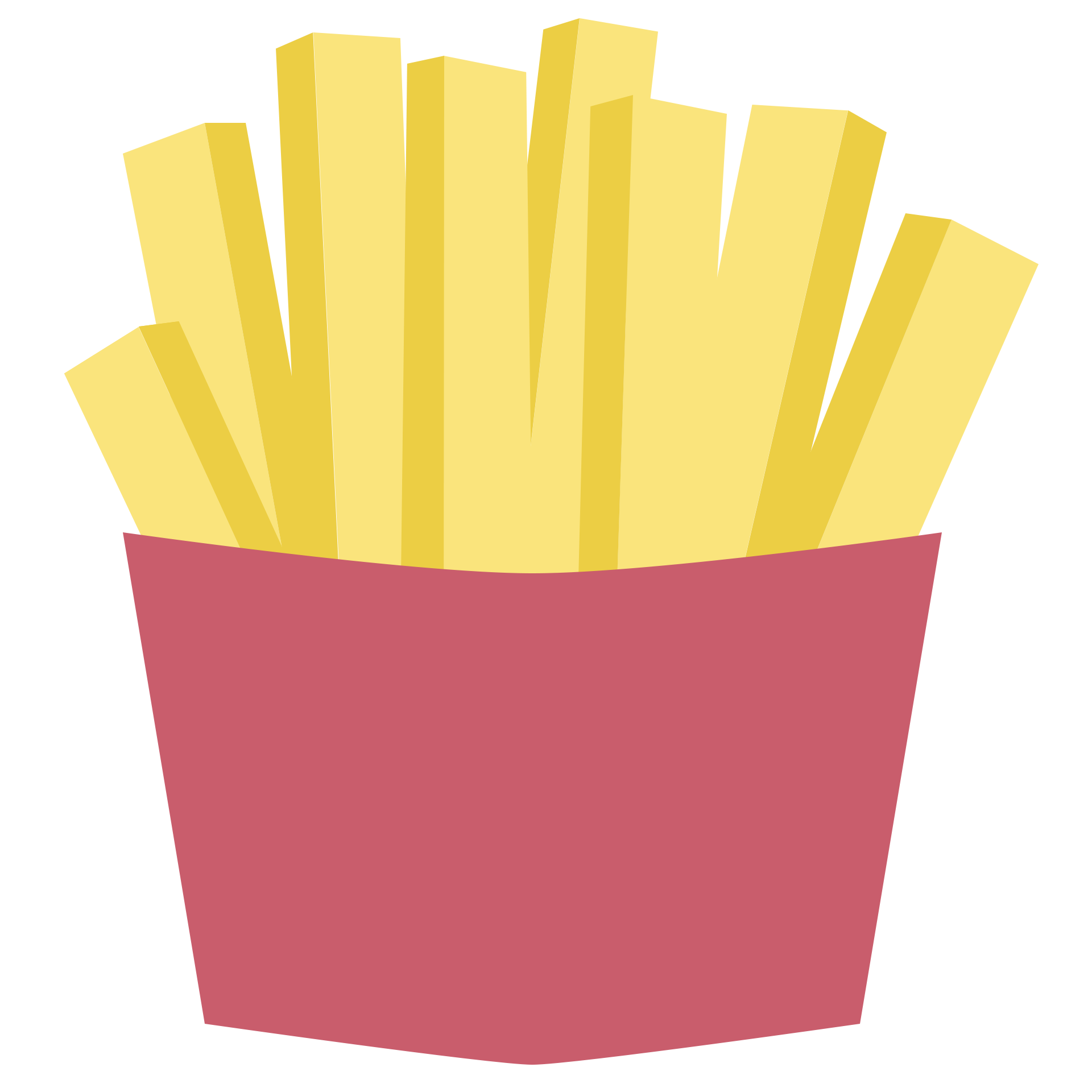 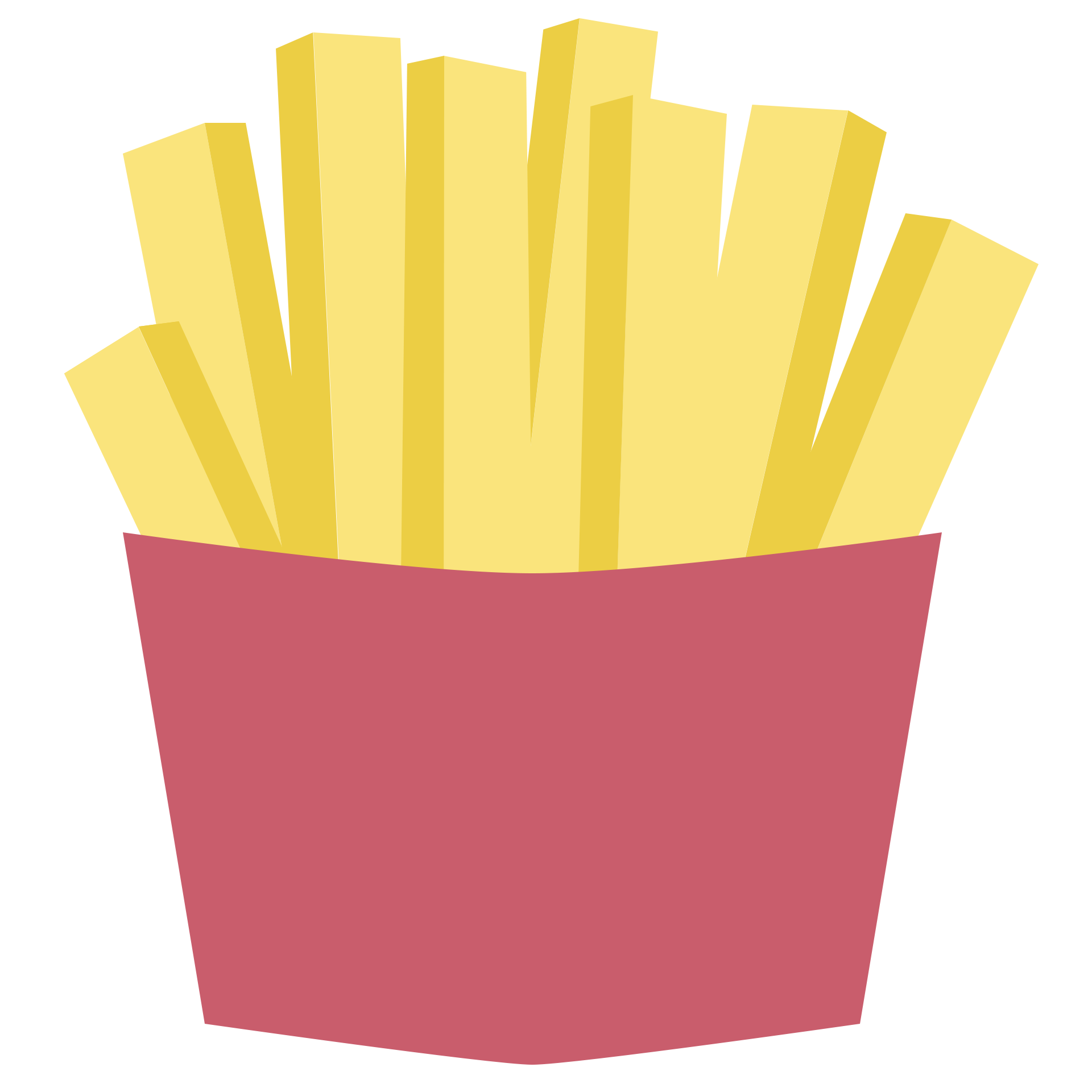 Distributive Property: How To
3(x – 4y)
Distributive Property: Challenge Problem
4(x + 5) – 2(x – 6)
Keep It Simple: Question 1
Keep It Simple: Student #1
Go to bit.ly/3RandomNumbers.
Click any of the numbers to run the random number generator.
Use these numbers to fill in the 3 blanks for the first problem.
Simplify each expression in the 1st column.
Keep It Simple: Student #2
Trade papers.
In your own words, write what Student #1 used.
Be sure to write which properties your classmate used.
Exit Ticket
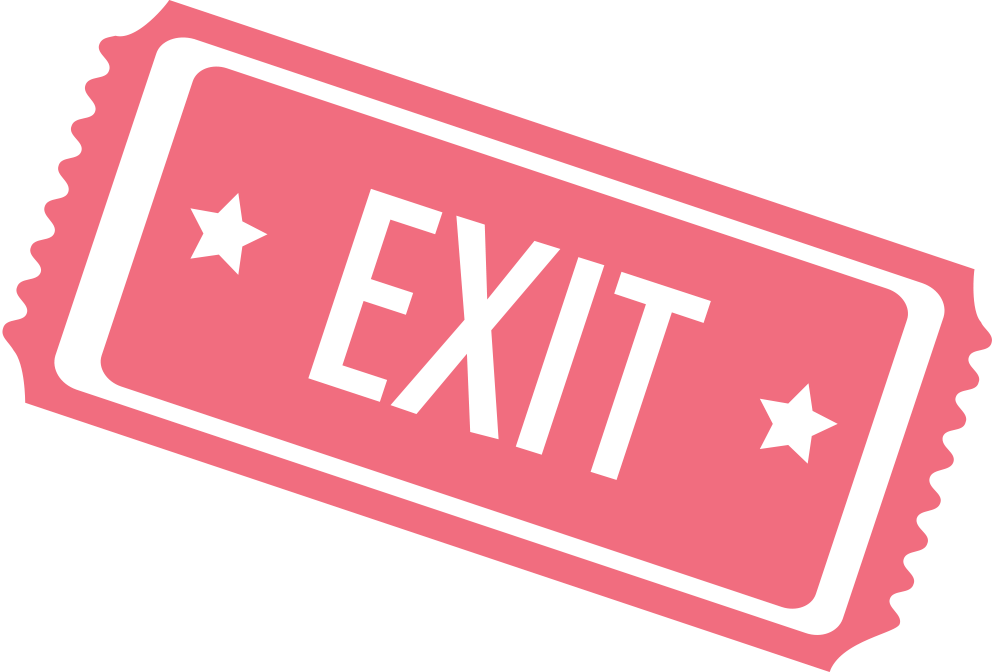 Simplify: 3(4x – 5y) – 2(x – 3y)
Show all your steps.
[Speaker Notes: K20 Center. (n.d.). Bell ringers and exit tickets. Strategies. https://learn.k20center.ou.edu/strategy/125]